Проект бюджета Рузского городского округа на 2019 год и плановый период 2020 и 2021 годы
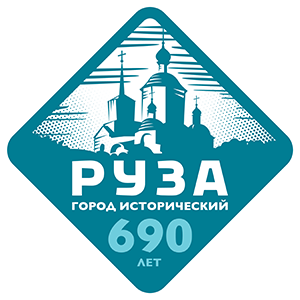 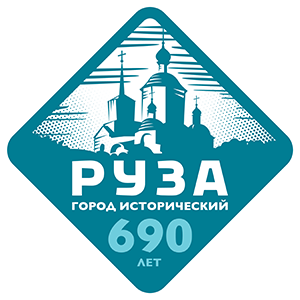 Основные параметры бюджета Рузского городского округа на 2019-2021 гг.(млн. рублей)
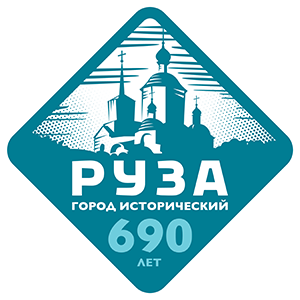 Структура доходов бюджета Рузского городского округа(млн. рублей)
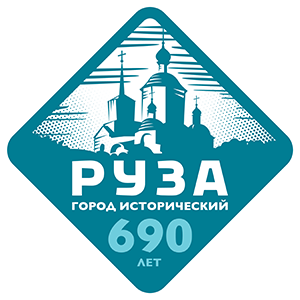 Структура расходов бюджета Рузского городского округа(млн. рублей)
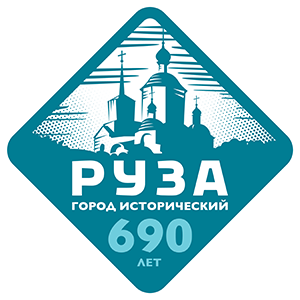 Бюджетные инвестиции в форме капитальных вложений(млн. рублей)
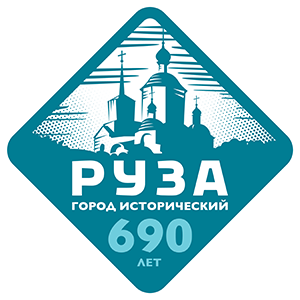 Бюджетные инвестиции в форме капитальных вложений(млн. рублей)
2,7%
9,1%
9,2%
Доля в общем объеме расходов:
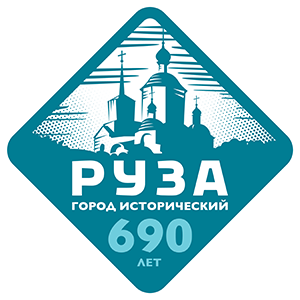 Субсидии юридическим лицам (кроме некоммерческих организаций), индивидуальным предпринимателям, физическим лицам – производителям товаров, работ, услуг(млн. рублей)
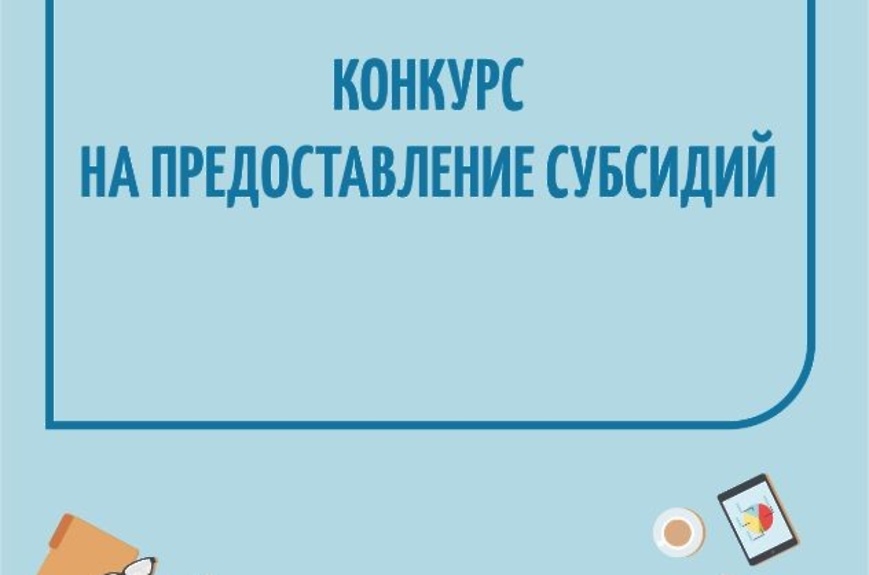 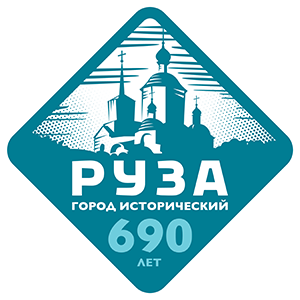 Исполнение публичных нормативных обязательств(млн. рублей)
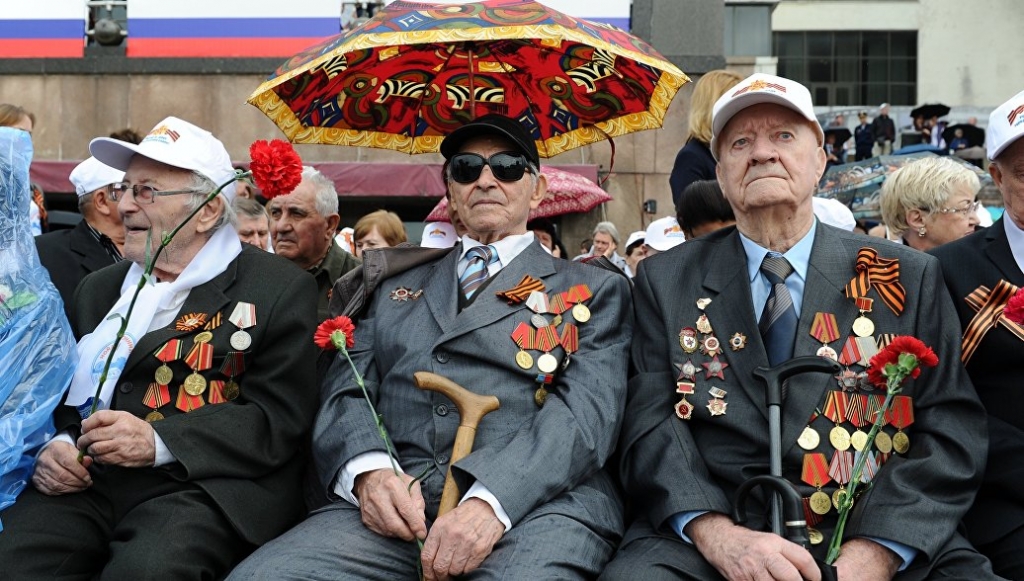 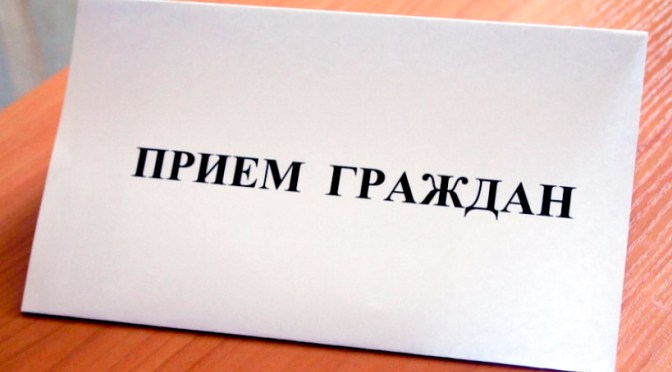 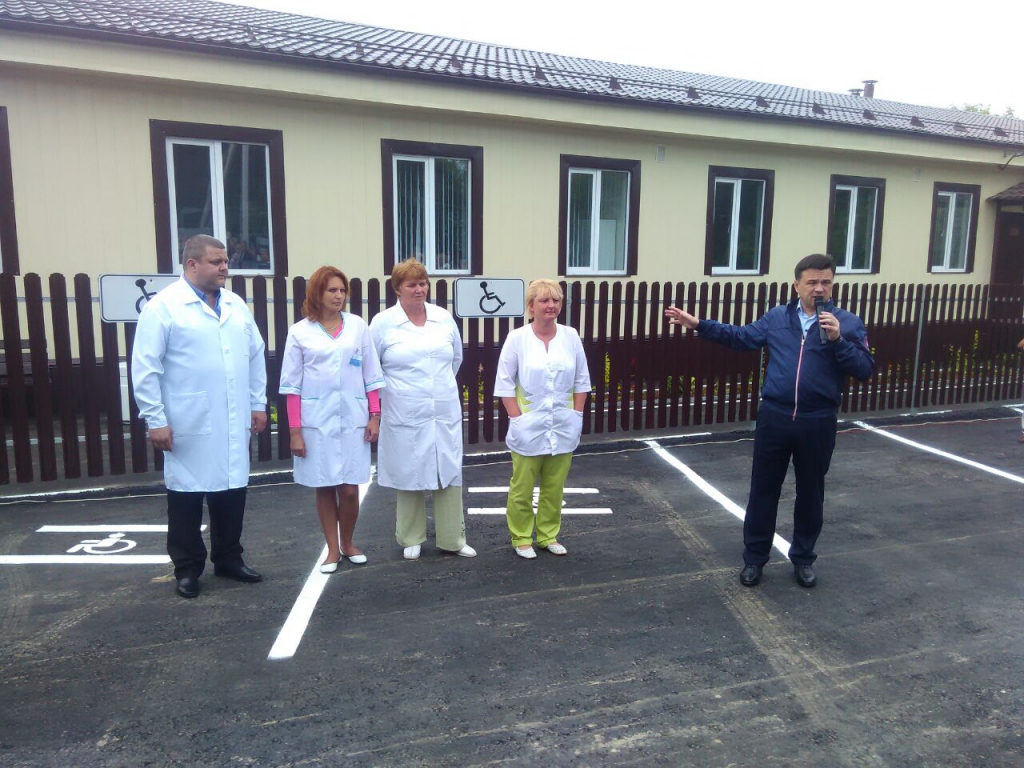 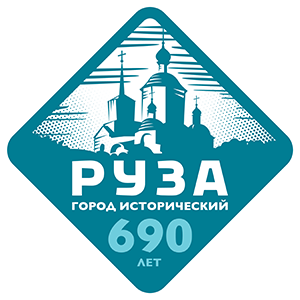 Долговые обязательства
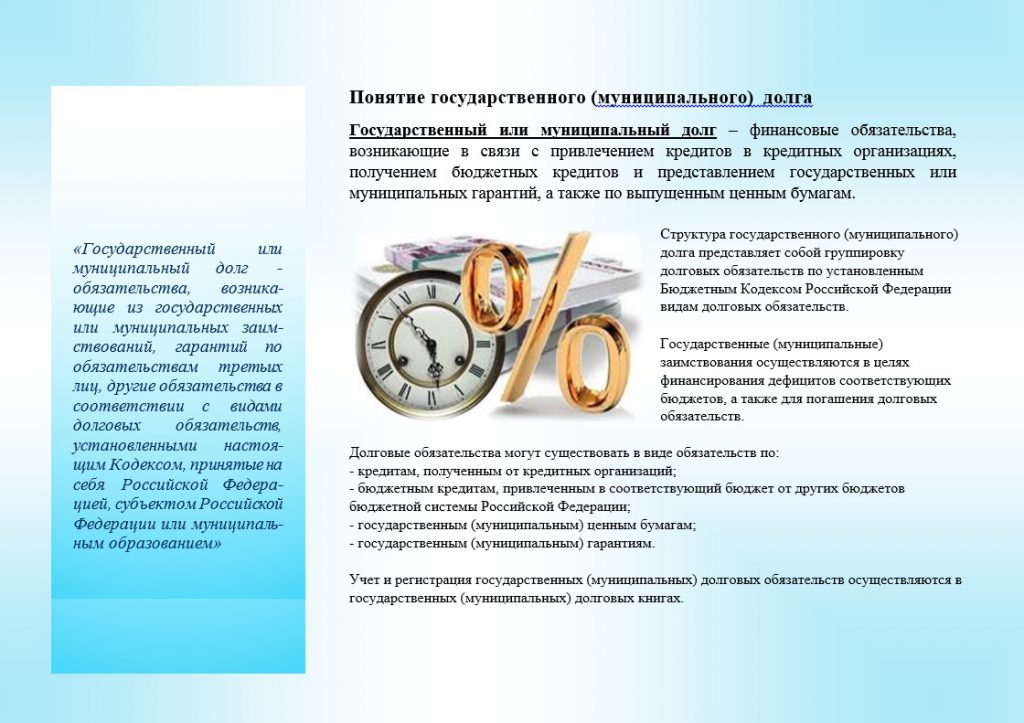 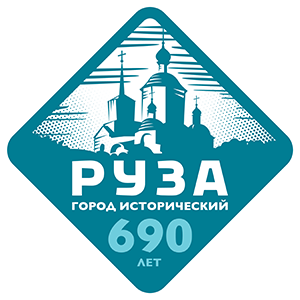 Основные направления бюджетной политики на 2019 год и плановый период 2020 и 2021 годы
1. Повышение эффективности бюджетных расходов.
2. Поддержка сети учреждений социально-культурной сферы.
3. Сохранение заработной платы работников социально-культурной сферы на уровне, достигнутом в 2018 году.
4. Строительство, реконструкция и ремонт социально значимых объектов.
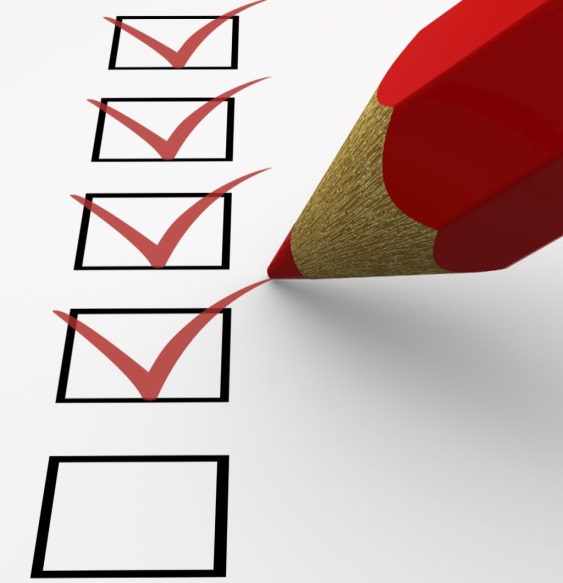 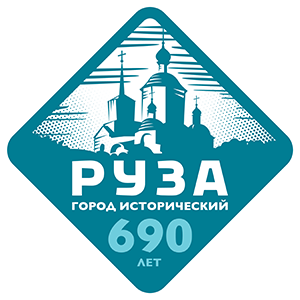 Расходы бюджета на трехлетний период сформированы в рамках реализации 18 муниципальных программ. Доля программных расходов составляет 95,4% от общего объема расходов бюджета округа.
Муниципальная программа «Развитие образования и воспитание в Рузском городском округе»
(млн. рублей)
23,8%
22,9%
24,3%
Доля в общем объеме расходов:
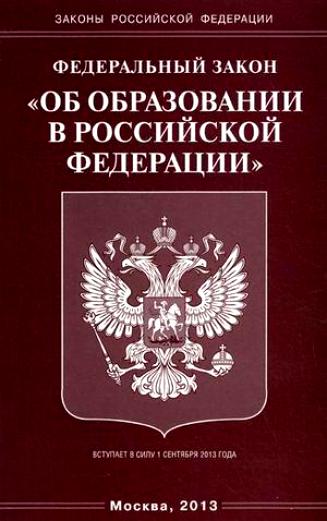 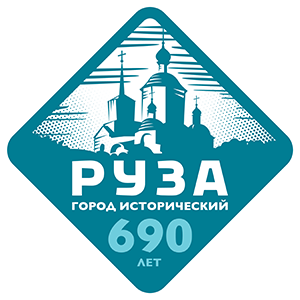 Основные целевые показатели реализации программы
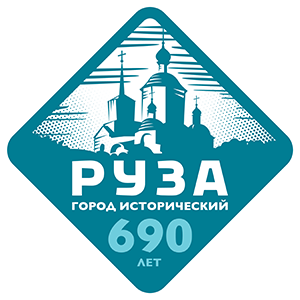 Основные целевые показатели реализации программы
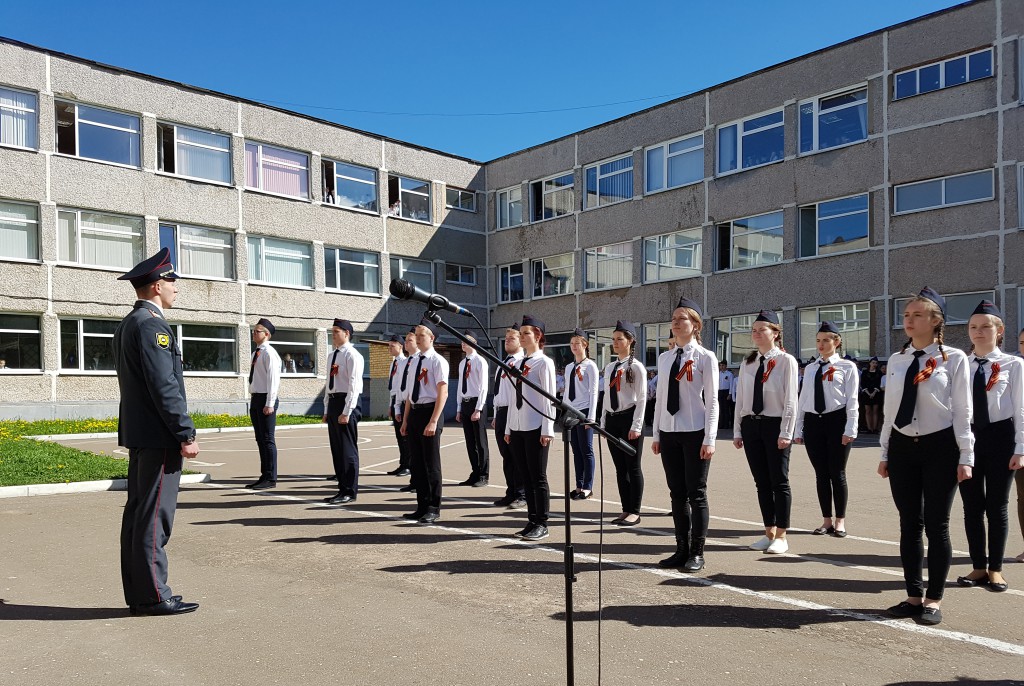 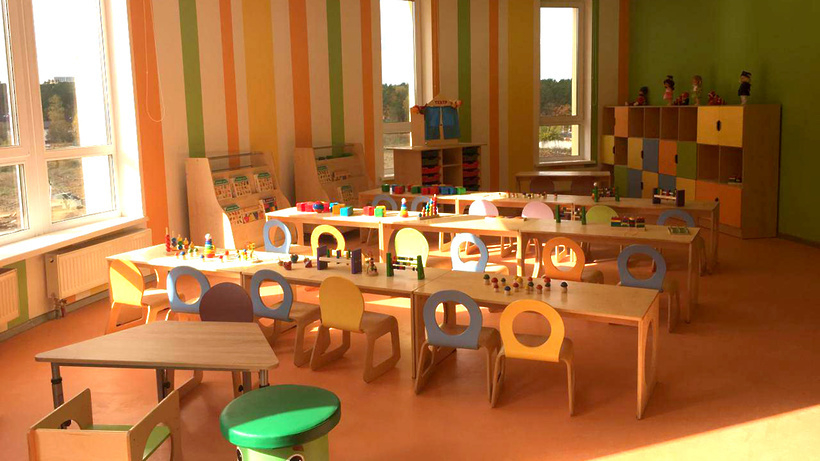 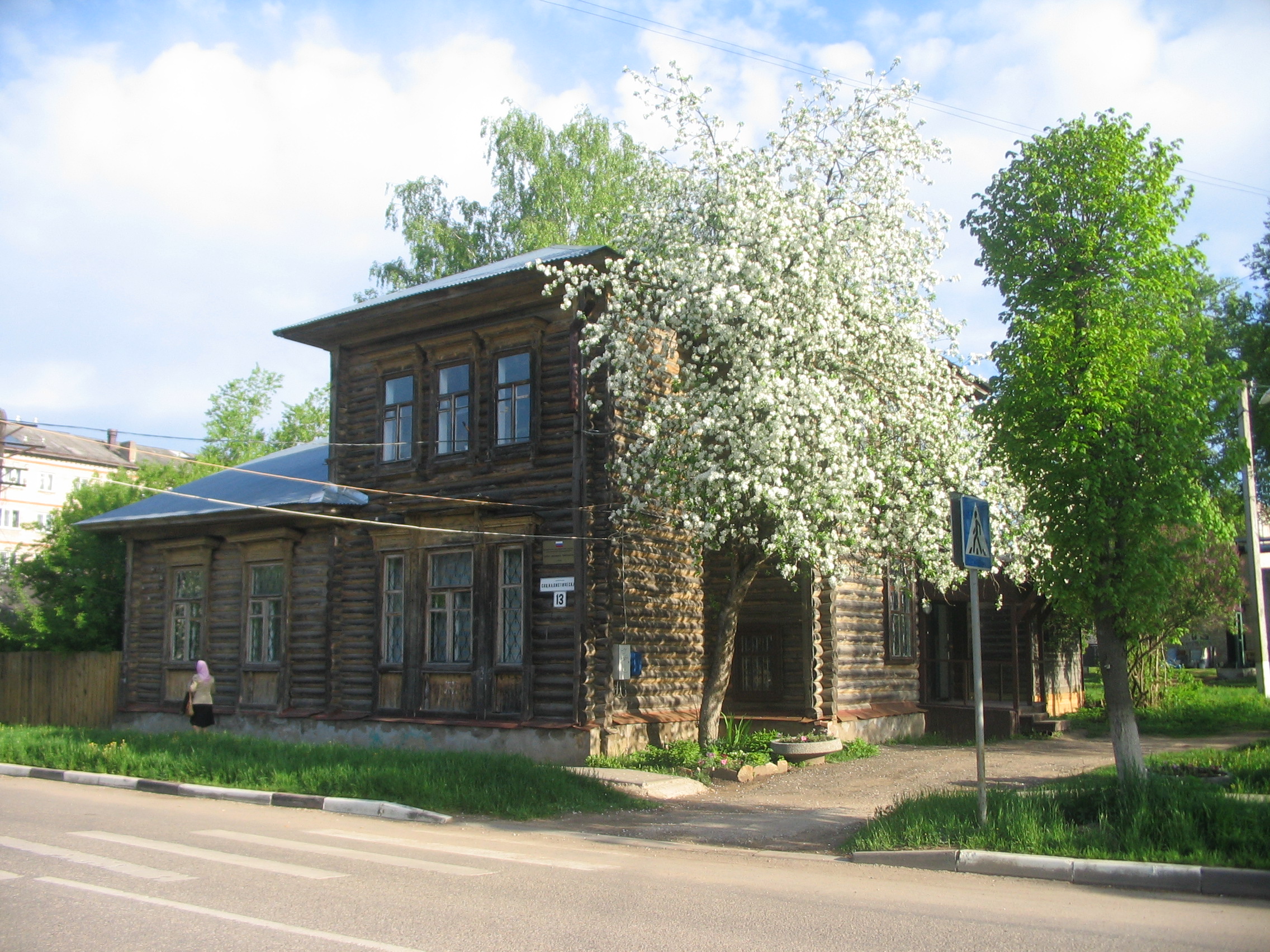 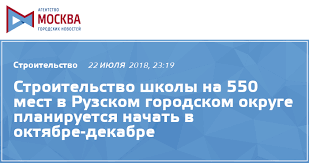 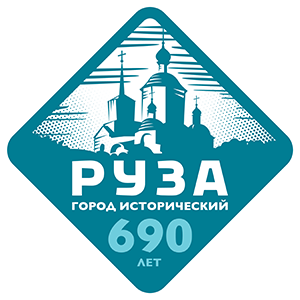 Отдельные направления, реализуемые в рамках муниципальной программы
1. Обеспечение деятельности образовательных учреждений.
2. Строительство двух школ на 400 и 550 мест в поселке Тучково Рузского городского округа. Строительство данных объектов происходит при долевом участии Московской области в рамках реализации государственной программы «Образование Подмосковья» на 2017-2025 гг.
3. Капитальный ремонт образовательных учреждений:
- Детский сад № 22 с. Покровское, детский сад № 25 п. Тучково, детский сад № 26 п. Дорохово, Никольская общеобразовательная школа.
4. Приобретение основных средств для образовательных учреждений, в том числе на оснащение оборудованием пищеблоков.
5. Поэтапный перевод всех дошкольных образовательных учреждений на услуги аутсорсинга по организации питания воспитанников.
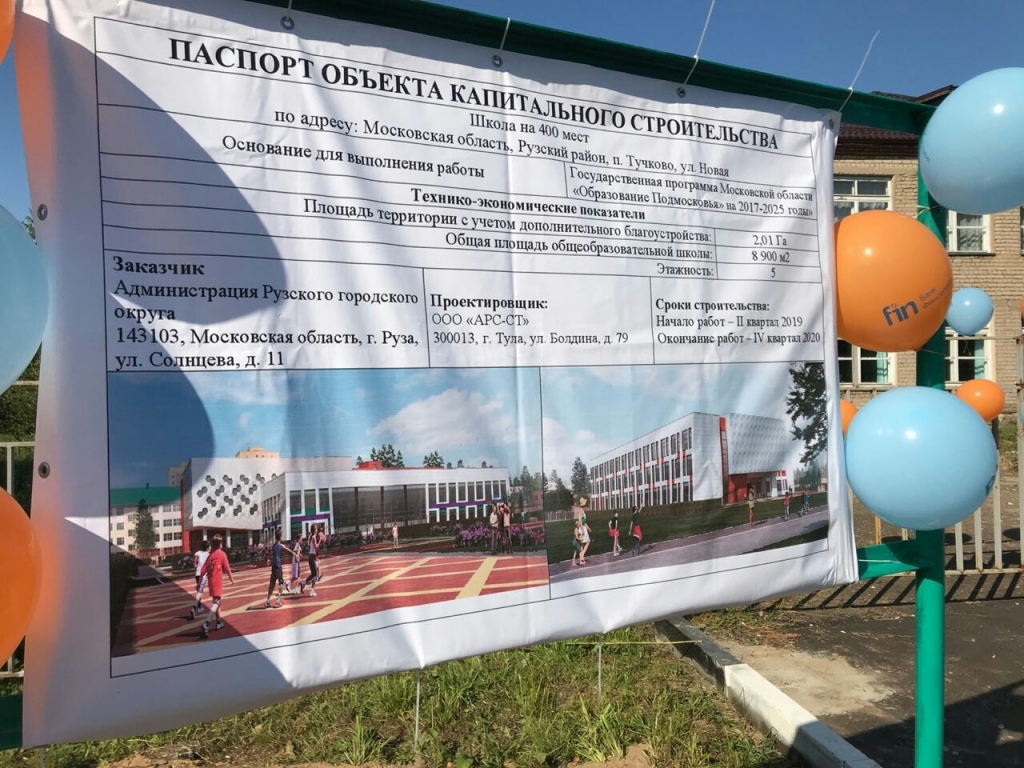 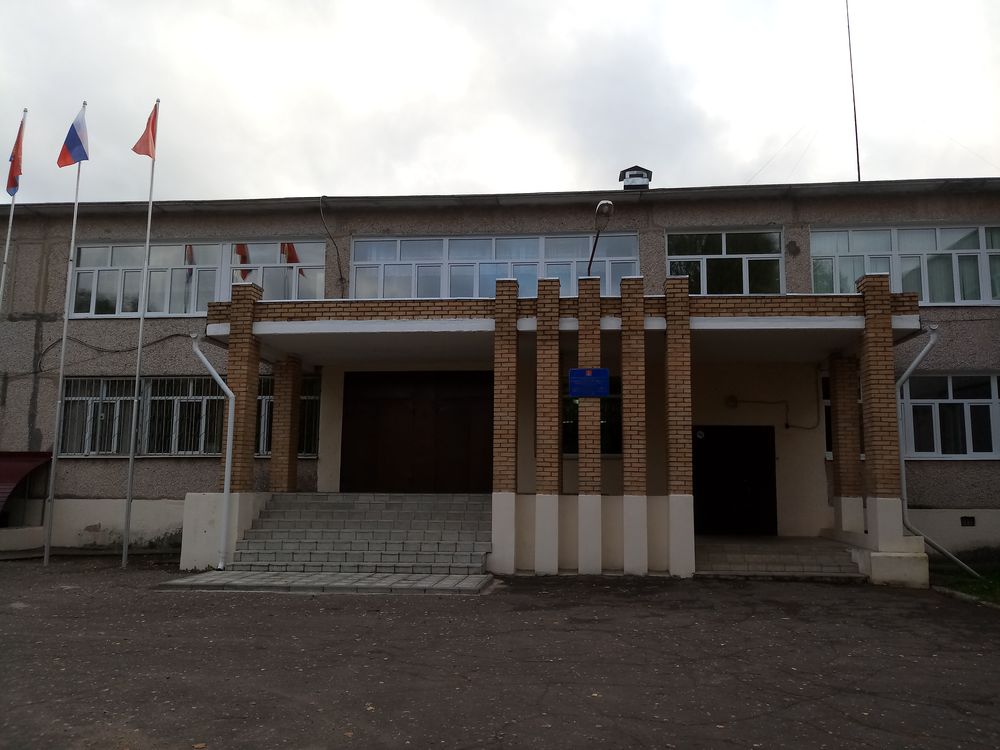 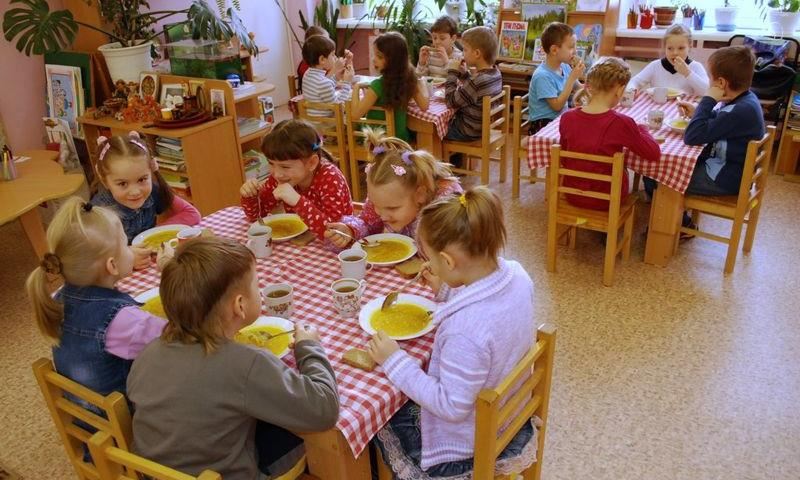 Муниципальная программа «Развитие физической культуры и спорта, формирование здорового образа жизни населения в Рузском городском округе»(млн. рублей)
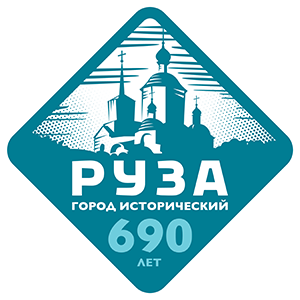 5,5%
6,0%
5,8%
Доля в общем объеме расходов:
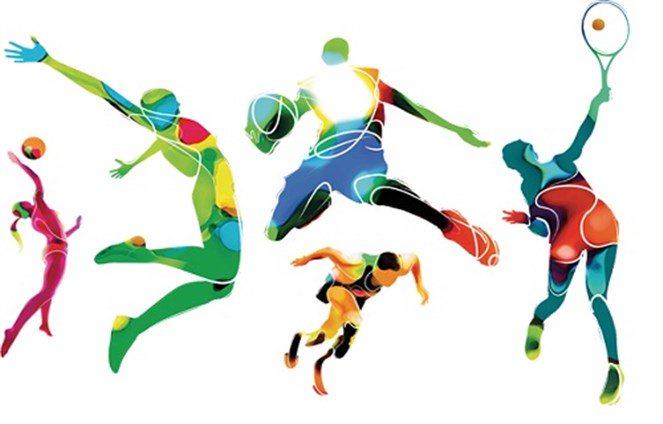 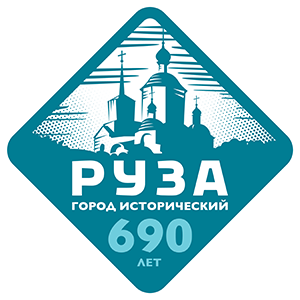 Основные целевые показатели реализации программы
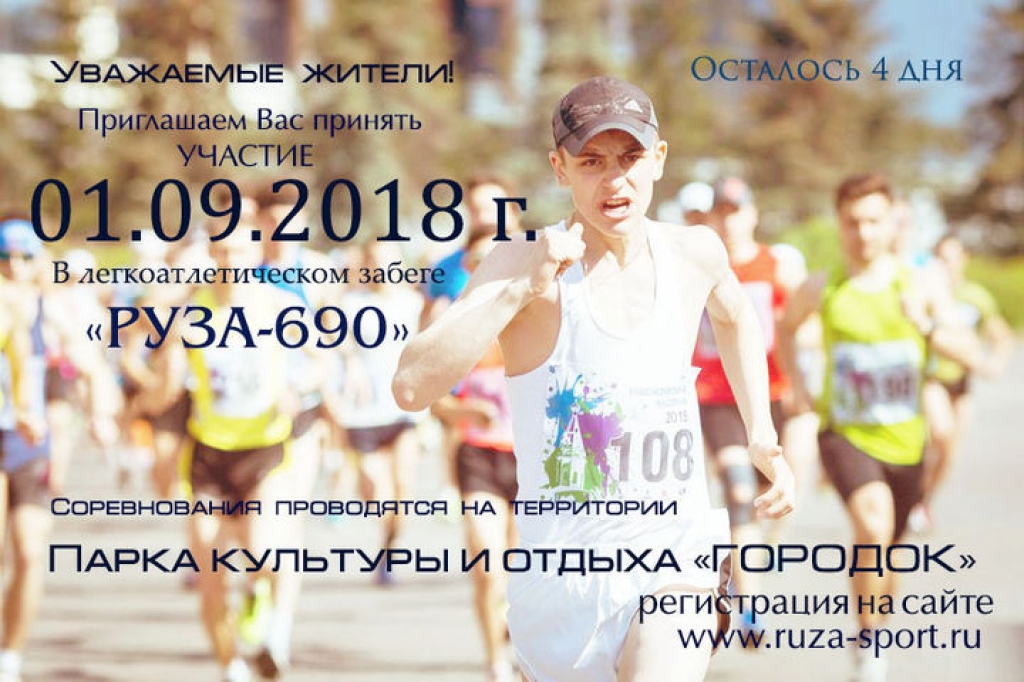 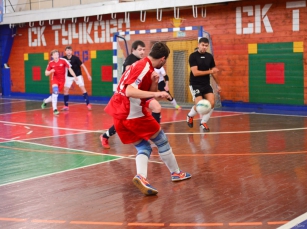 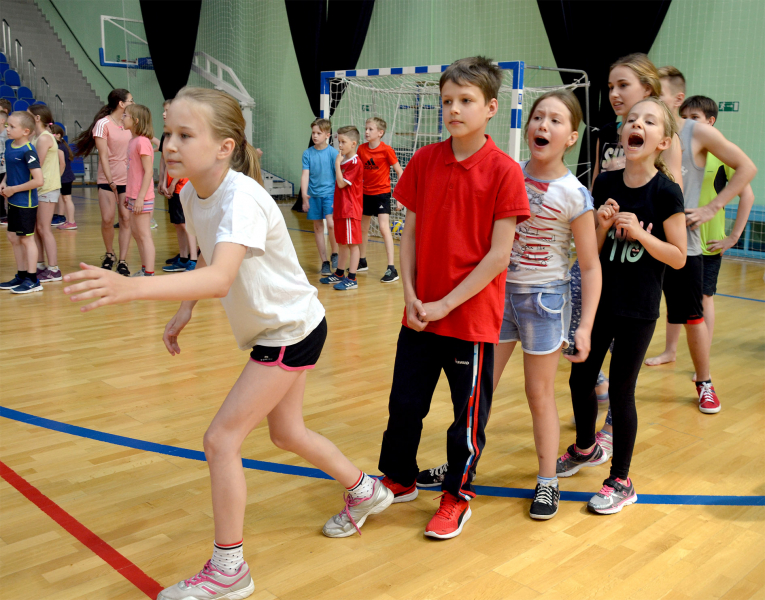 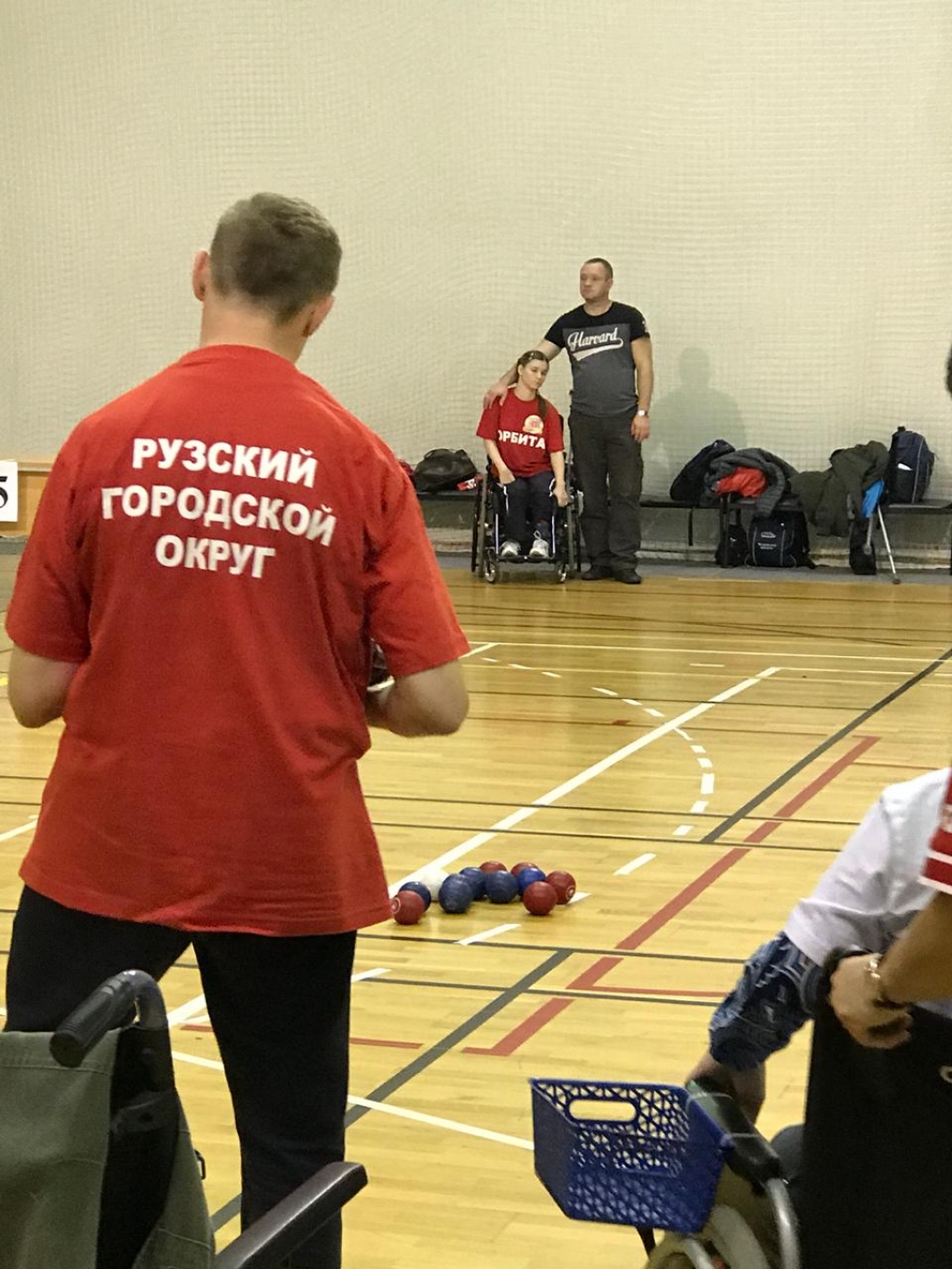 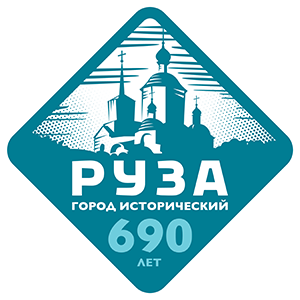 Отдельные направления, реализуемые в рамках муниципальной программы
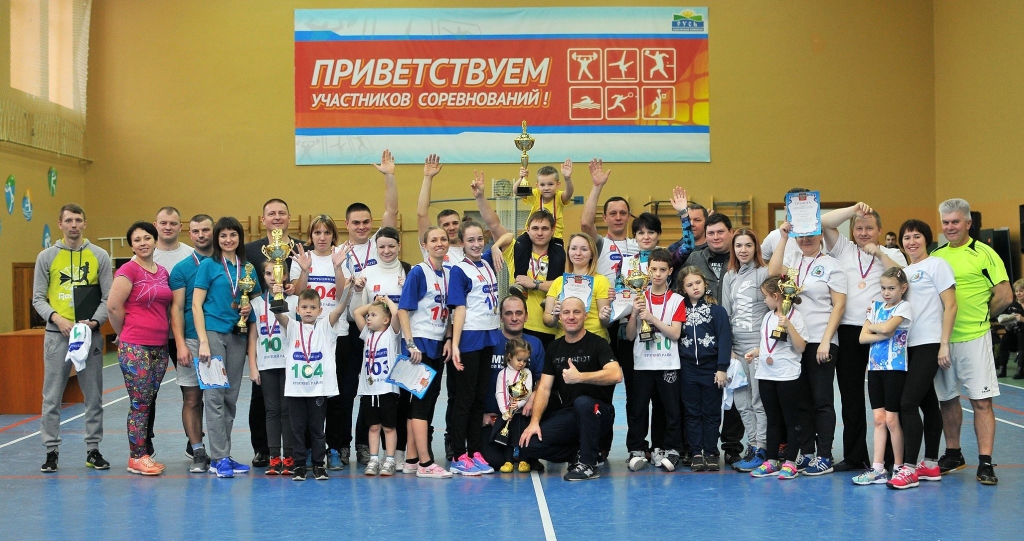 1. Обеспечение деятельности учреждений спорта.
2. Обеспечение участия юных спортсменов в межрайонных, региональных соревнованиях, первенствах, турнирах, а также в официальных соревнованиях Московской области.
3. Обеспечение работа центра тестирования ГТО.
4. Проведение ремонтных работ на спортивных объектах Рузского городского округа.
5. Сертификация спортивных объектов.
6. Укрепление материально-технической базы.
7. Проведение спортивных и спортивно-массовых мероприятий на территории Рузского городского округа.
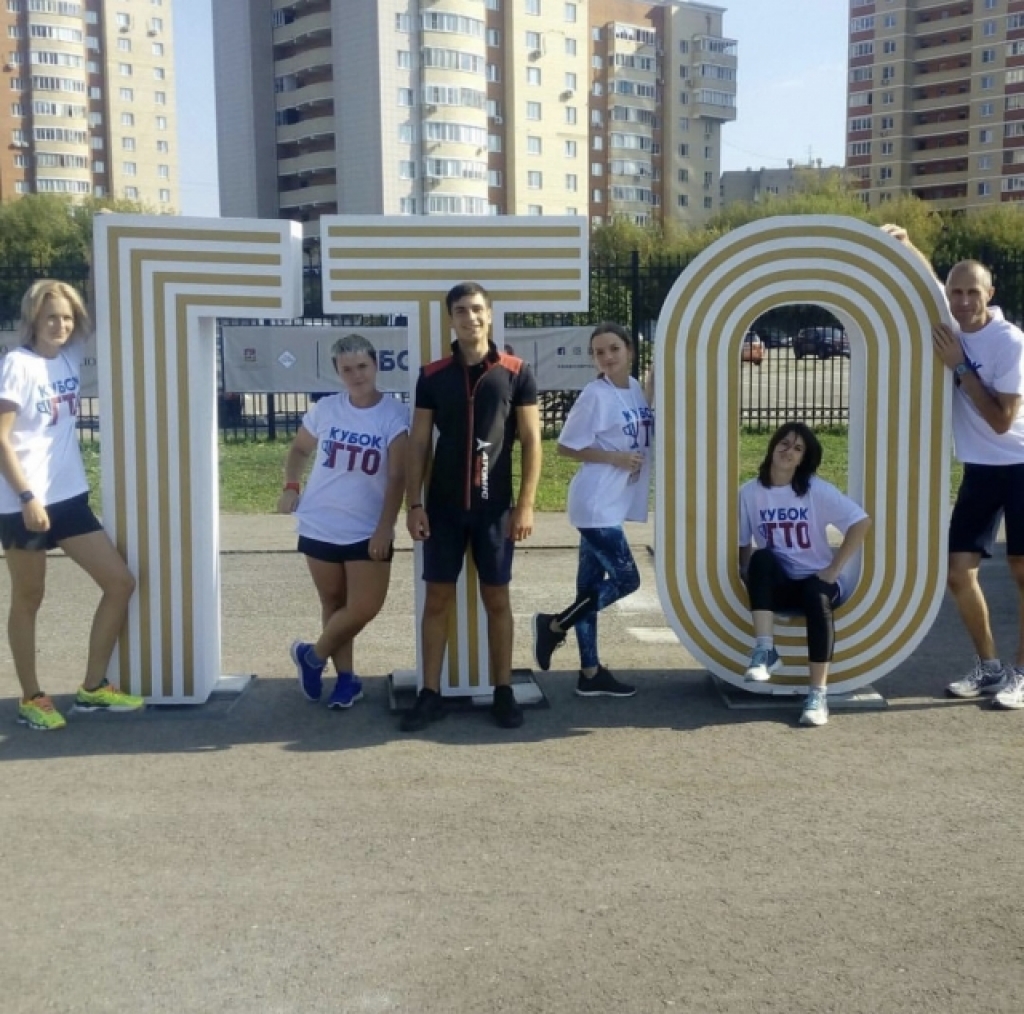 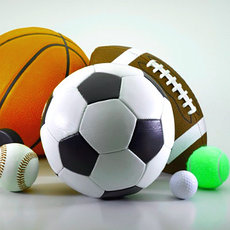 Муниципальная программа «Развитие культуры Рузского городского округа»(млн. рублей)
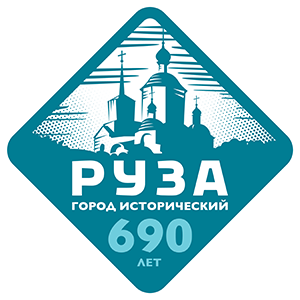 13,6%
14,2%
15,3%
Доля в общем объеме расходов:
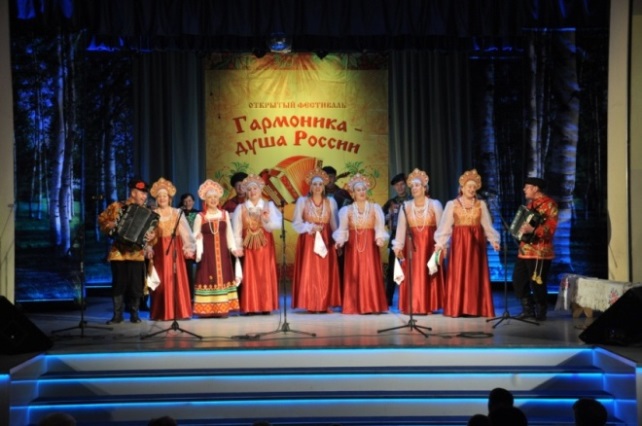 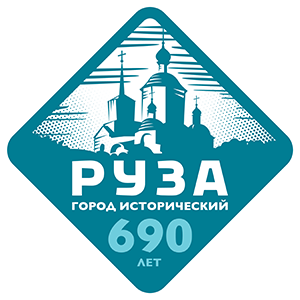 Основные целевые показатели реализации программы
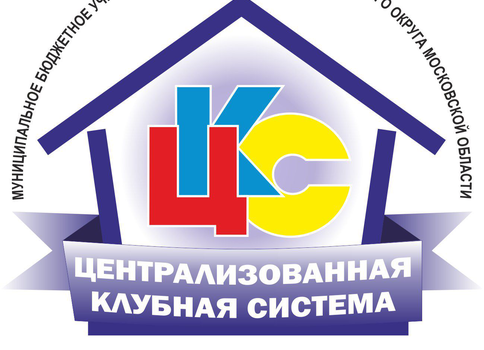 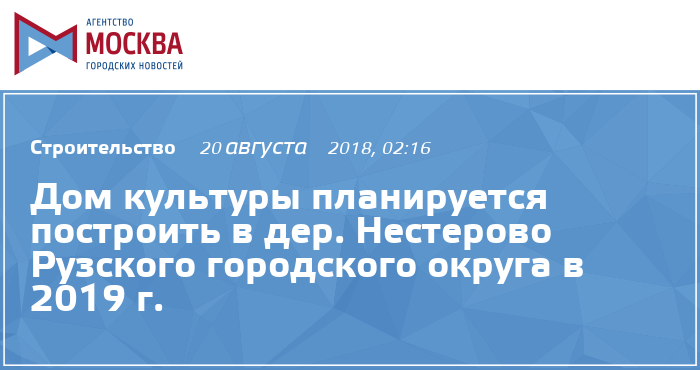 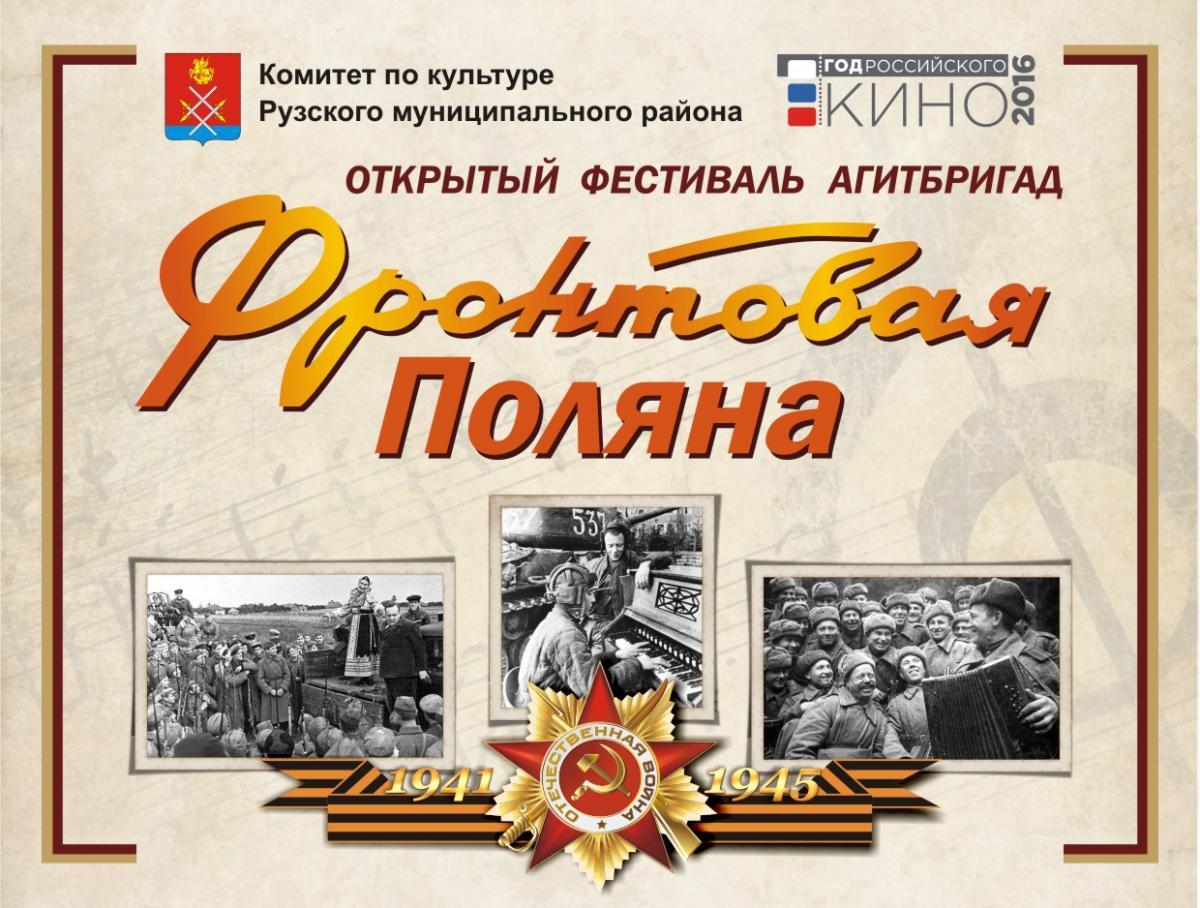 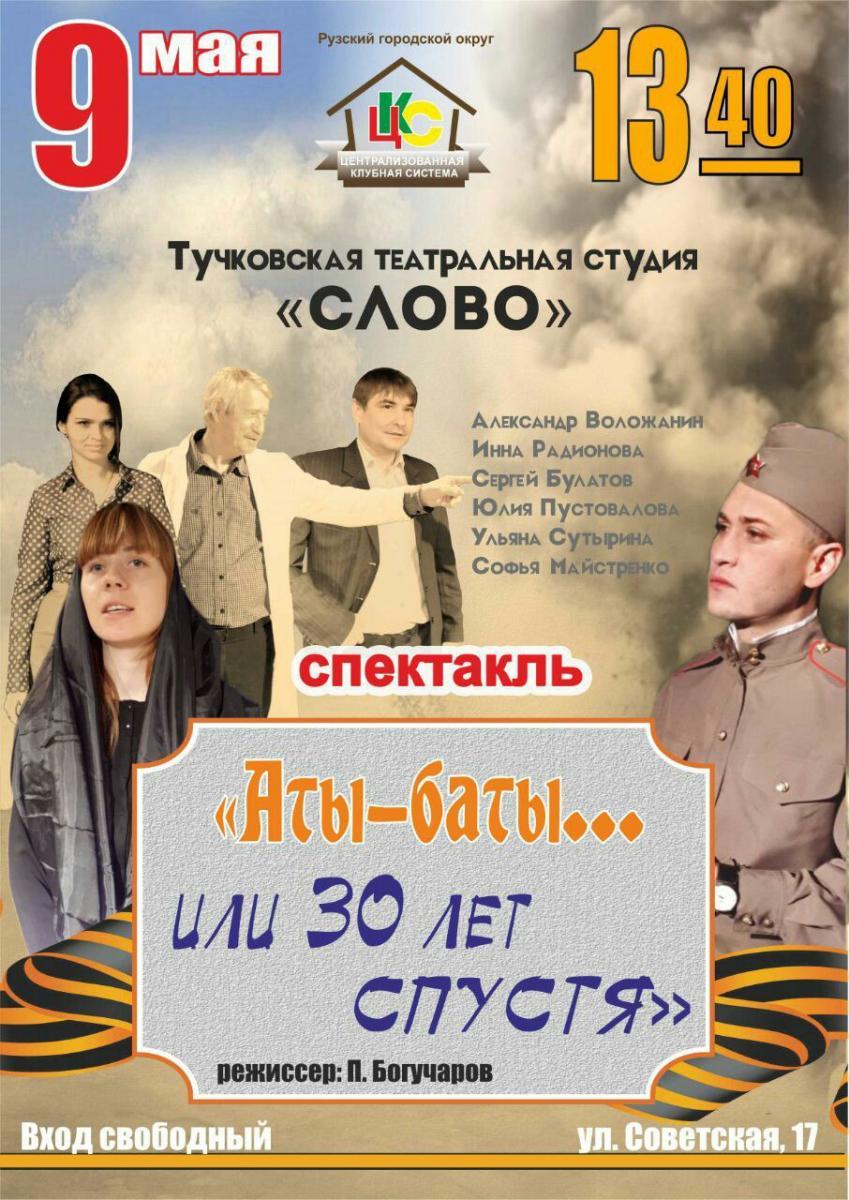 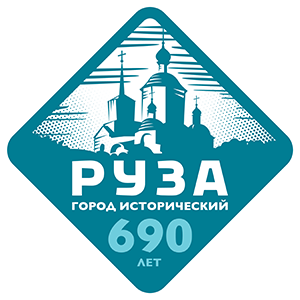 Отдельные направления, реализуемые в рамках муниципальной программы
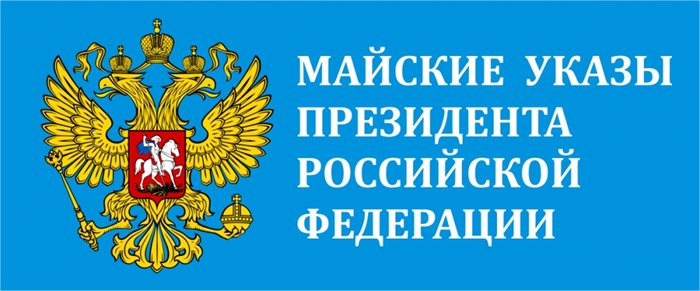 1. Выполнение Указа Президента Российской Федерации № 597 от 07.05.2012 года «О мероприятиях по реализации государственной социальной политики» в части обеспечения заработной платы работников учреждений культуры, в размере, соответствующем указанному показателю.
2. Строительство Дома культуры в деревне Нестерово Рузского городского округа.
3. Обеспечение деятельности учреждений сферы культуры.
4. Материально-техническое укрепление учреждений культуры.
5. Комплектование книжных фондов библиотек.
6. Организация и проведение мероприятий и гастрольной деятельности.
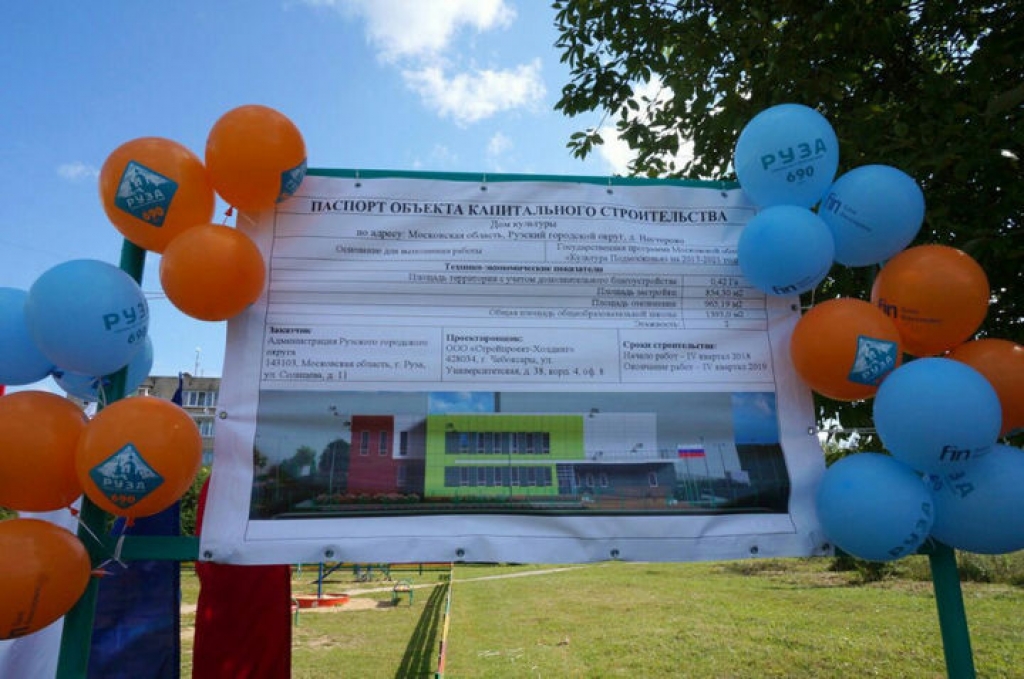 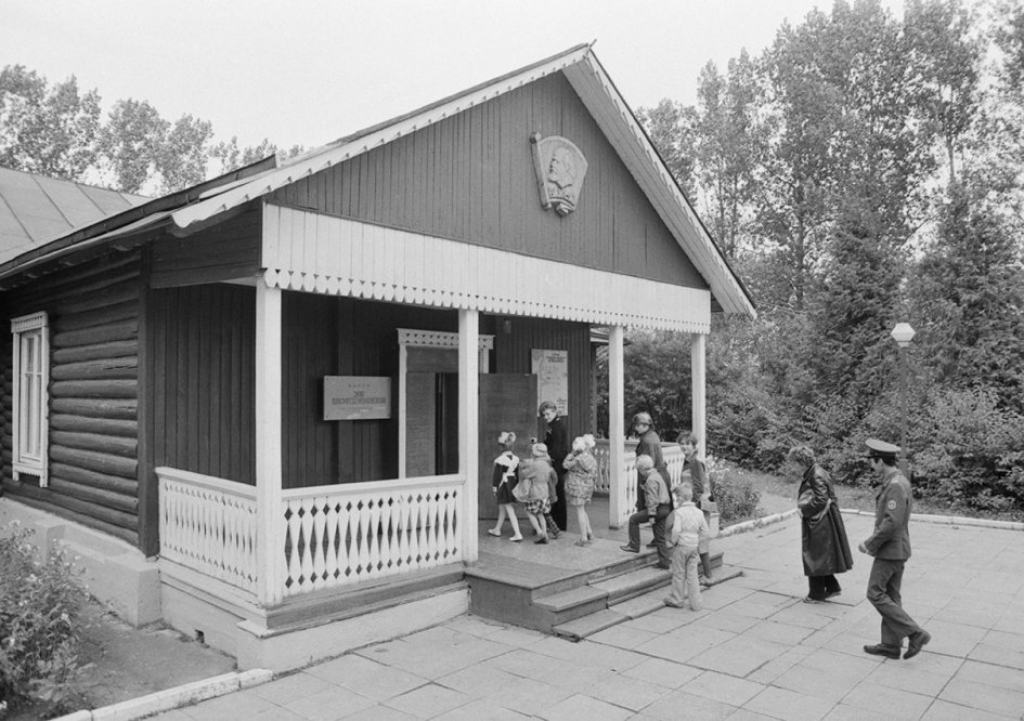 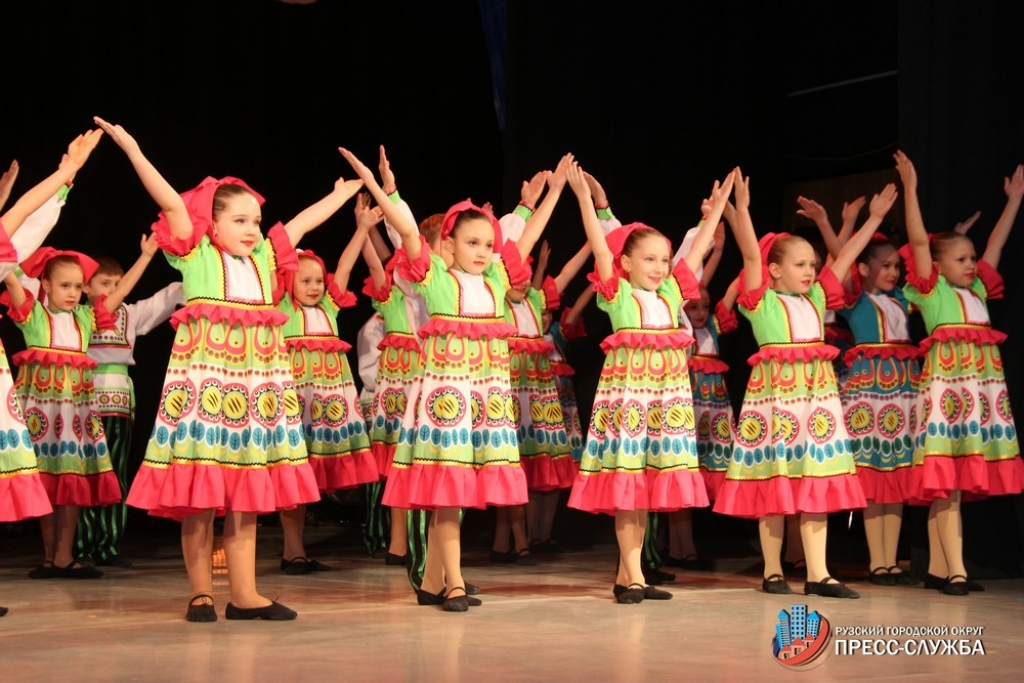 Муниципальная программа «Социальная поддержка граждан Рузского городского округа»(млн. рублей)
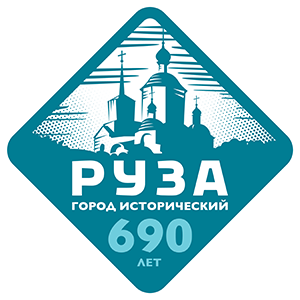 0,4%
0,4%
0,4%
Доля в общем объеме расходов:
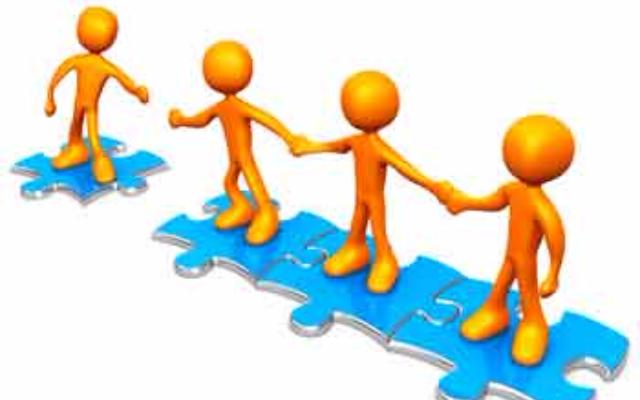 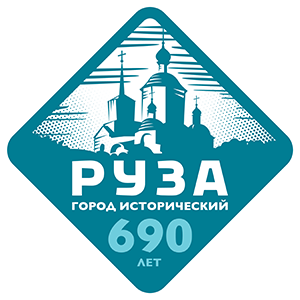 Основные целевые показатели реализации программы
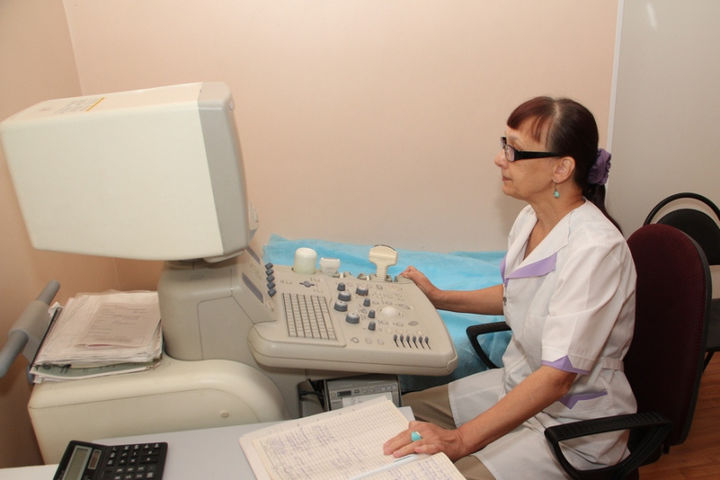 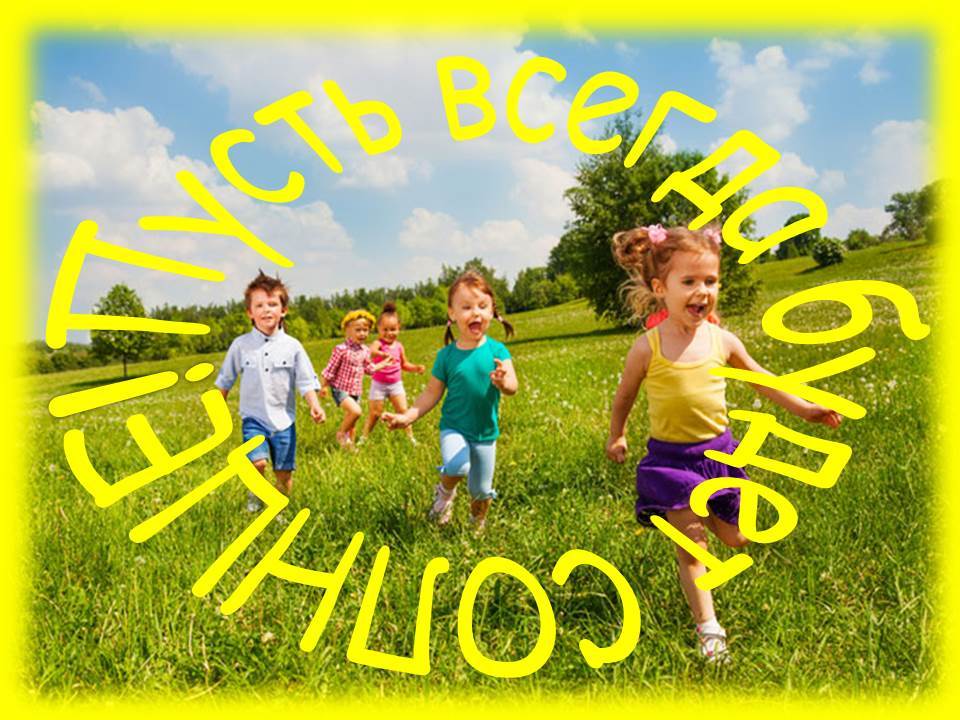 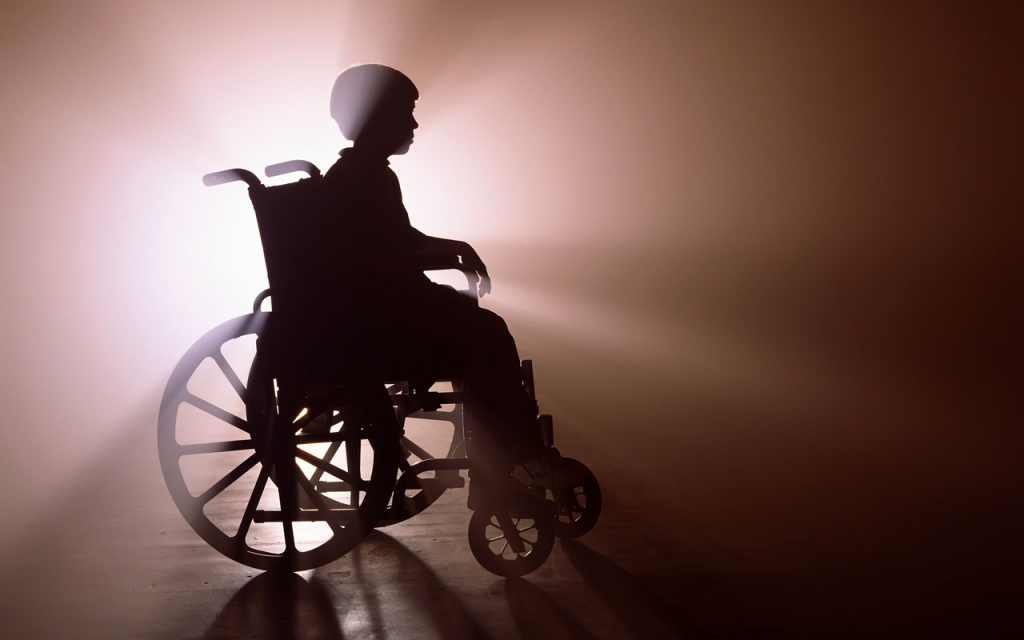 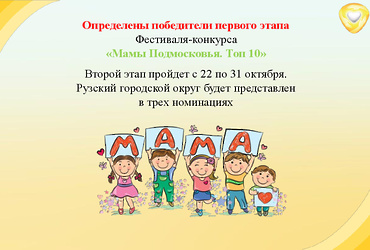 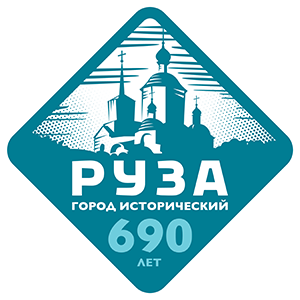 Основные направления, реализуемые в рамках муниципальной программы
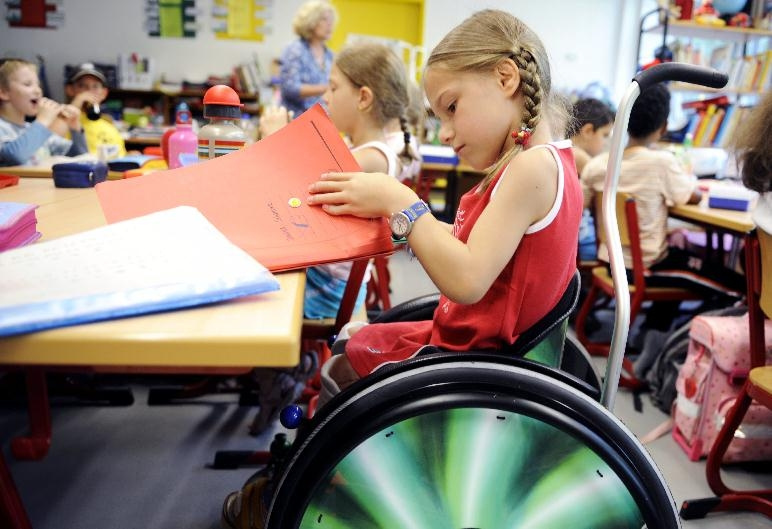 1. Создание в муниципальных образовательных организациях условий для инклюзивного образования детей-инвалидов, предусматривающих универсальную безбарьерную среду.
2. Создание безбарьерной среды в муниципальных учреждениях культуры,  дополнительного образования детей.
3. Создание безбарьерной среды в здании многофункционального центра предоставления государственных и муниципальных услуг.
4. Предоставление дополнительных мер социальной поддержки обратившимся инвалидам и участникам Великой Отечественной войны 1941-1945 гг., постоянно проживающих на территории Рузского городского округа.
5. Выплата ежемесячной денежной компенсации врачам государственных учреждений Московской области, расположенных на территории Рузского городского округа.
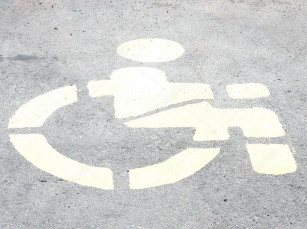 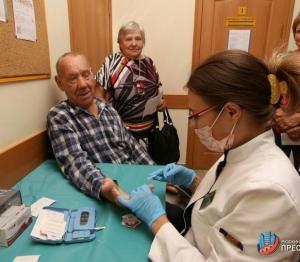 Муниципальная программа «Развитие сельского хозяйства Рузского городского округа»(млн. рублей)
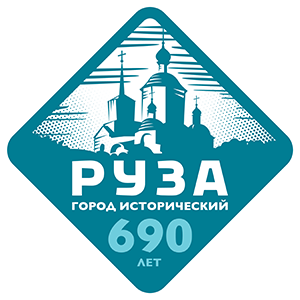 0,2%
0,3%
0,3%
Доля в общем объеме расходов:
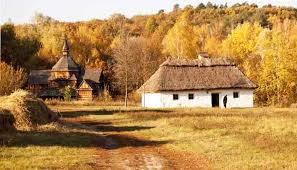 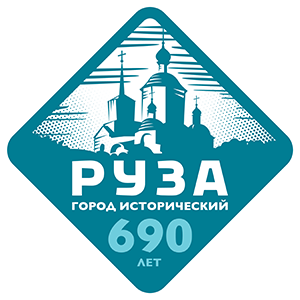 Основные целевые показатели реализации программы
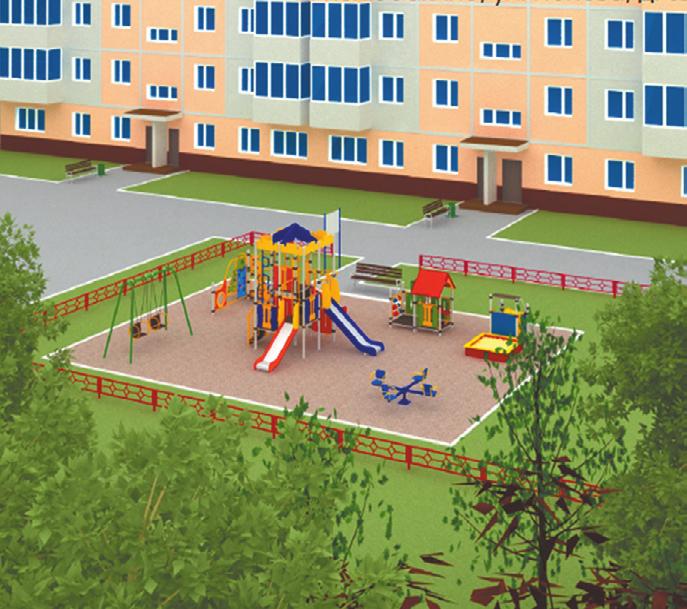 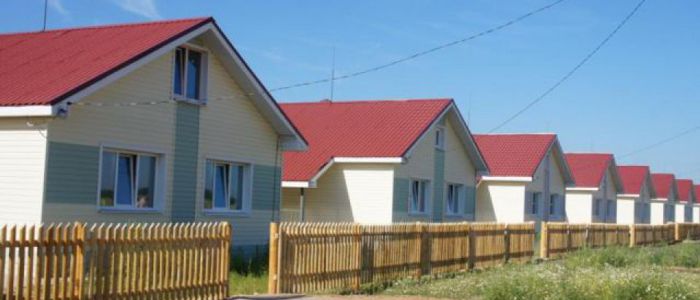 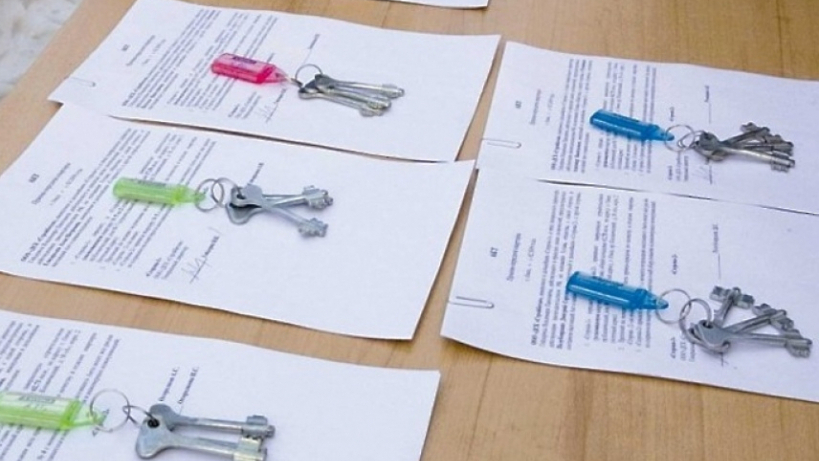 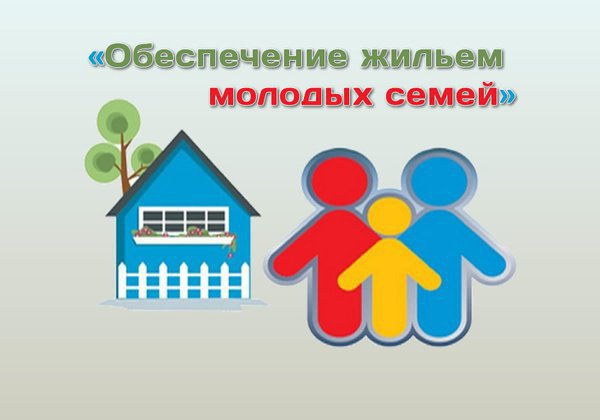 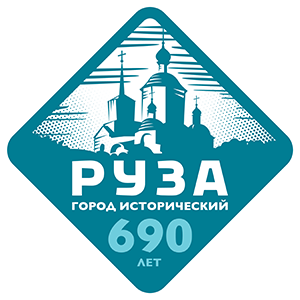 Основные направления, реализуемые в рамках муниципальной программы
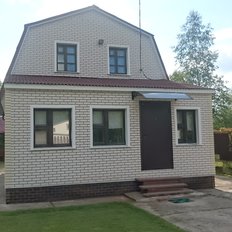 1.Улучшение жилищных условий граждан, проживающих в сельской местности, в том числе молодых семей и молодых специалистов.

2.Улучшение жилищных условий граждан Российской Федерации, проживающих в сельской местности.
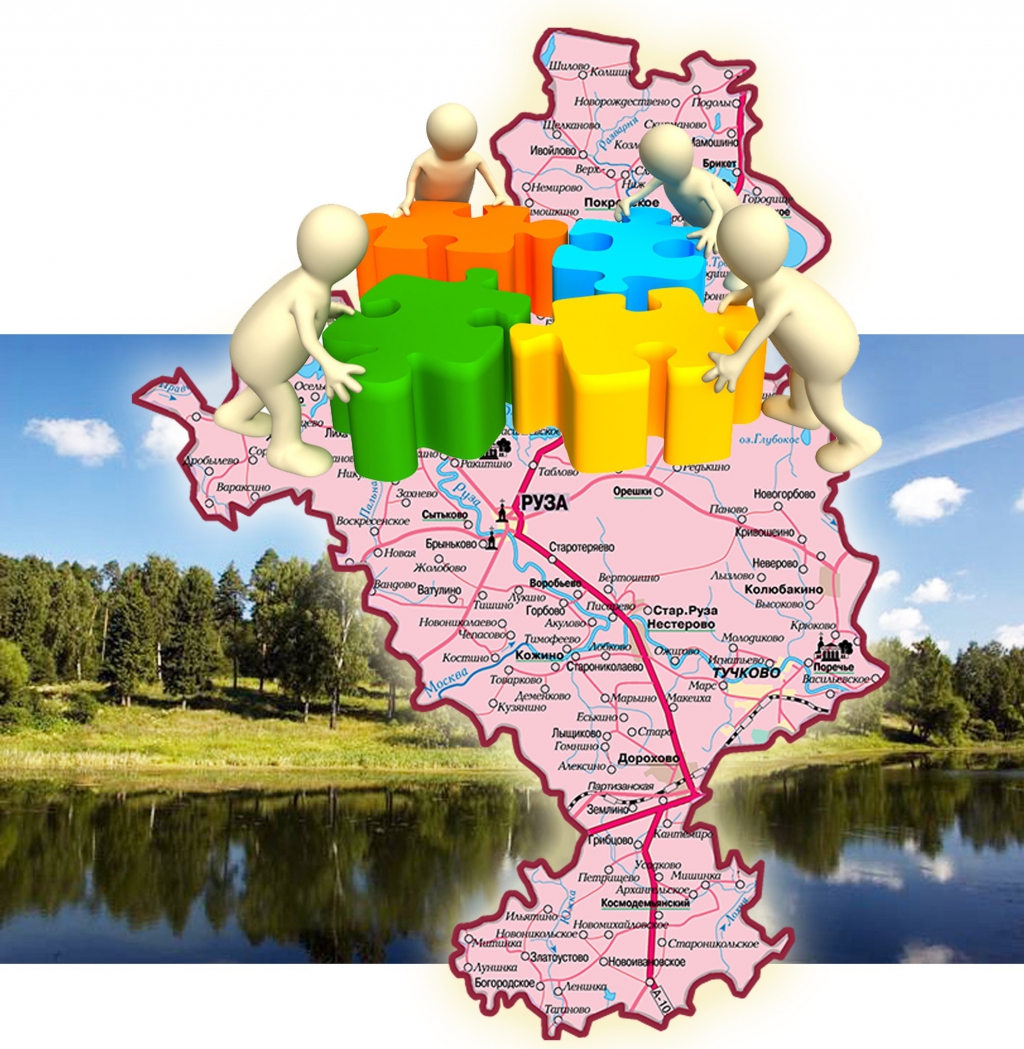 Муниципальная программа «Предпринимательство Рузского городского округа»(млн. рублей)
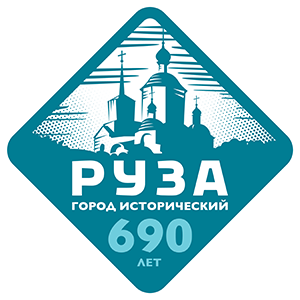 1,7%
1,9%
1,6%
Доля в общем объеме расходов:
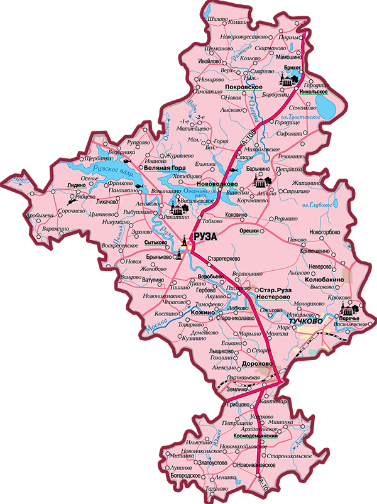 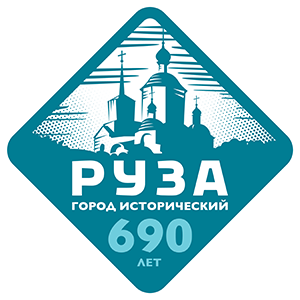 Основные целевые показатели реализации программы
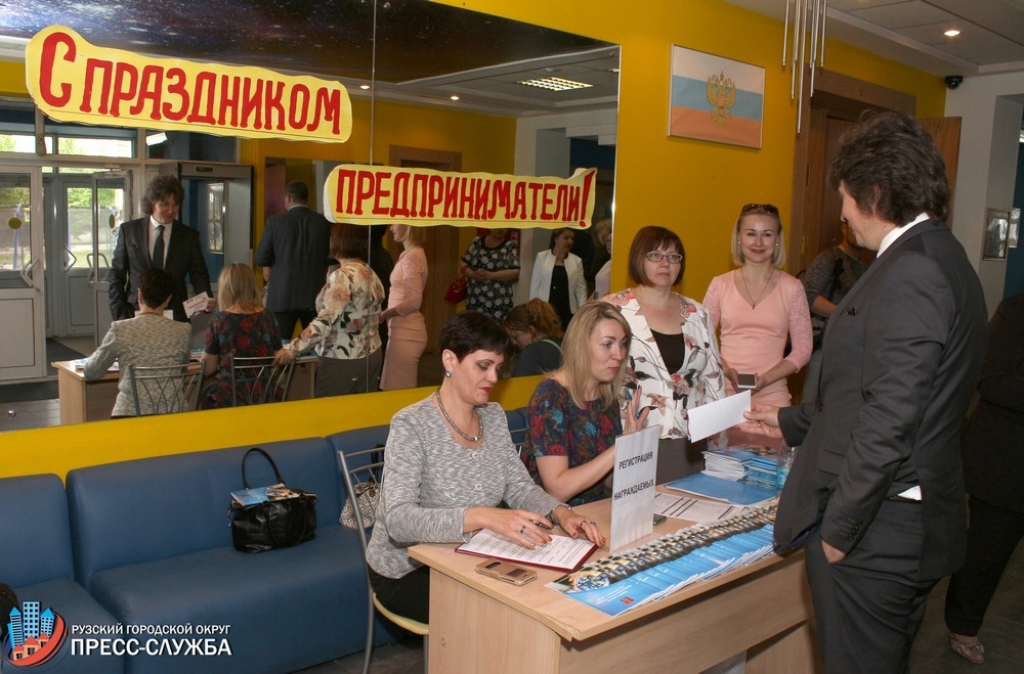 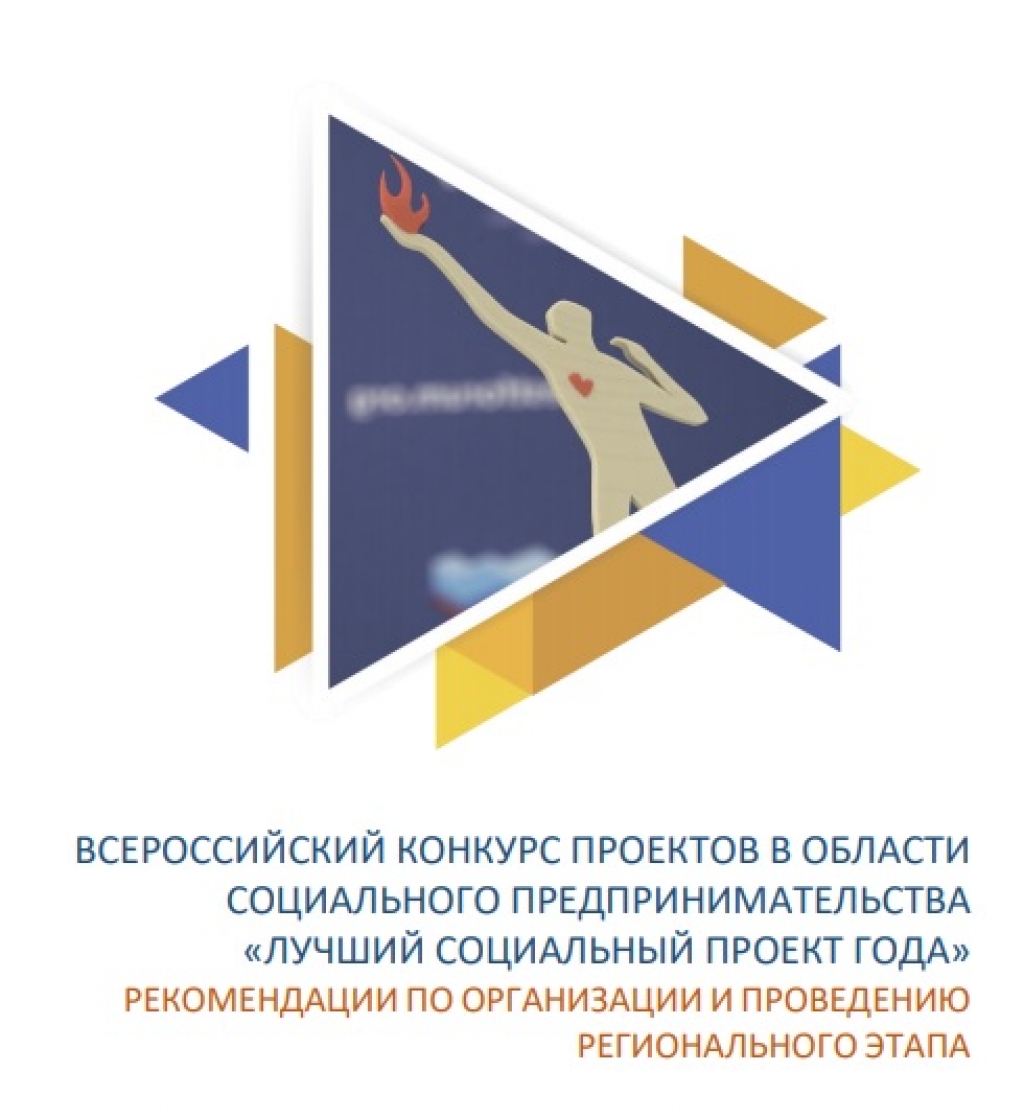 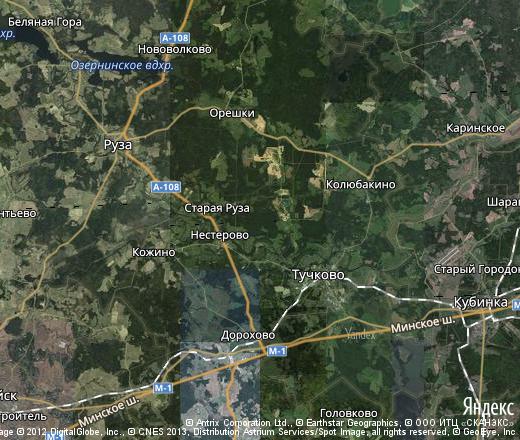 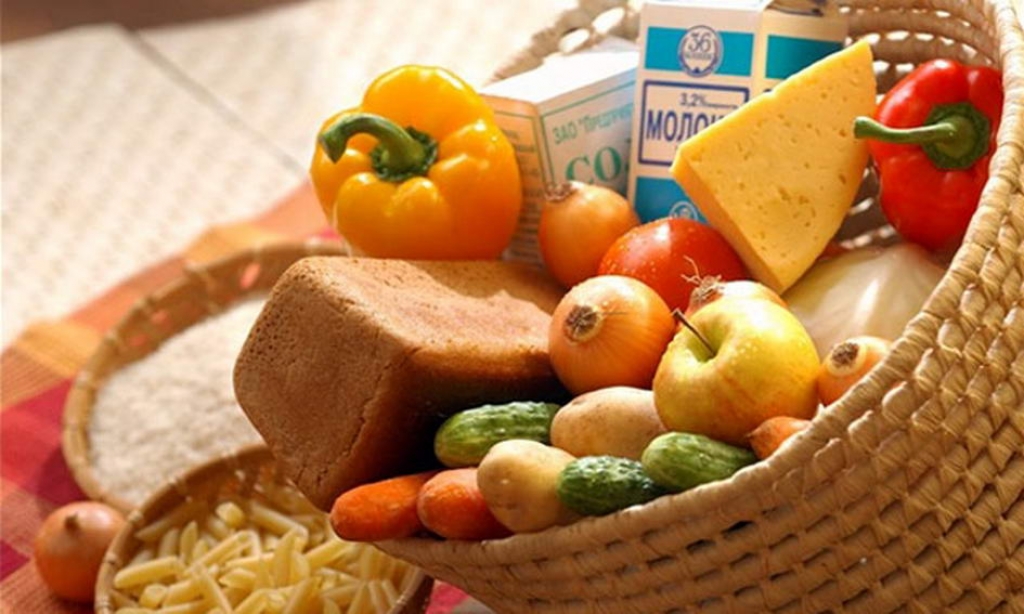 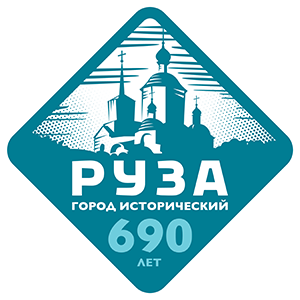 Основные направления, реализуемые в рамках муниципальной программы
1. Предоставление частичной компенсации субъектам малого и среднего предпринимательства затрат, связанных с приобретением оборудования в целях создания или развития.
2. Приведение кладбищ Рузского городского округа в нормативное состояние.
3. Содержание и обслуживание кладбищ, в том числе вырубка сухих и аварийных деревьев, выкашивание травы, строительство контейнерных площадок, установка емкостей для песка и баков с водой для технических нужд на территории кладбищ, сбор и уборка мусора.
4. Оказание услуг по погребению, согласно гарантированному перечню услуг.
5. Обеспечение деятельности Центра закупок Рузского городского округа.
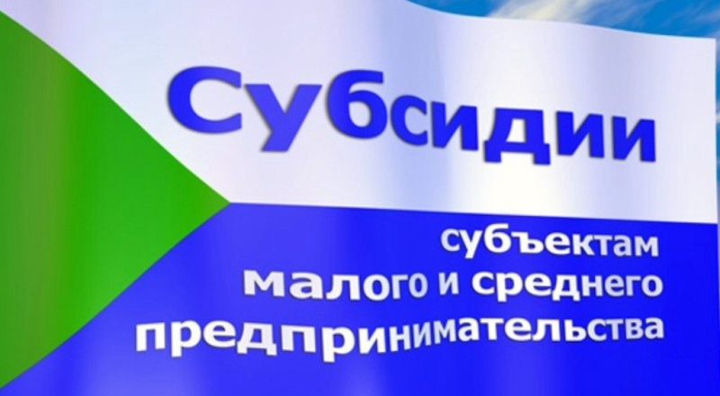 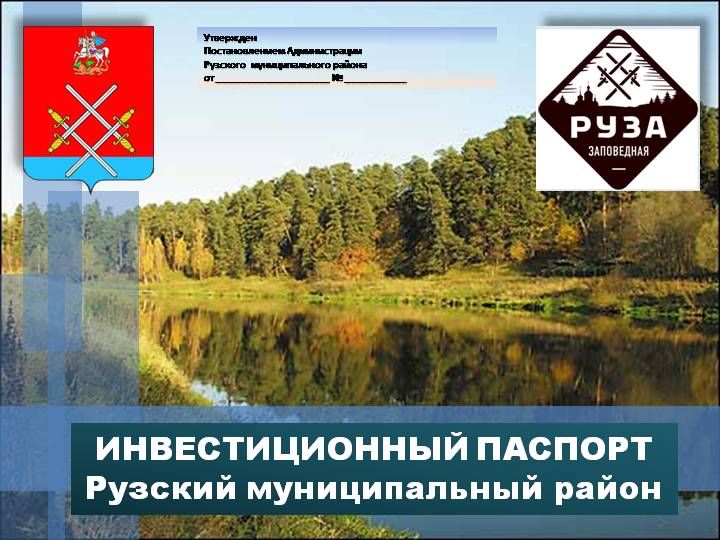 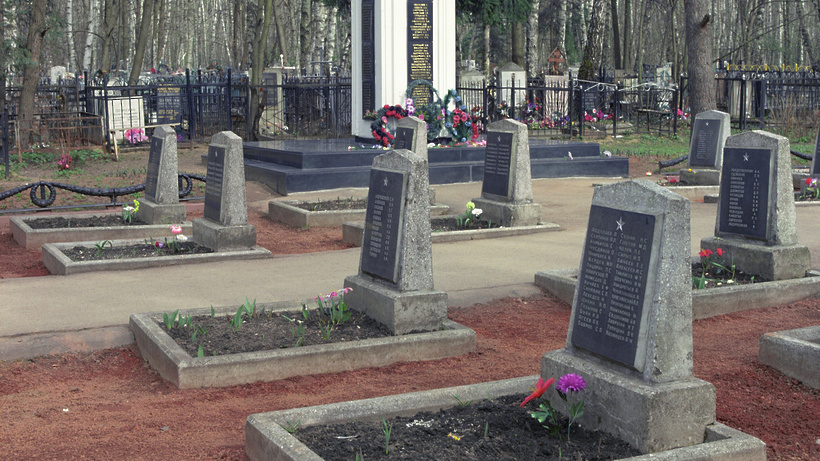 Муниципальная программа «Безопасность Рузского городского округа»(млн. рублей)
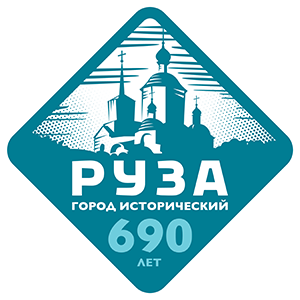 2,5%
2,4%
2,4%
Доля в общем объеме расходов:
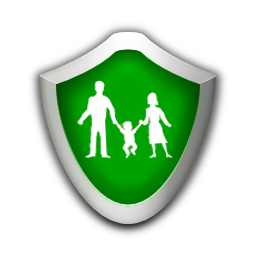 Основные целевые показатели реализации программы
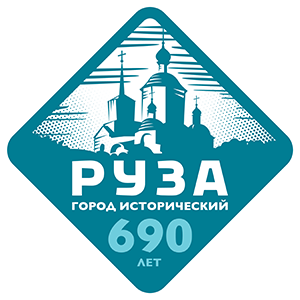 Основные целевые показатели реализации программы
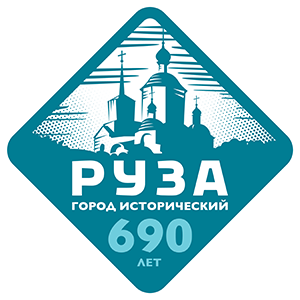 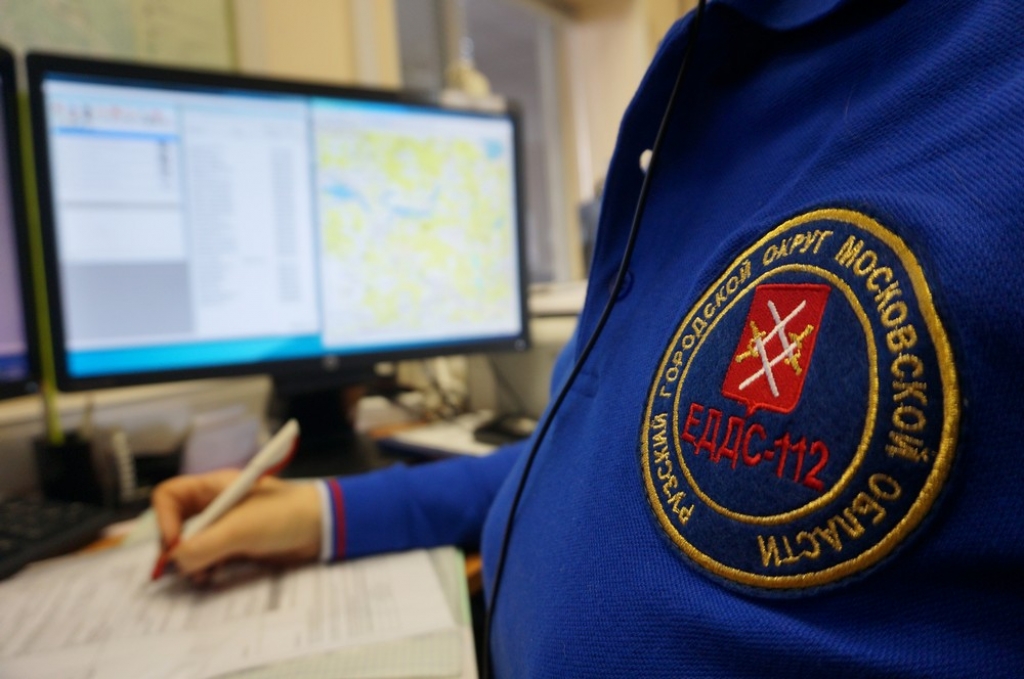 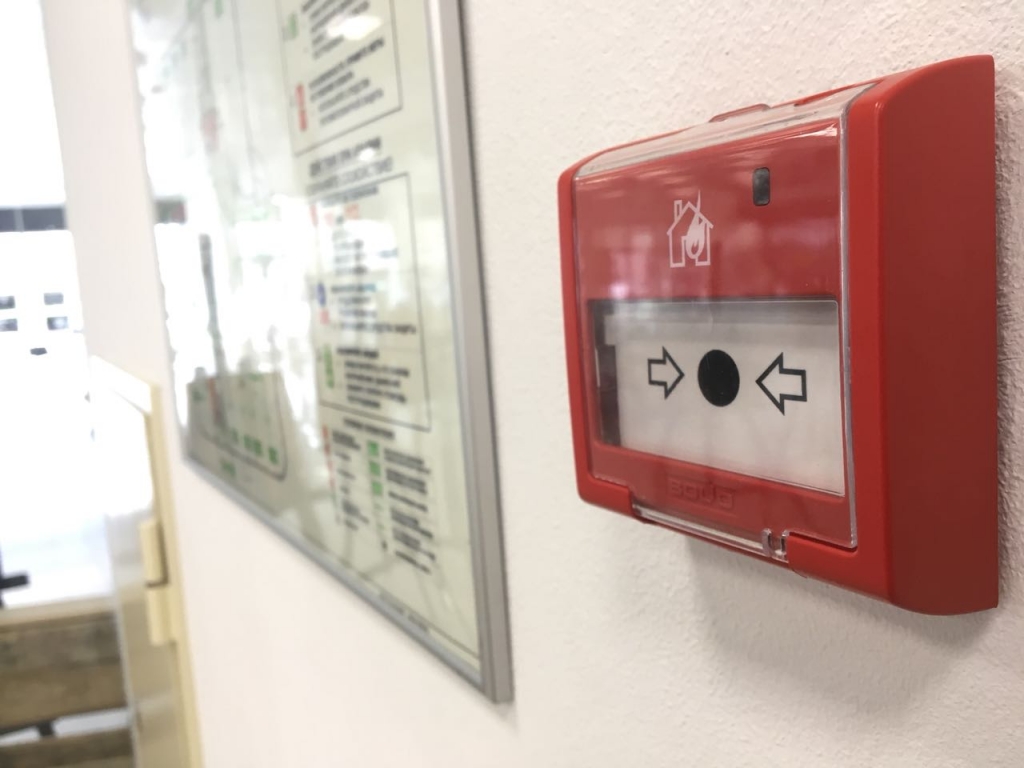 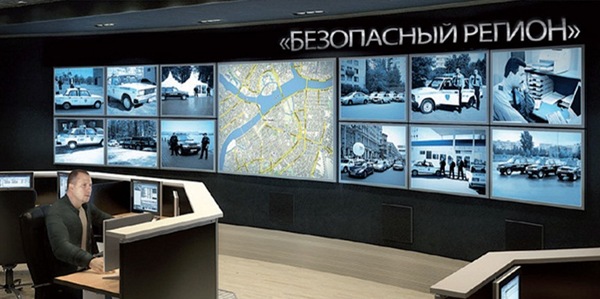 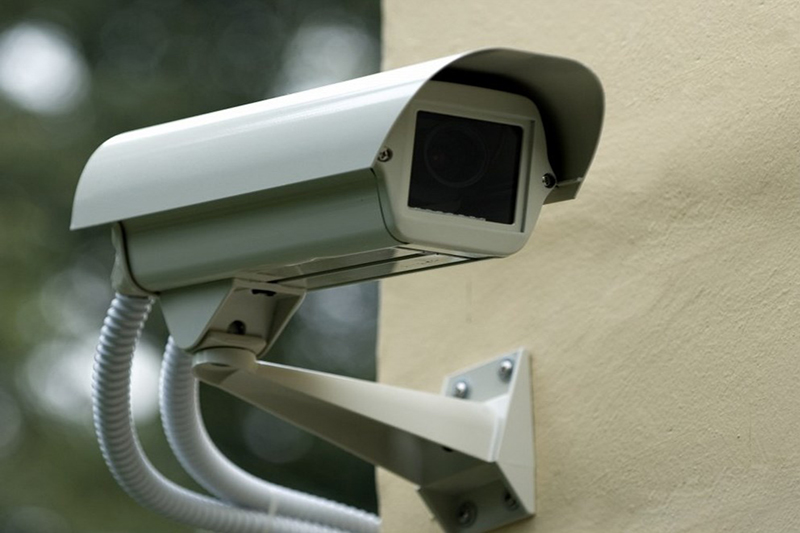 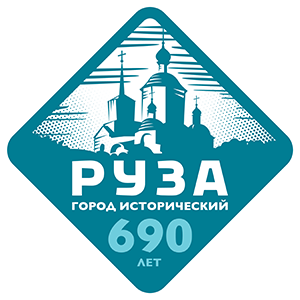 Основные направления, реализуемые в рамках муниципальной программы
1. Обеспечение антитеррористической защищенности объектов образования посредством поэтапного их перевода на круглосуточный режим охраны силами физической охраны. 
2. Установка (замена) и ремонт систем видеонаблюдения, установленных в учреждениях социально-культурной сферы.
3. Оказание поддержки гражданам и их объединениям, участвующих в охране общественного порядка, создание условий для деятельности народных дружин.
4. Обеспечение экстренной связи с ЕДДС по единому номеру «112», в том числе на совершенствование работы служб «112».
5. Реализация мероприятий «Безопасный регион».
6. Реализация первичных мер противопожарной безопасности.
7. Создание резервного фонда для предупреждения и ликвидации чрезвычайных ситуаций, в том числе последствий террористических актов.
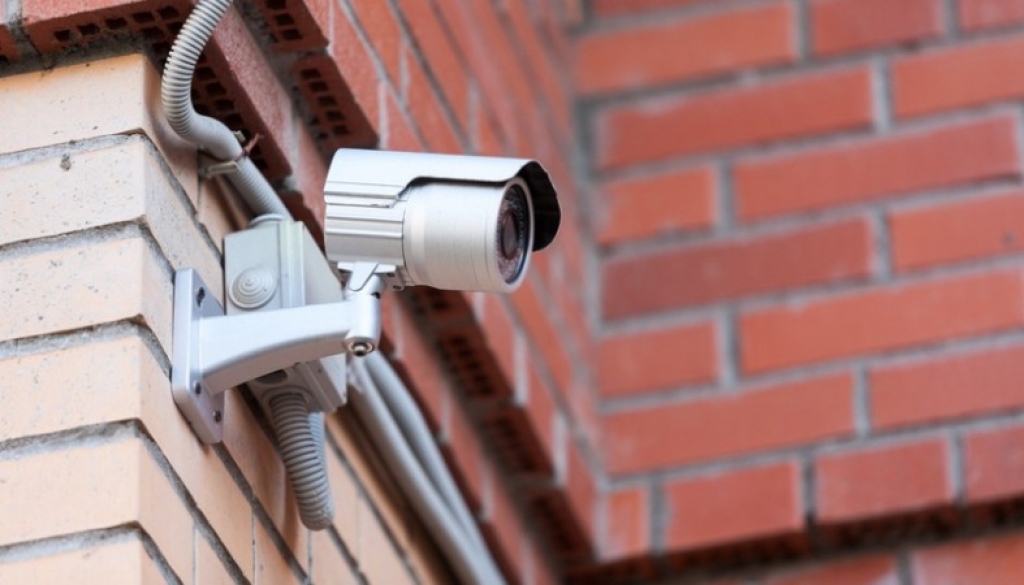 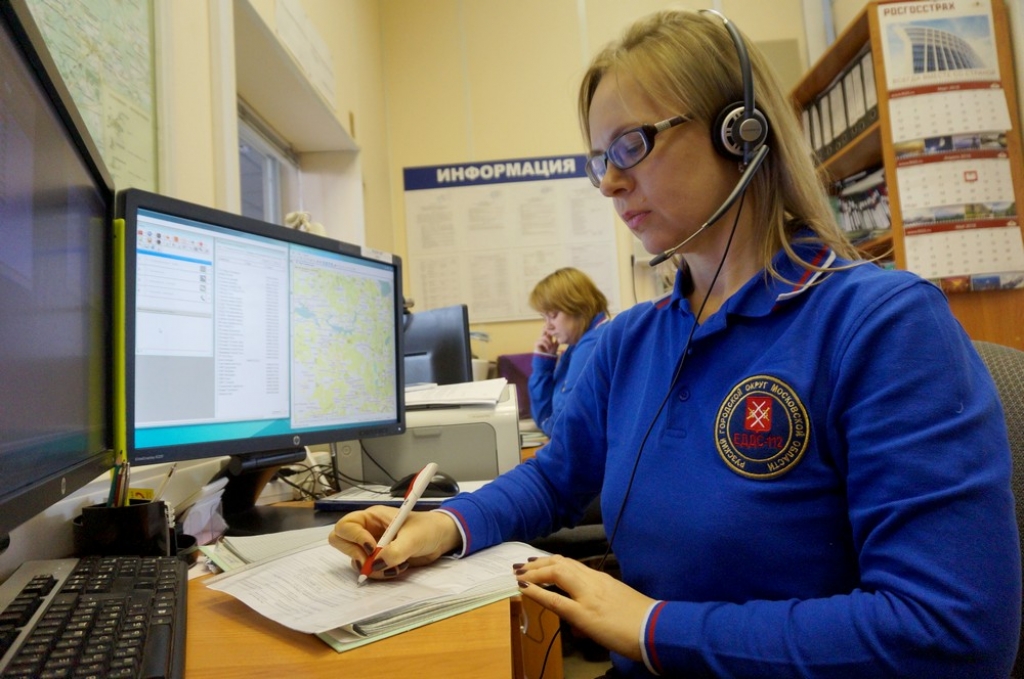 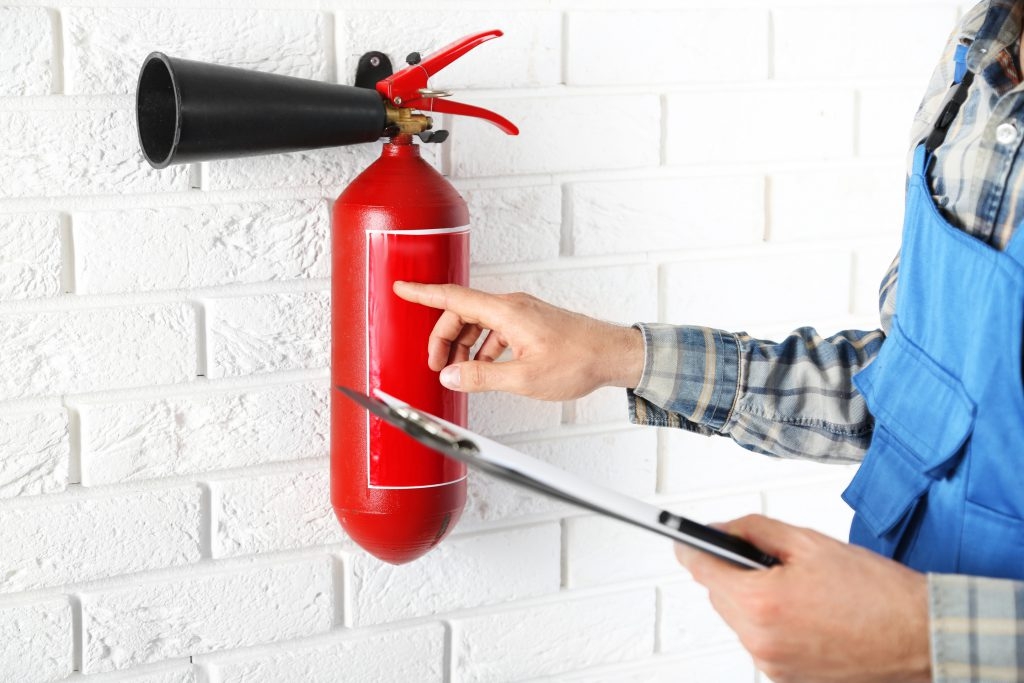 Муниципальная программа «Развитие инженерно-коммунальной инфраструктуры и энергосбережения Рузского городского округа»(млн. рублей)
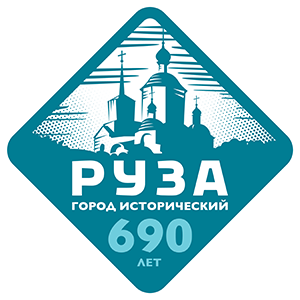 1,4%
1,5%
0,6%
Доля в общем объеме расходов:
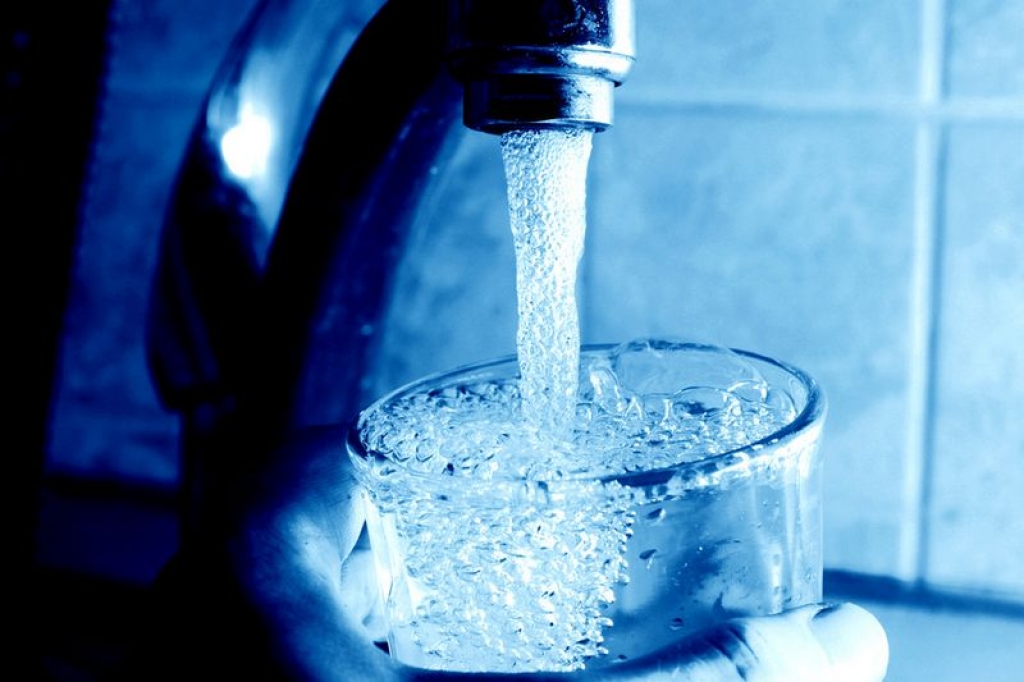 Основные целевые показатели реализации программы
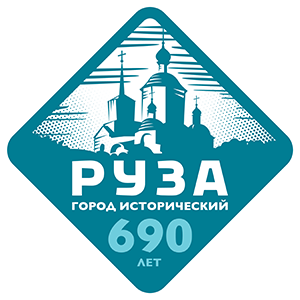 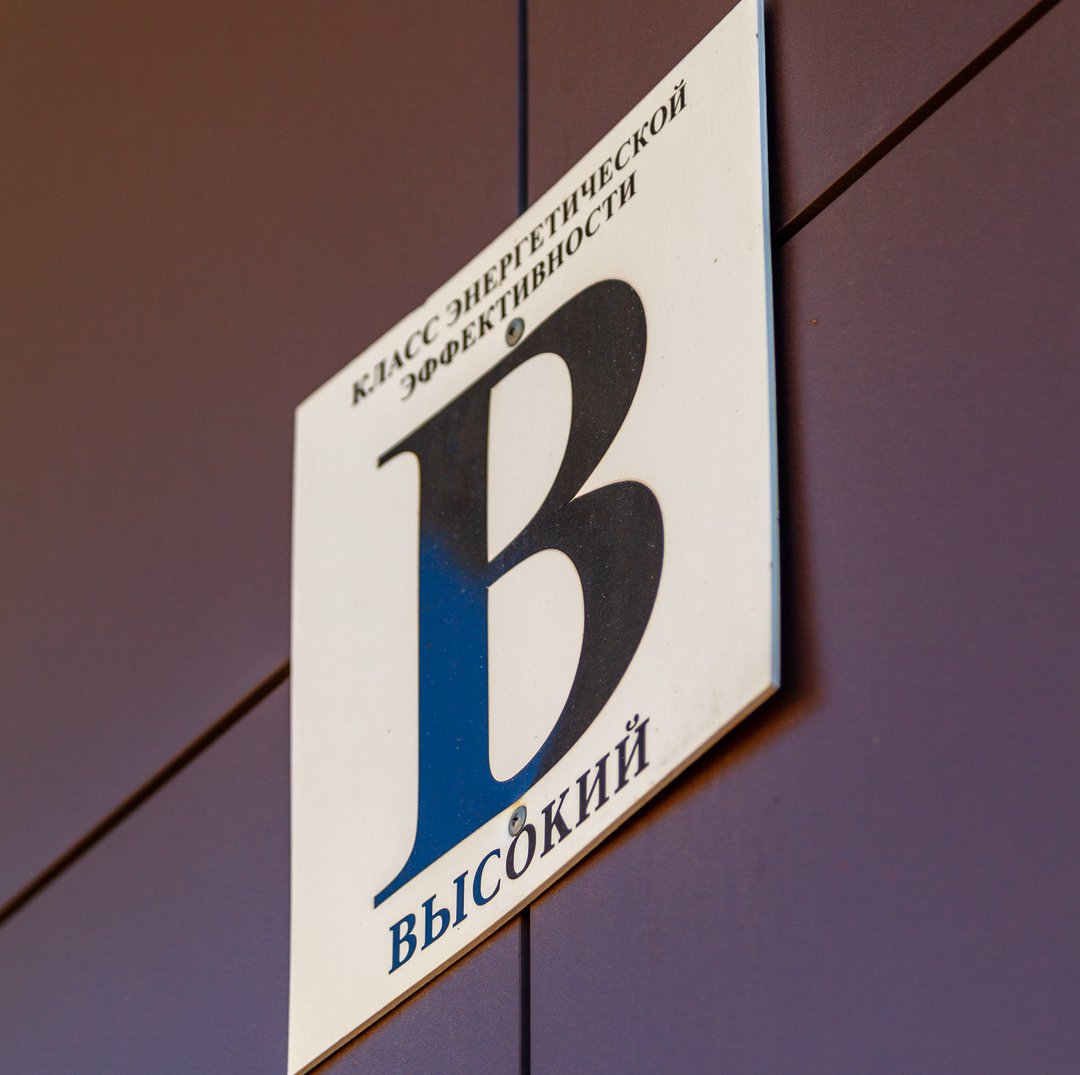 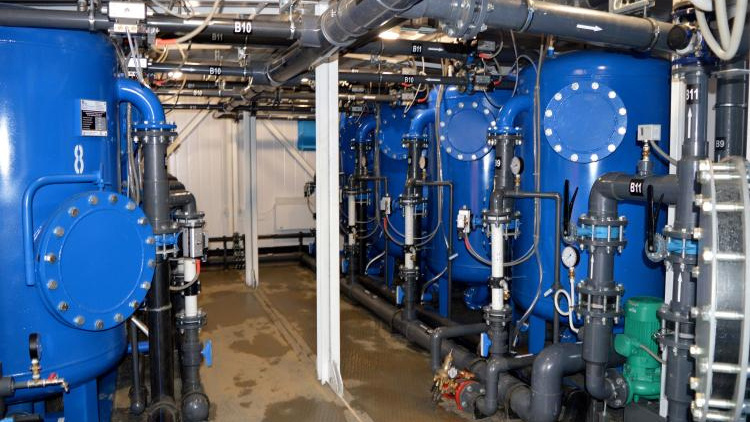 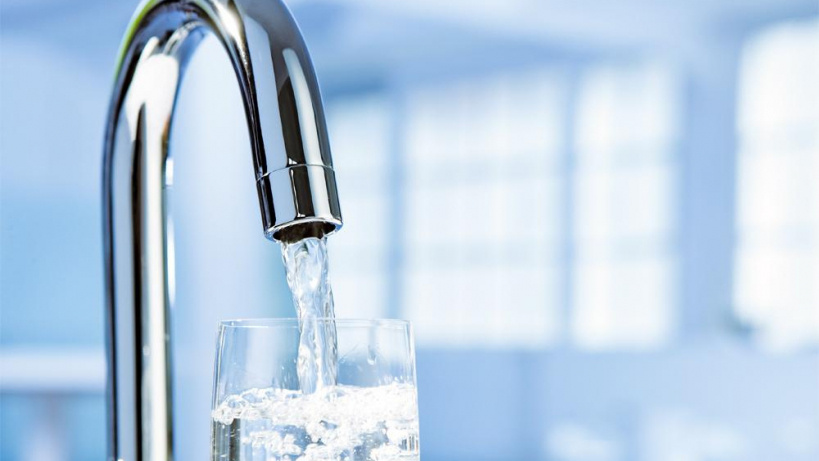 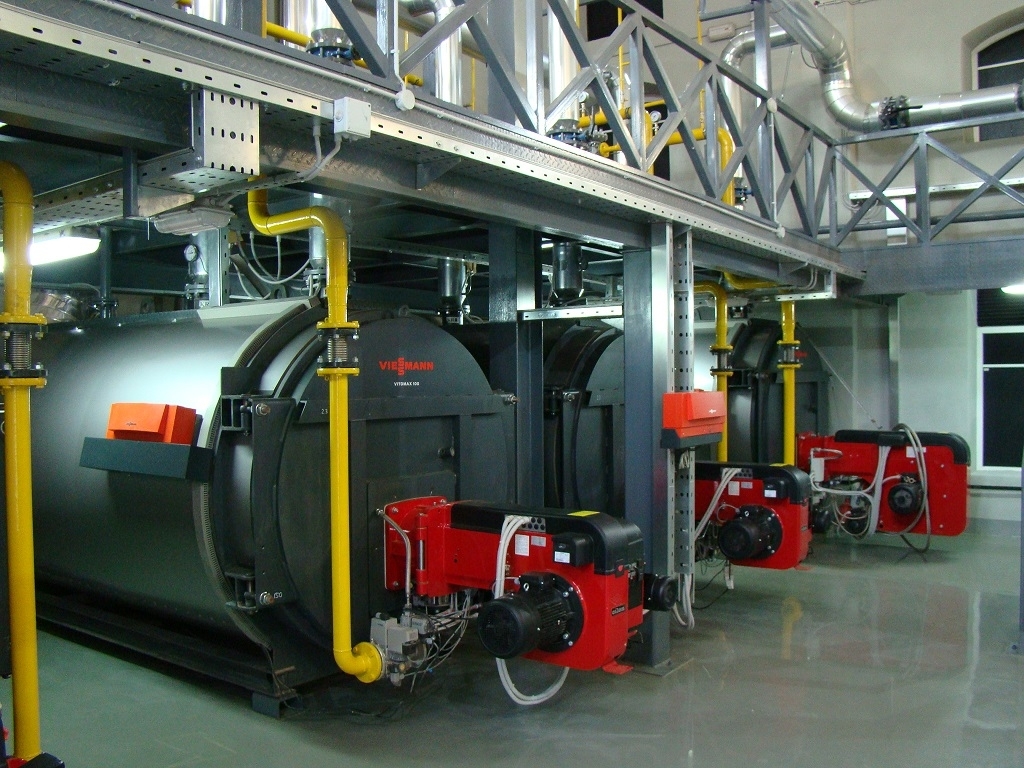 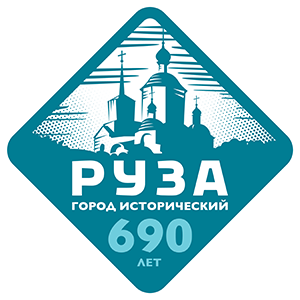 Основные направления, реализуемые в рамках муниципальной программы
1.Приобретение, монтаж и ввод в эксплуатацию станции водоочистки на артскважине по адресу: Рузский городской округ, село Никольское, д. 20а.
2.Приобретение, монтаж и ввод в эксплуатацию станции водоочистки на артскважине по адресу: Рузский городской округ, село Покровское, ул. ДОХБ, д. 22.
3. Поставка и монтаж модульных очистных сооружений хозяйственно-бытовых сточных вод по адресу: Рузский городской округ, п. Полушкино.
4. Поставка и монтаж модульных очистных сооружений хозяйственно-бытовых сточных вод по адресу: Рузский городской округ, ж/г «Дружба».
5. Актуализация схем теплоснабжения, водоснабжения и водоотведения населенных пунктов Рузского городского округа.
6. Разработка программы комплексного развития коммунальной инфраструктуры.
7. Проектно-изыскательские работы для строительства котельной по адресу Рузский городской округ, п. Тучково, ул. Лебеденко.
8. Установка системы видеонаблюдения на строящейся  газовой котельной по адресу: Рузский городской округ, п. Тучково.
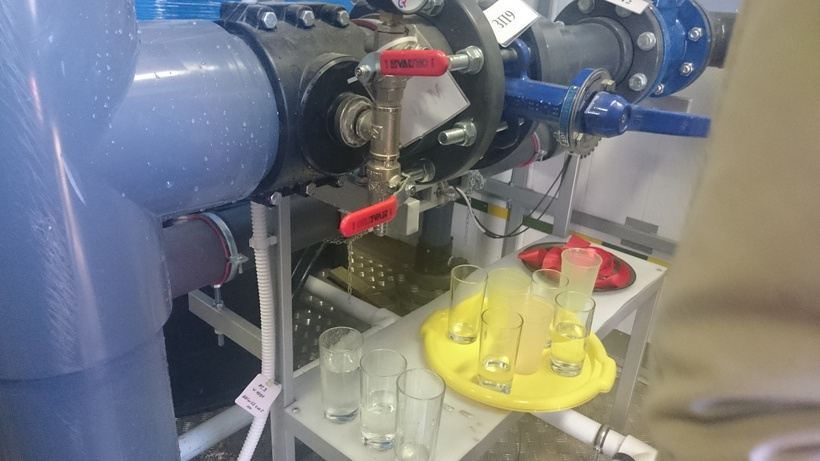 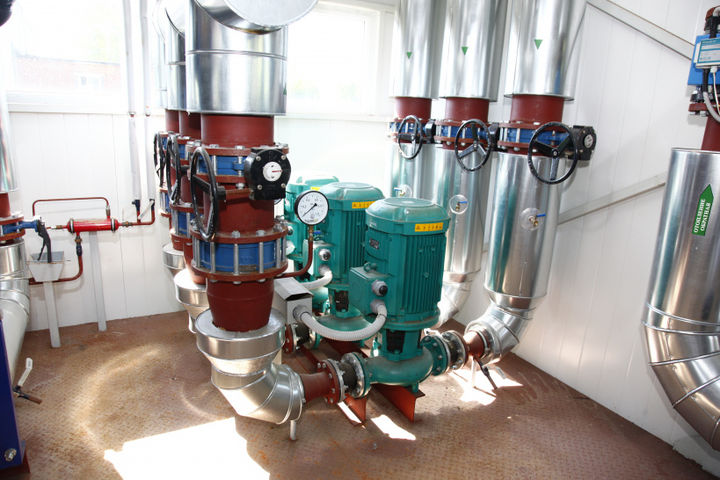 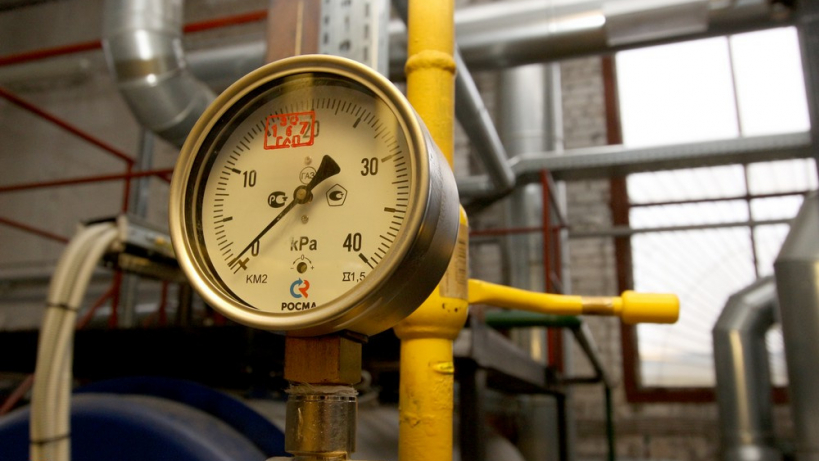 Муниципальная программа «Жилище»(млн. рублей)
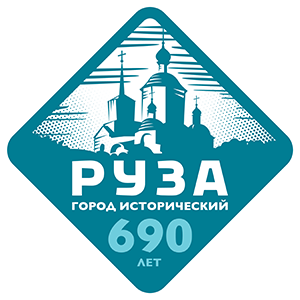 7,9%
7,6%
2,9%
Доля в общем объеме расходов:
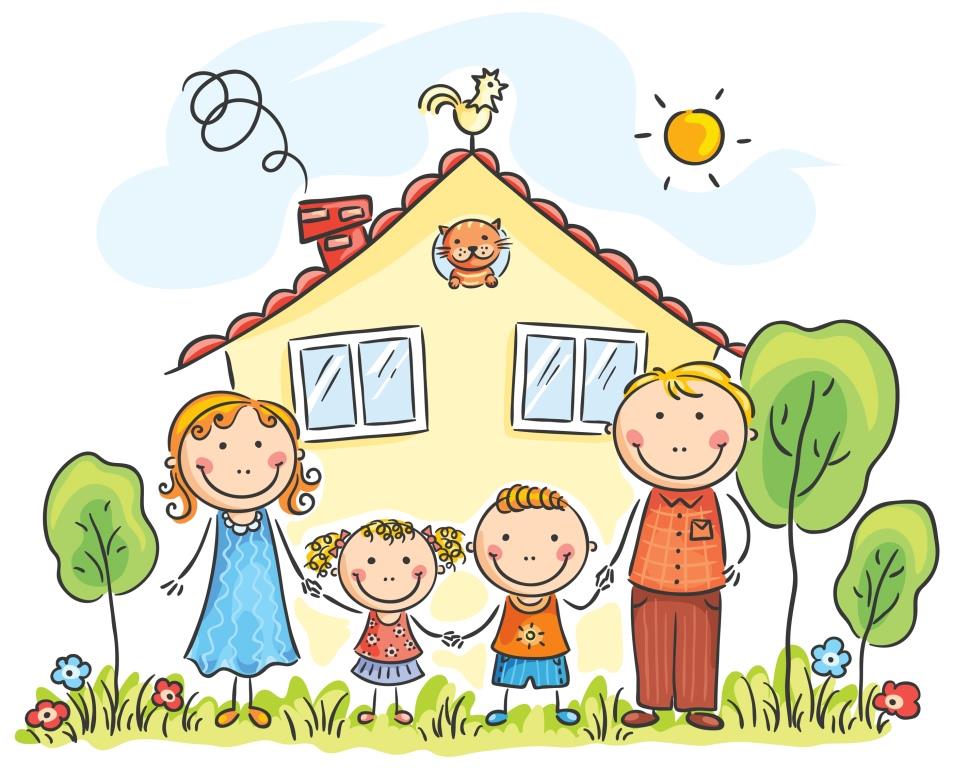 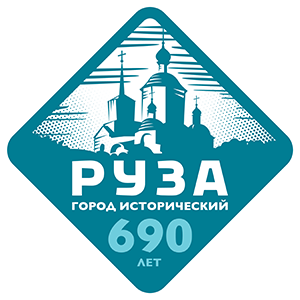 Основные целевые показатели реализации программы
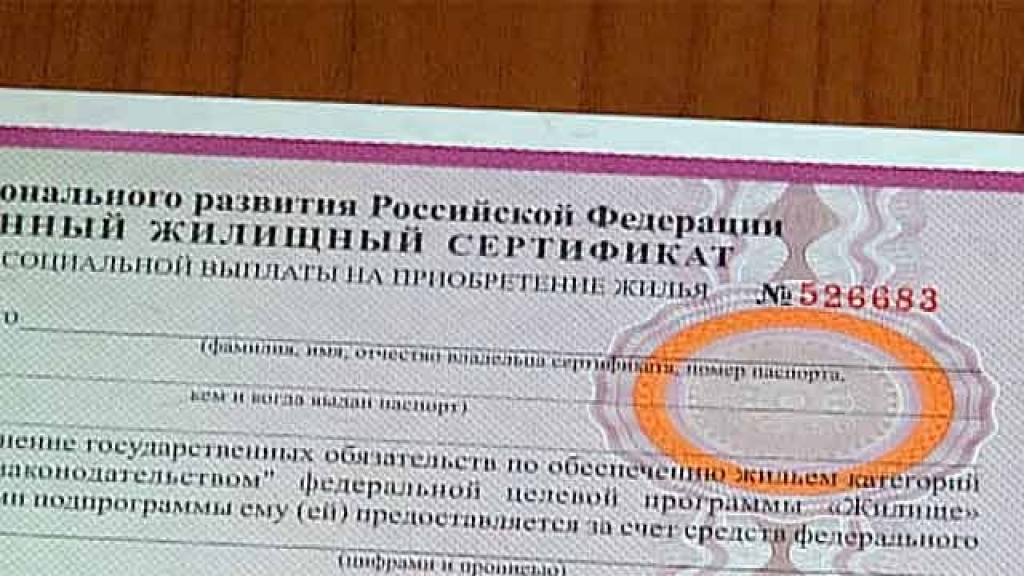 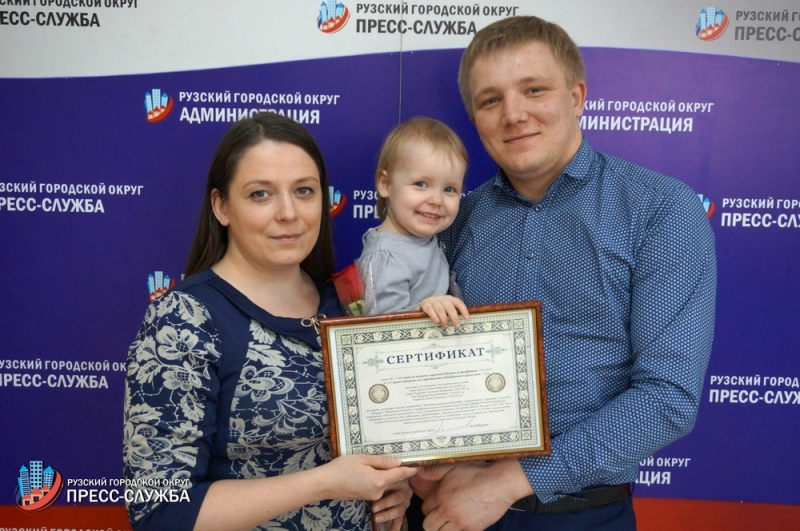 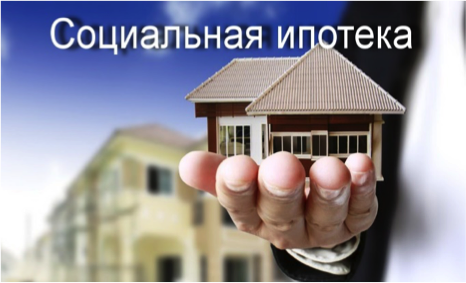 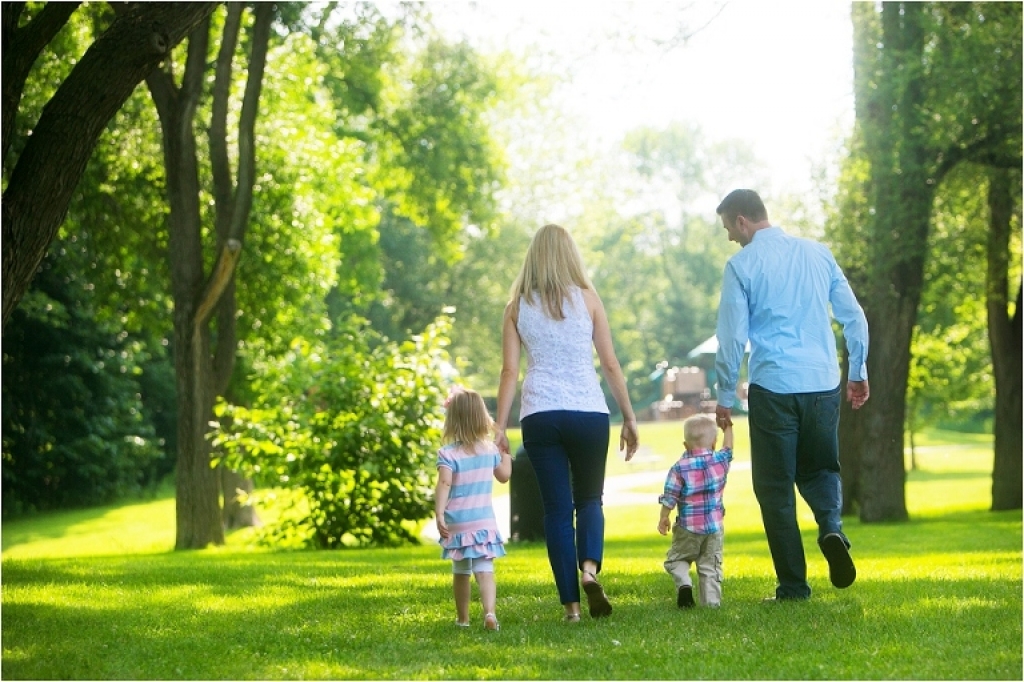 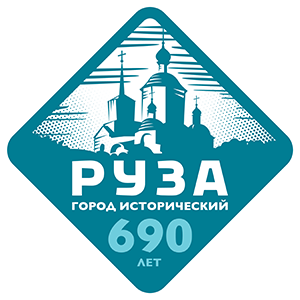 Основные направления, реализуемые в рамках муниципальной программы
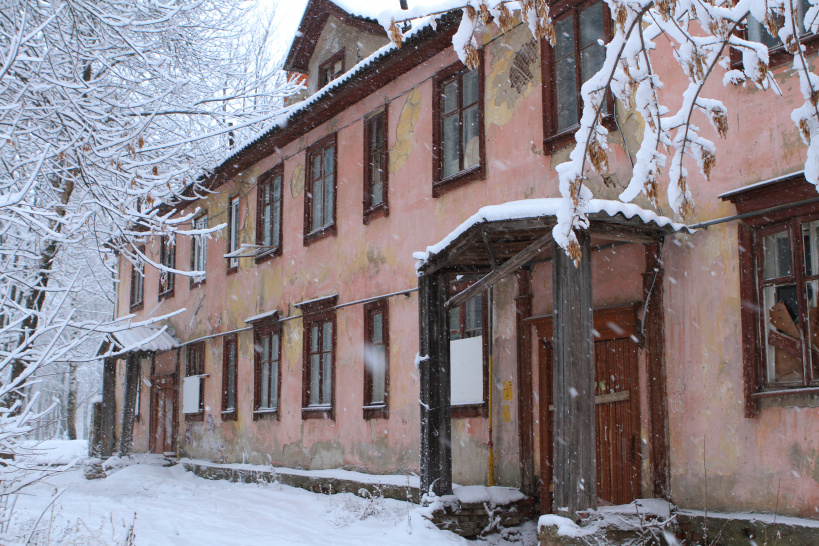 1.Переселение граждан из многоквартирных жилых домов, признанных аварийными в установленном законодательством порядке, при реализации адресной программы Московской области по переселению граждан из аварийного жилищного фонда».
2. Снос аварийных жилых домов.
3. Оказание государственной поддержки молодым семьям в виде социальных выплат на приобретение жилого помещения или строительство индивидуального жилого дома.
4.  I этап реализации программы «Социальная ипотека». Компенсация оплаты основного долга по ипотечному жилищному кредиту.
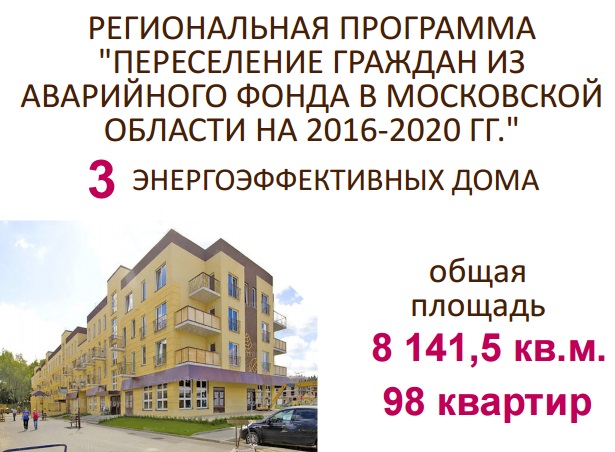 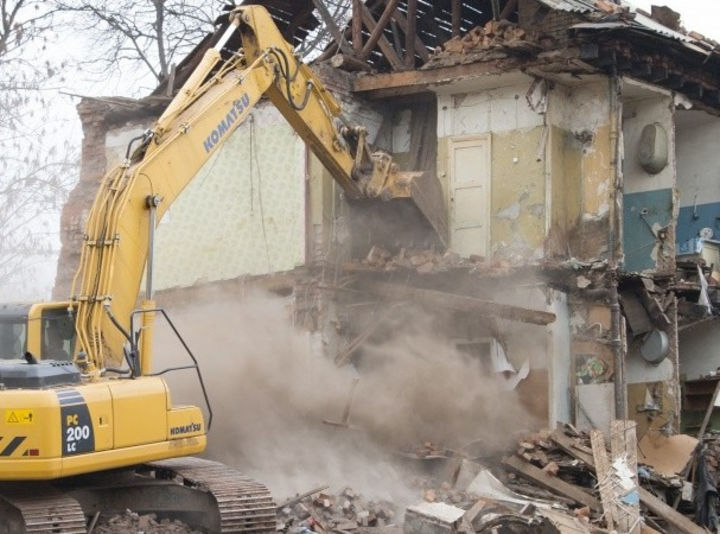 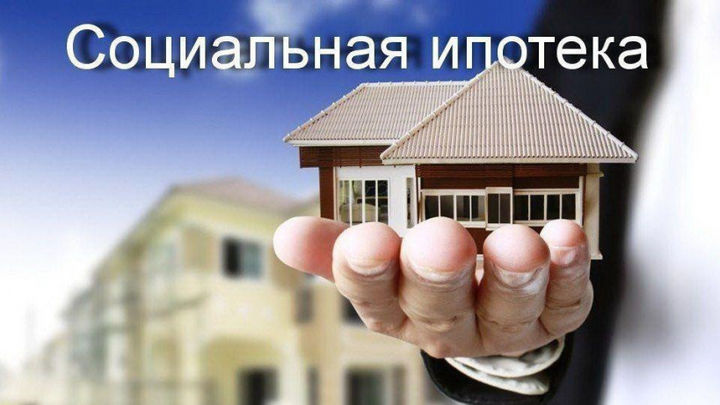 Муниципальная программа «Развитие транспортной системыРузского городского округа»(млн. рублей)
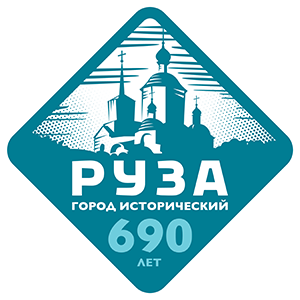 5,1%
5,4%
5,5%
Доля в общем объеме расходов:
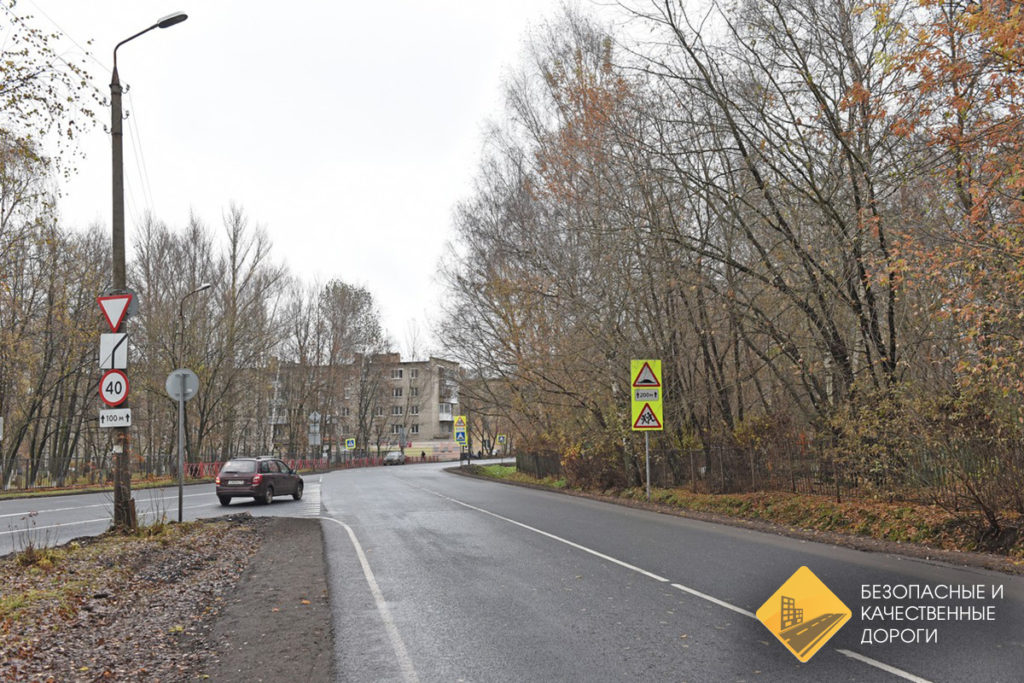 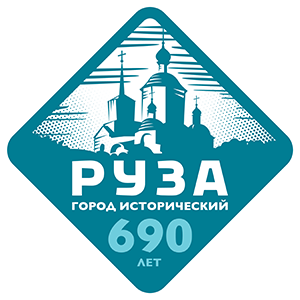 Основные целевые показатели реализации программы
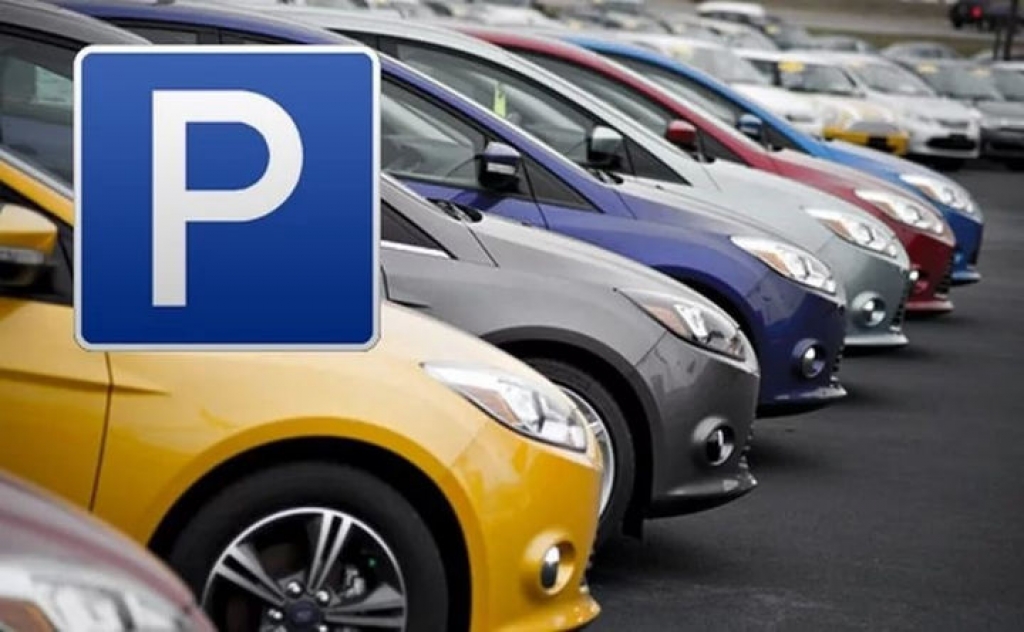 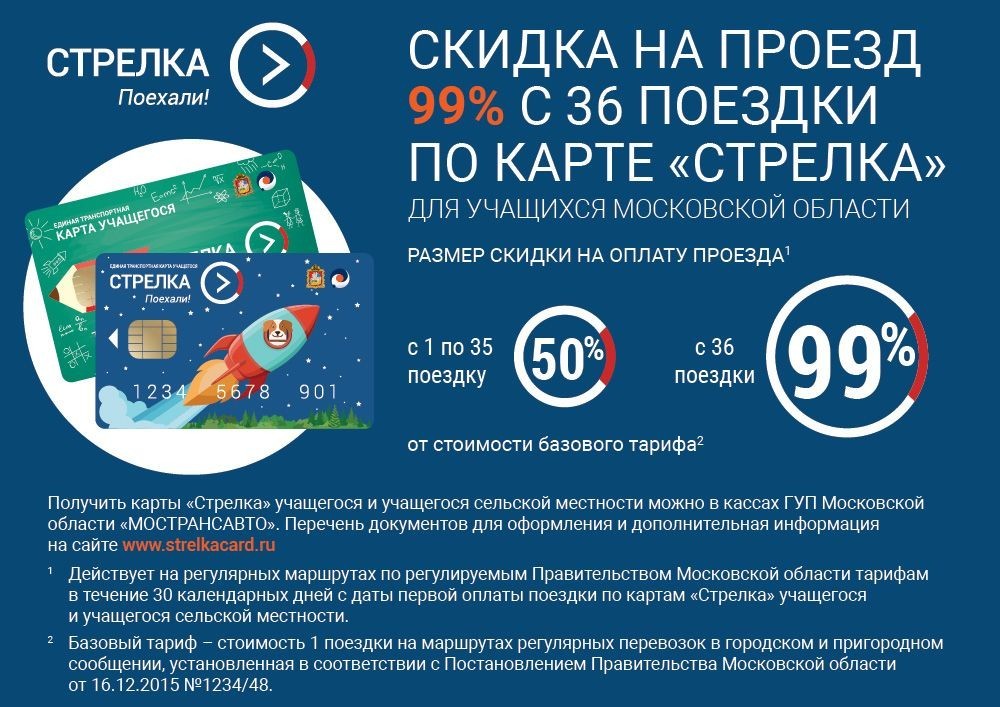 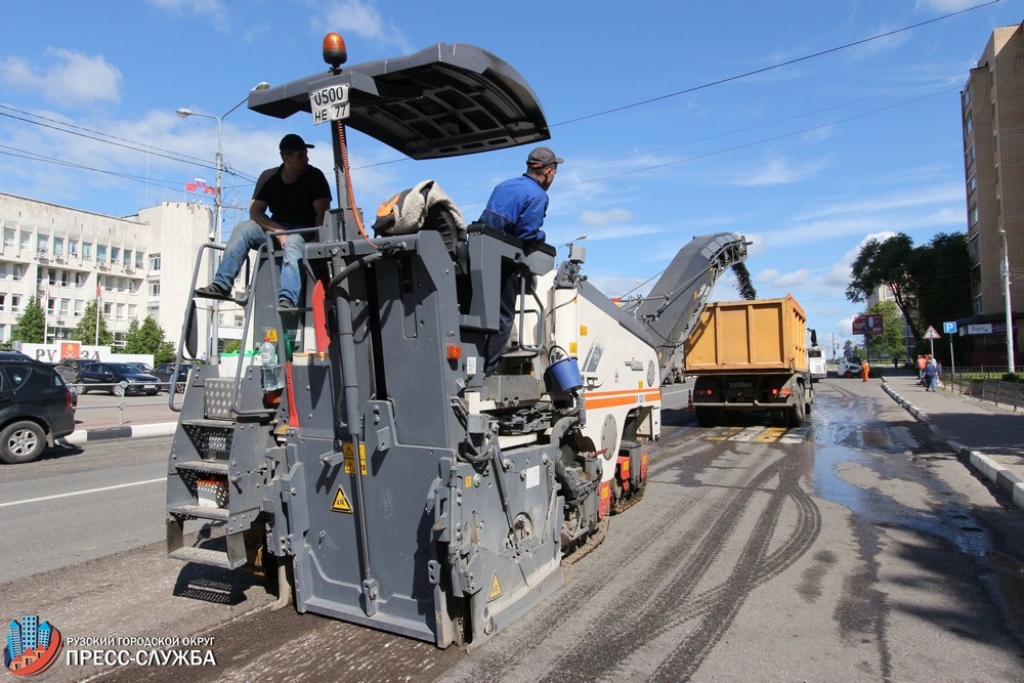 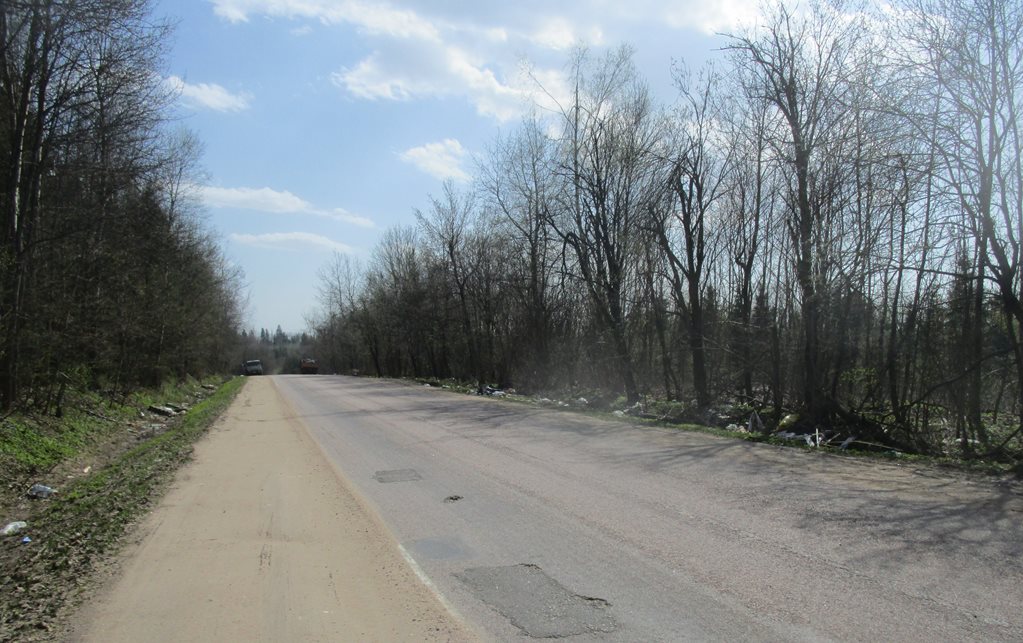 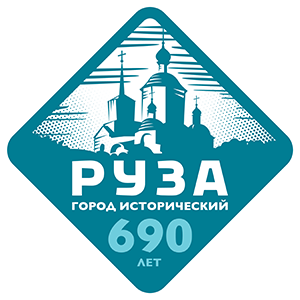 Основные направления, реализуемые в рамках муниципальной программы
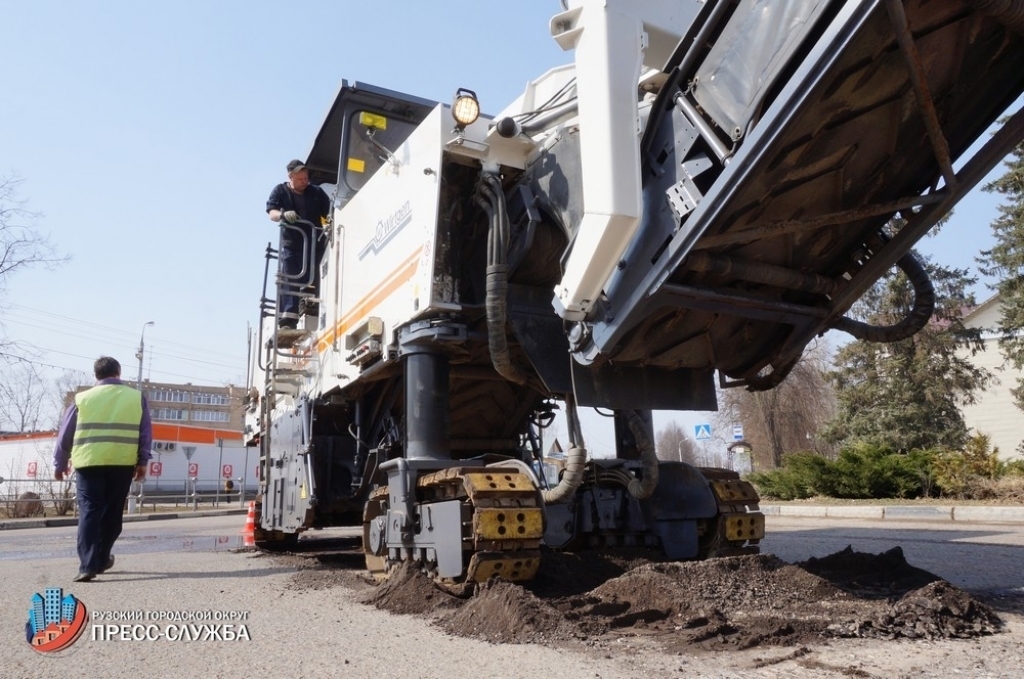 1. Ремонт дорог общего пользования местного значения.
2. Ремонт остановочных пунктов, в том числе замена и установка остановочных павильонов.
3. Содержание дорог общего пользования местного значения и объектов дорожного хозяйства.
4. Устройство подъездов с щебеночным покрытием переходного типа к земельным участкам, выделенным молодым семьям Рузского городского округа.
5. Содержание и ремонт подвесных мостов.
6. Устройство и ремонт водоотводных и дренажных систем на автомобильных дорогах общего пользования местного значения.
7. Создание системы обучения детей поведению на дорогах и улицах.
8. Мероприятия по установке дорожных знаков, обустройству пешеходных переходов, нанесению дорожной разметки, устройству искусственных неровностей, ямочному ремонту, установке светофорных объектов, дорожных и перильных сооружений на автомобильных дорогах общего пользования местного значения.
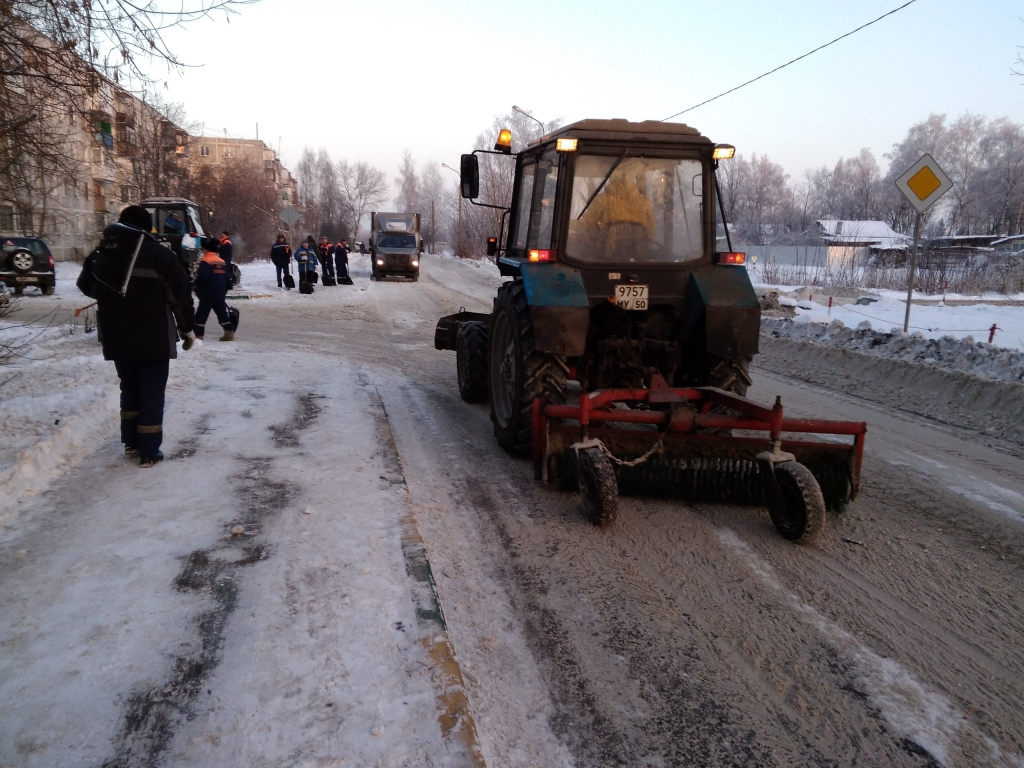 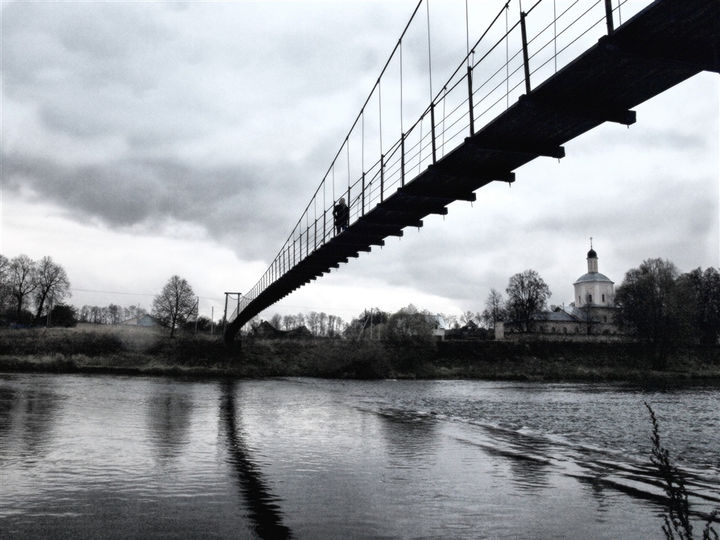 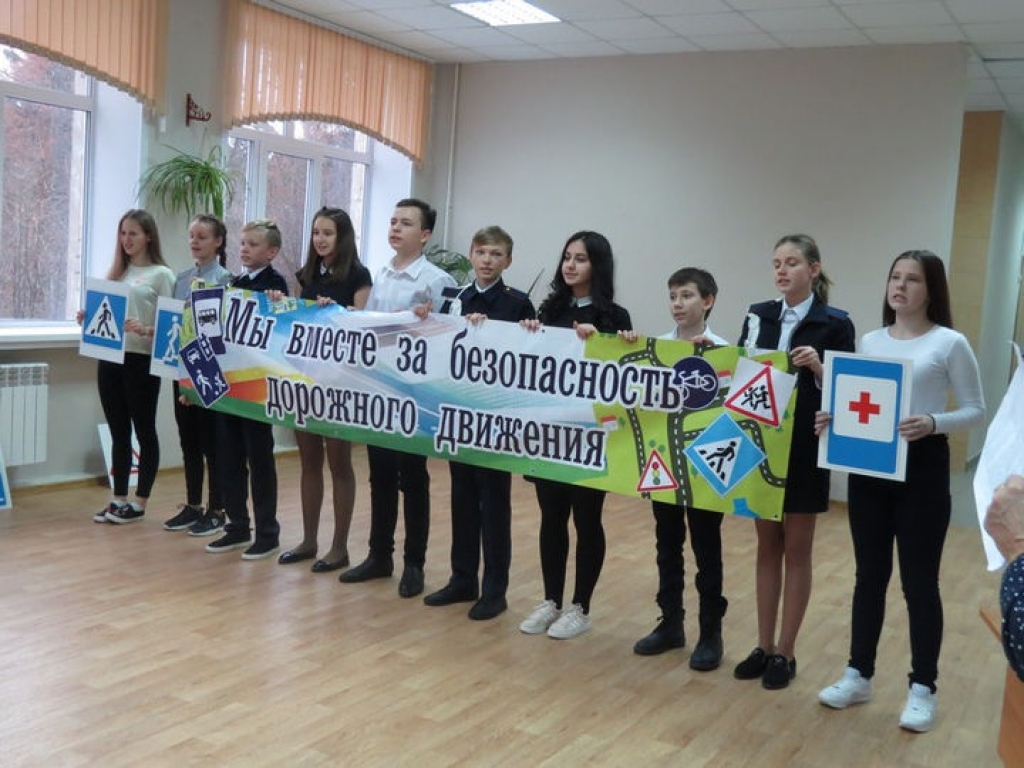 Муниципальная программа «Формирование современной городской среды»(млн. рублей)
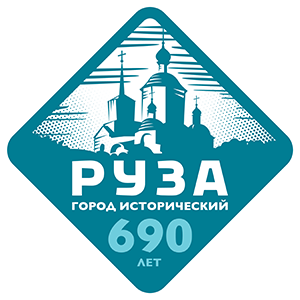 12,7%
13,1%
14,7%
Доля в общем объеме расходов:
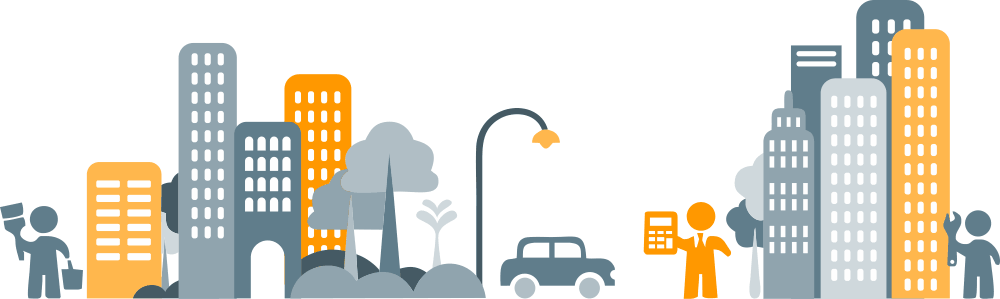 Основные целевые показатели реализации программы
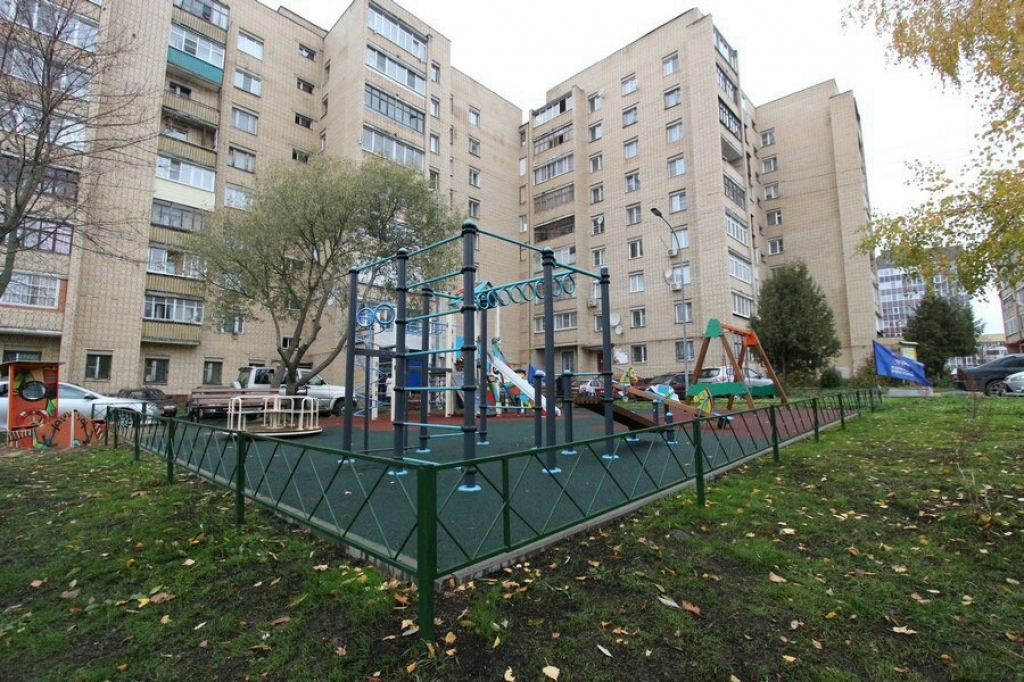 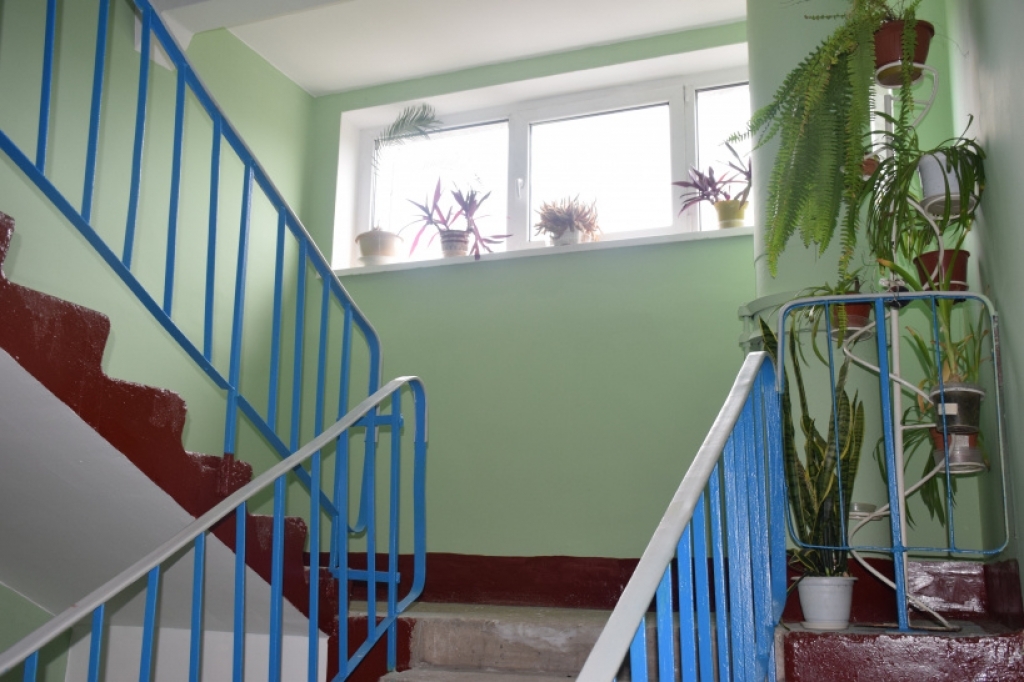 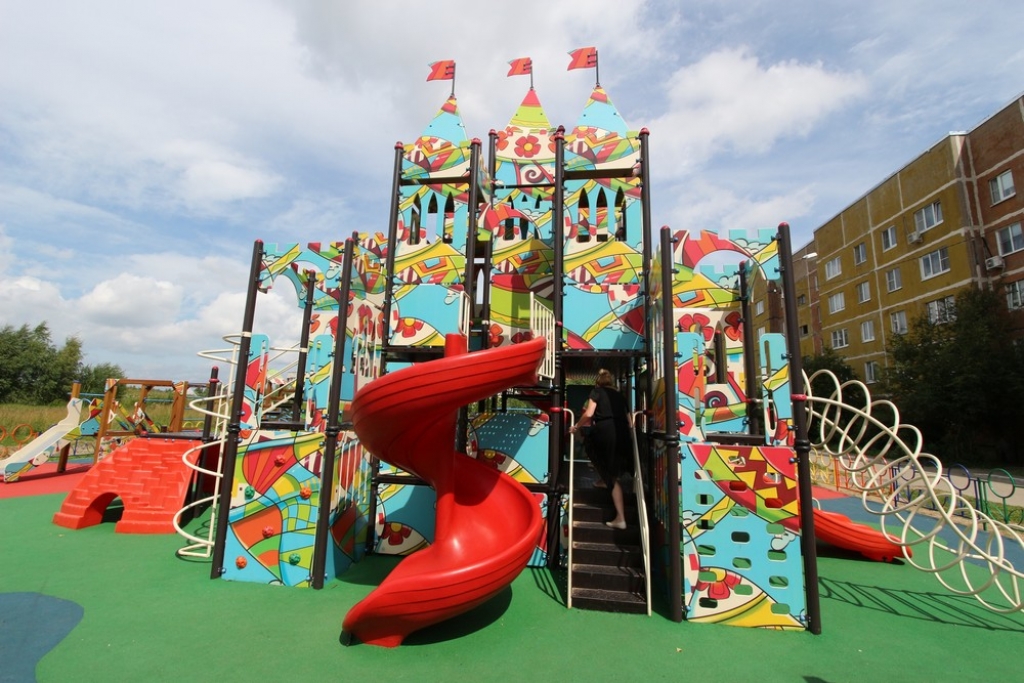 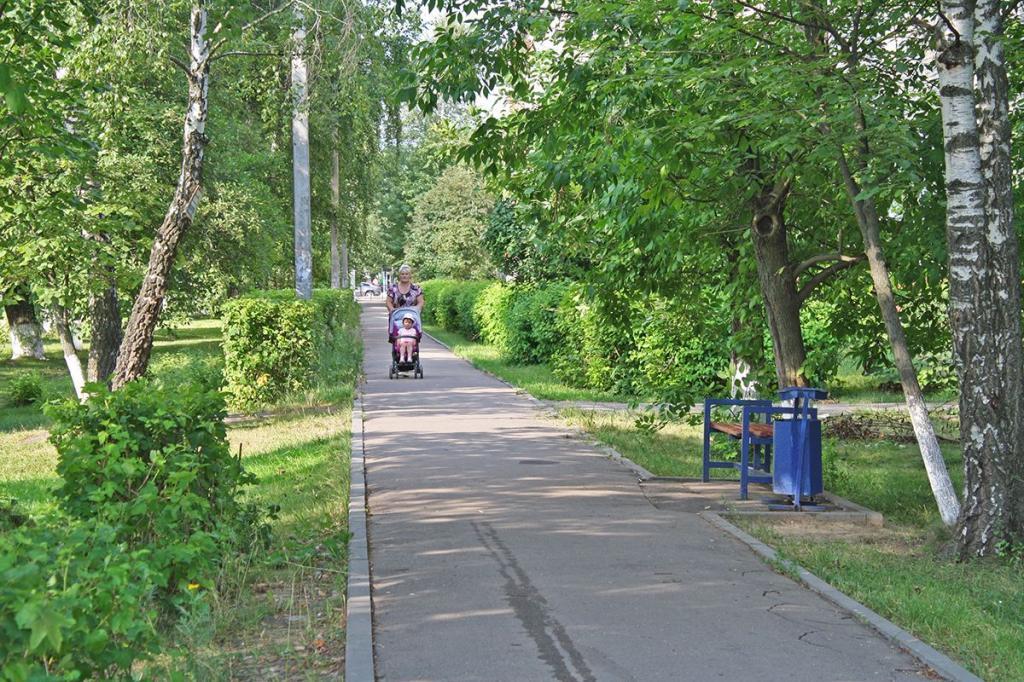 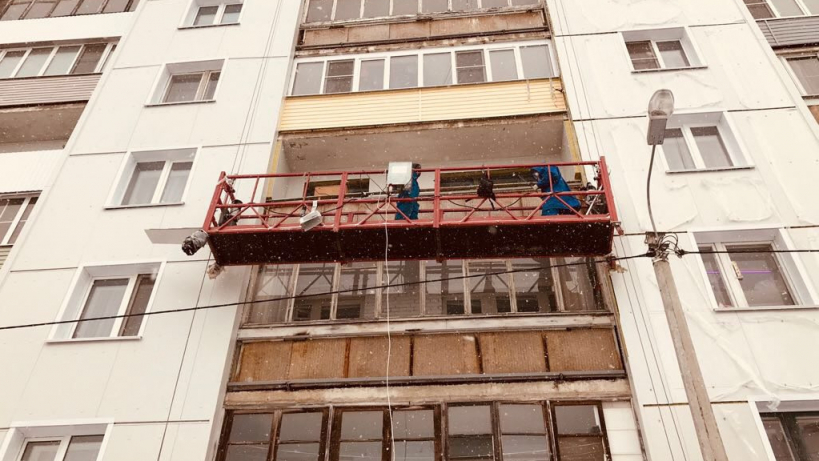 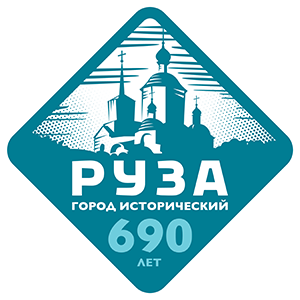 Основные направления, реализуемые в рамках муниципальной программы
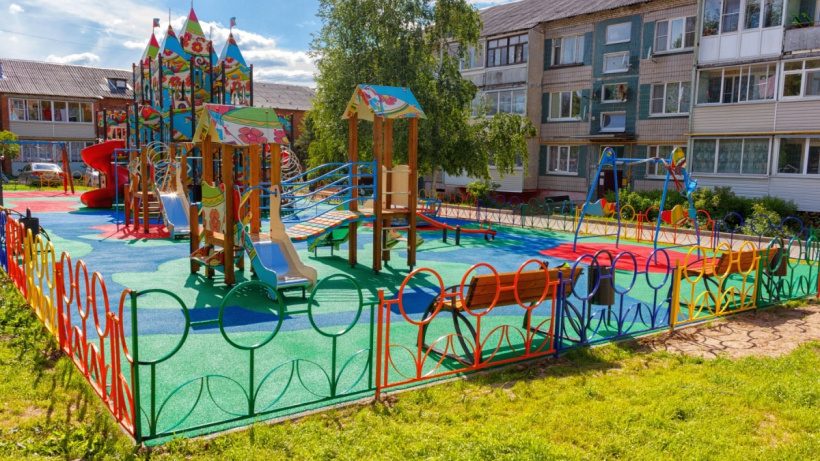 1. Приобретение и установка детских игровых площадок.
2. Ремонт асфальтного покрытия дворовых территорий и проездов дворовых территорий.
3. Ямочный ремонт дворовых территорий.
4. Содержание мемориального комплекса «Вечный огонь».
5. Содержание ремонт общественных питьевых колодцев.
6. Уличное освещение населенных пунктов.
7. Содержание и установка контейнерных площадок по сбору мусора, в том числе вблизи СНТ и вдоль дорог, в которых осуществляется вывоз мусора.
8. Устройство ливневых канализаций.
9. Установка информационных стендов «Наше Подмосковье».
10. Очистка прудов на территории Рузского городского округа.
11. Обеспечение деятельности МБУ «Благоустройство».
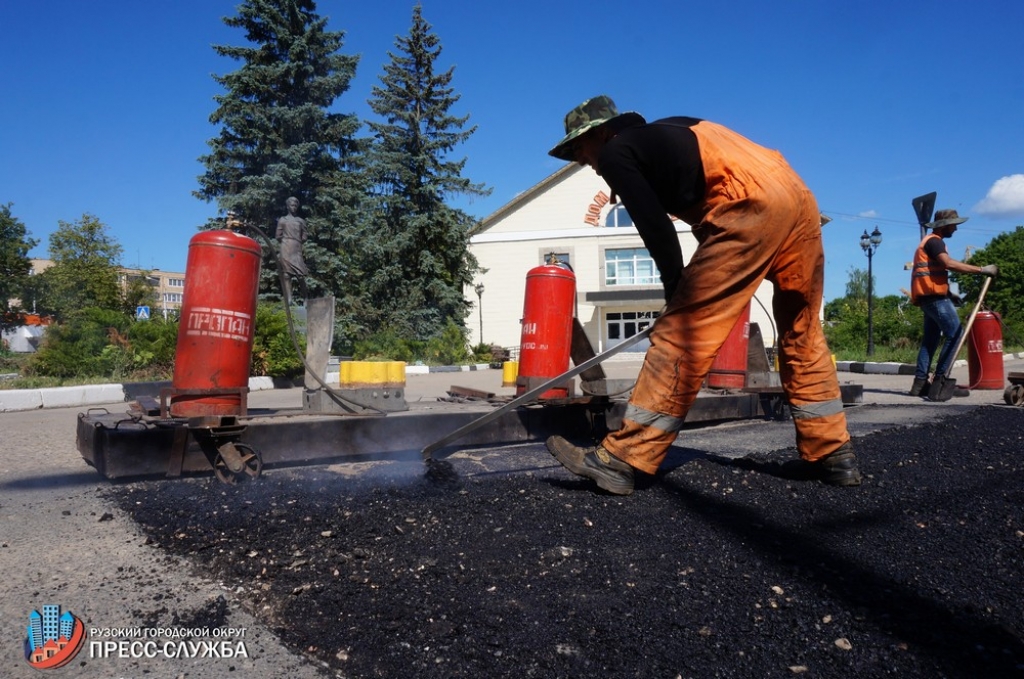 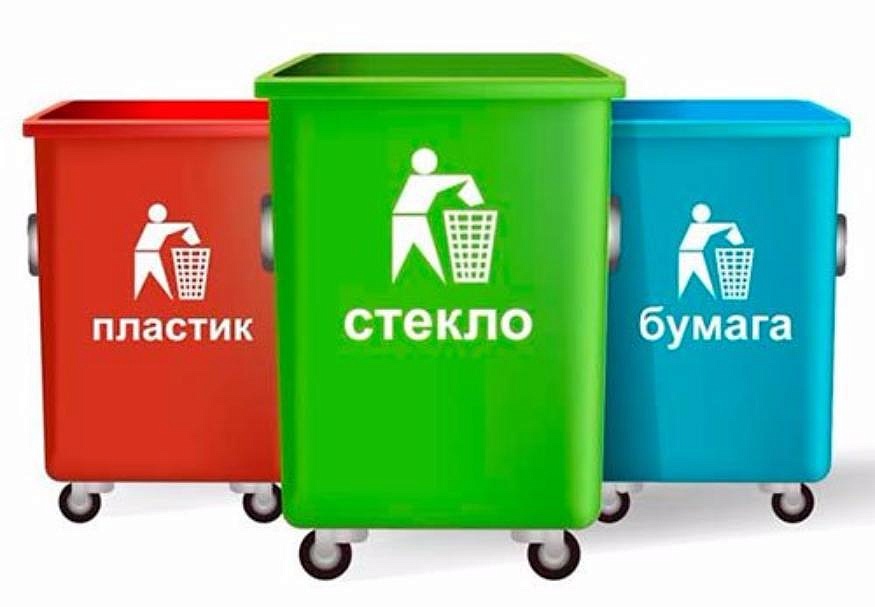 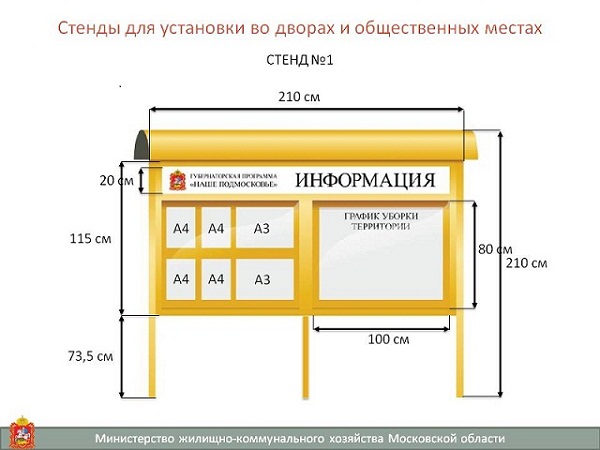 Муниципальная программа «Муниципальное управление»(млн. рублей)
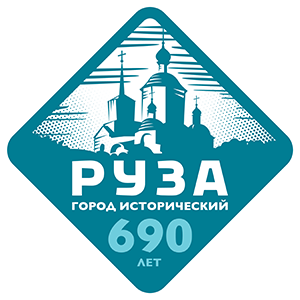 13,6%
14,3%
14,7%
Доля в общем объеме расходов:
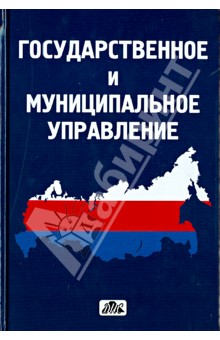 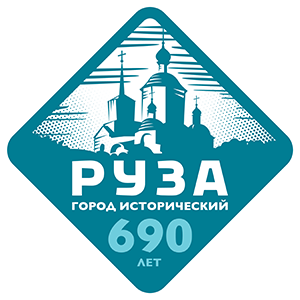 Основные целевые показатели реализации программы
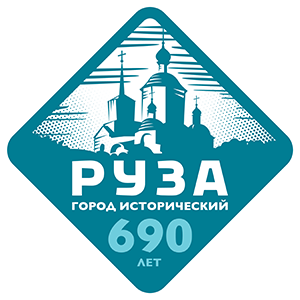 Основные направления, реализуемые в рамках муниципальной программы
1. Обеспечение деятельности органов местного самоуправления Рузского городского округа.
2. Выплата пенсии за выслугу лет   лицам, замещающим и занимающим должности муниципальной службы, в связи с выходом на пенсию.
3.Организация и прохождение диспансеризации муниципальными служащими.
4. Обеспечение деятельности муниципального казенного учреждения «Архив» Рузского городского округа.
5. Исполнение переданных государственных полномочий в сфере градостроительства.
6. Обеспечение деятельности муниципальных учреждений, обеспечивающих обслуживание деятельности органов местного самоуправления и муниципальных учреждений Рузского городского округа.
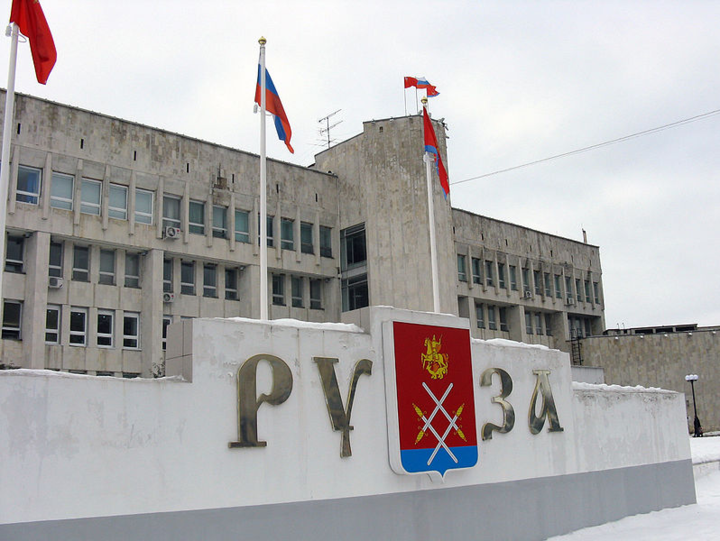 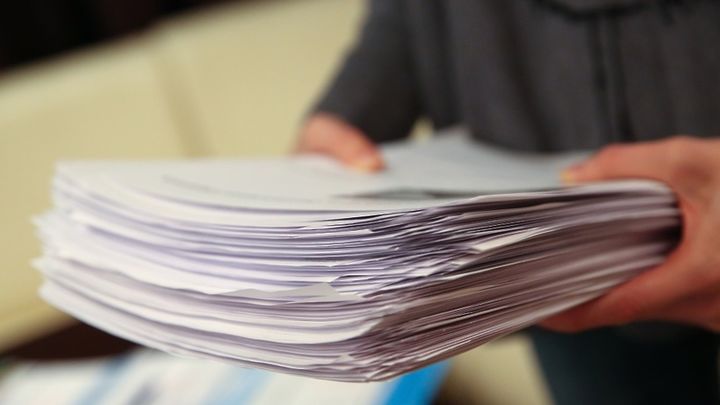 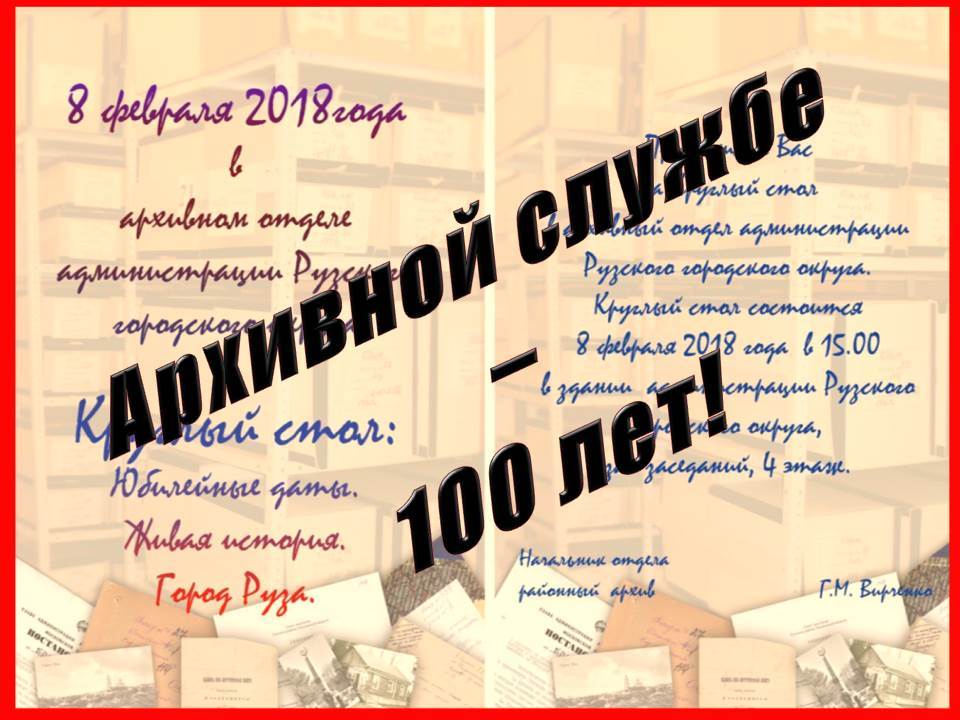 Муниципальная программа «Охрана окружающей среды в Рузском городском округе»(млн. рублей)
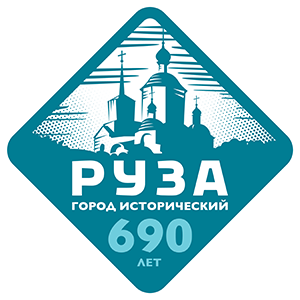 0,6%
0,9%
0,3%
Доля в общем объеме расходов:
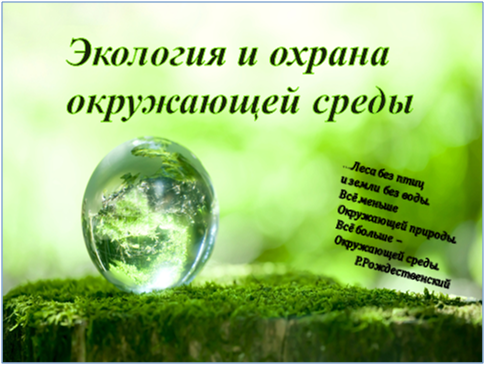 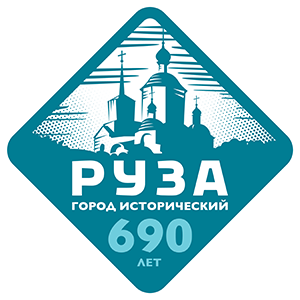 Основные целевые показатели реализации программы
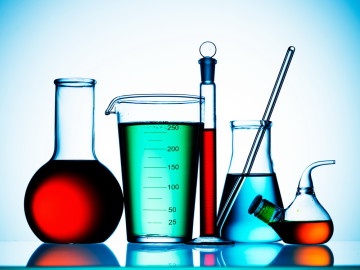 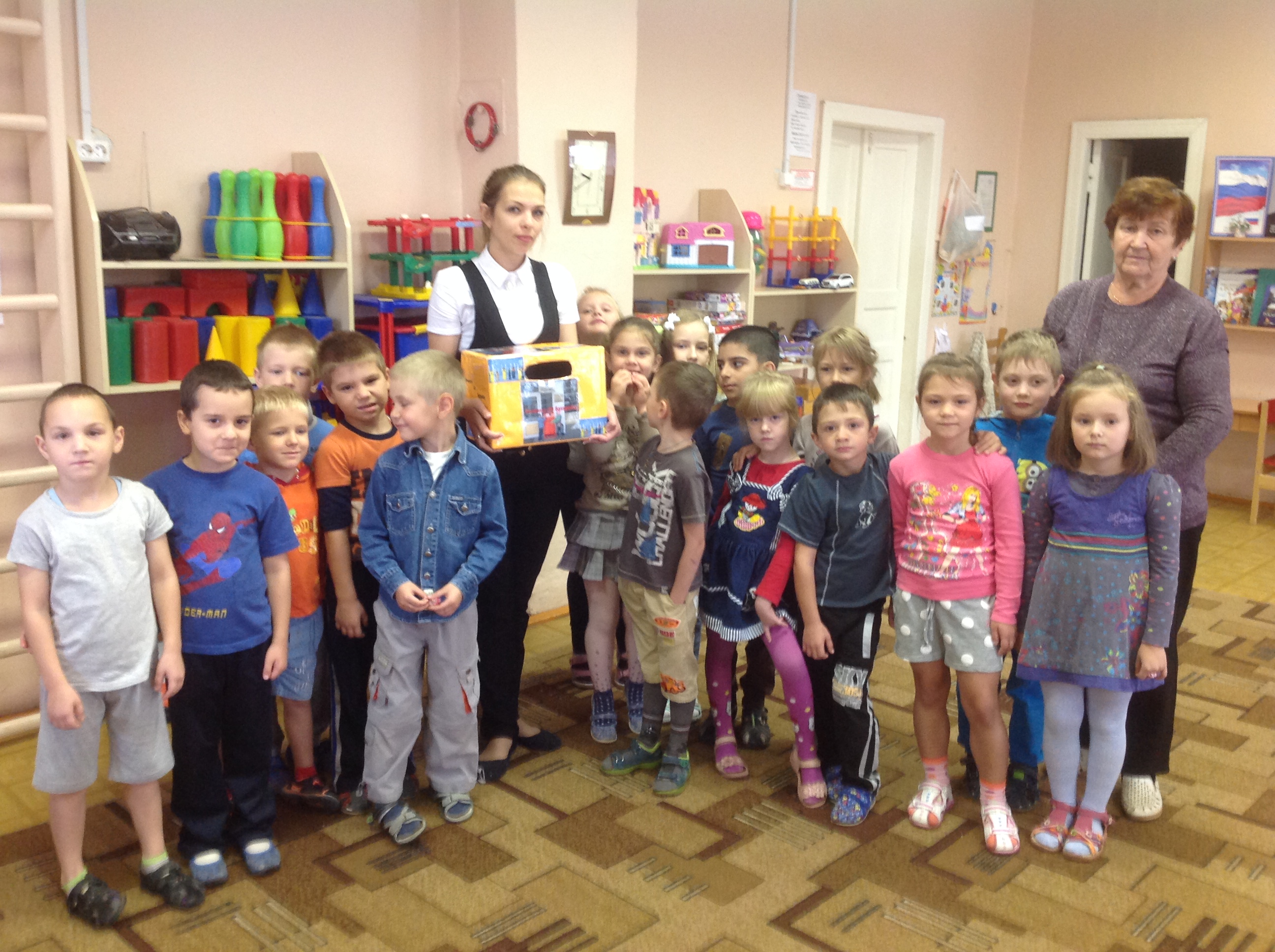 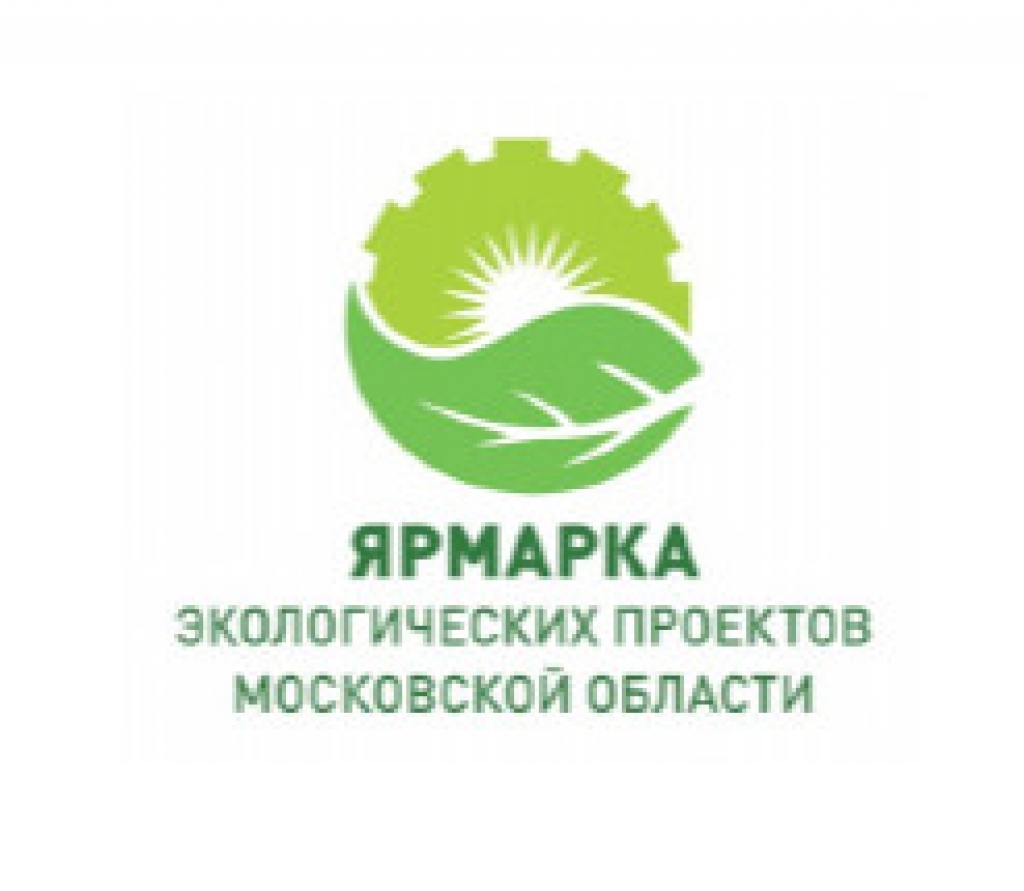 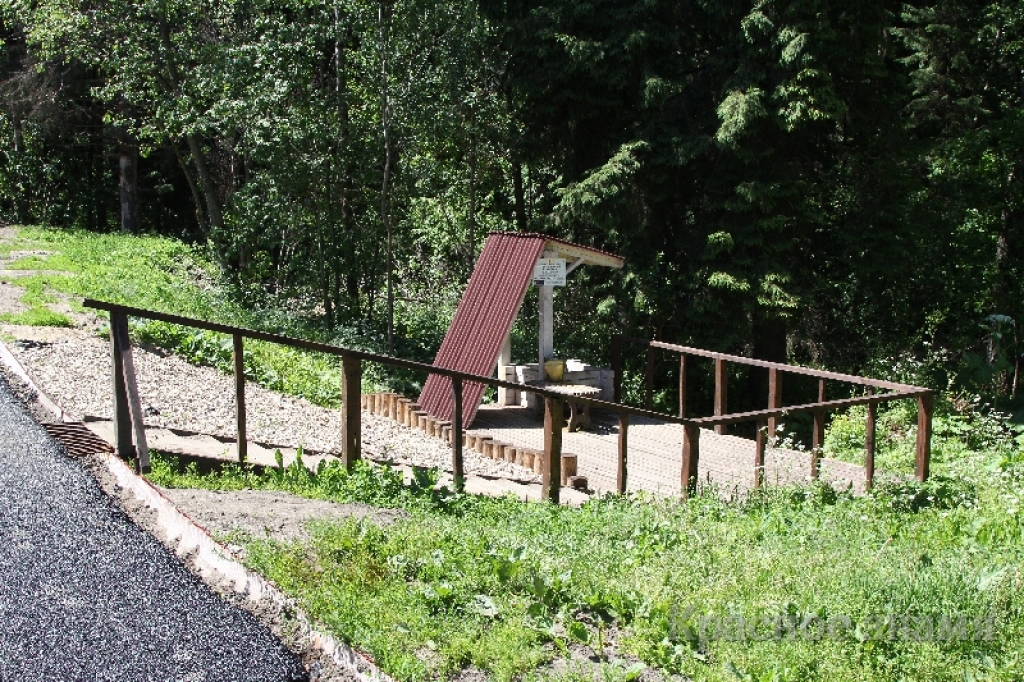 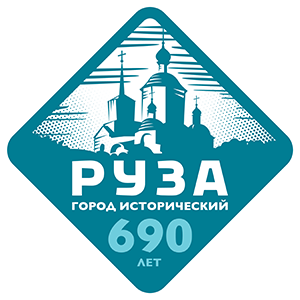 Основные направления, реализуемые в рамках муниципальной программы
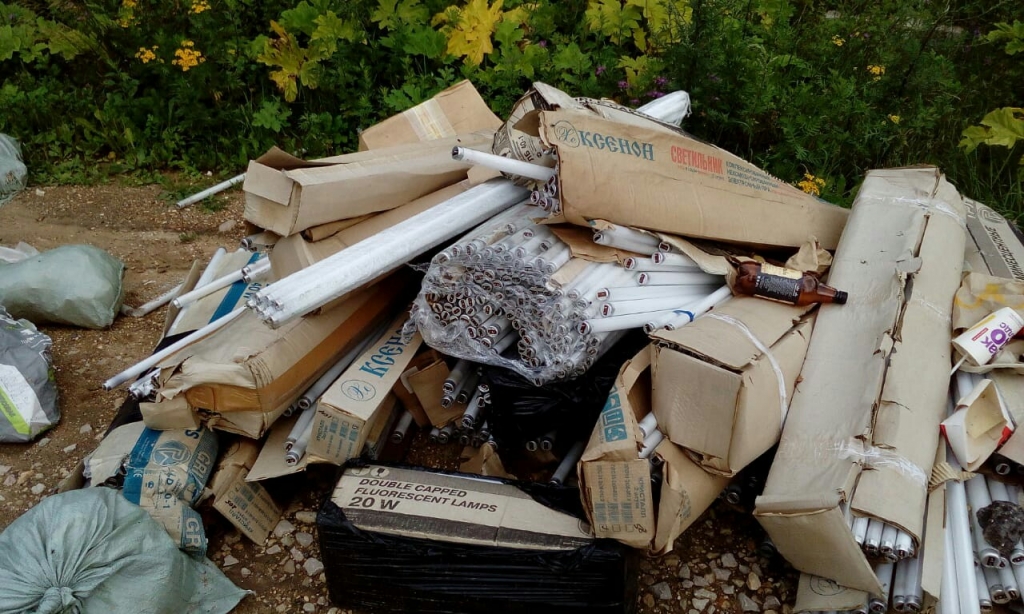 1. Санитарно-химическое исследование атмосферного воздуха.
2. Санитарно-бактериологическое исследование воды.
3. Организация и проведение мероприятий в рамках Дней защиты от экологических опасностей.
4. Ликвидация несанкционированных свалок, очаговых навалов бытовых отходов и мусора, в местах отдыха на береговой полосе водоемов общего пользования и лесопарковых зон.
5. Контроль за состоянием полигона ТКО «Анино» и его воздействием на окружающую среду, предотвращение возникновения чрезвычайных ситуаций техногенного характера.
6. Рекультивация полигонов твердых коммунальных отходов.
7. Очистка дна и укрепление берегов водных объектов, расположенных на территории Рузского городского округа.
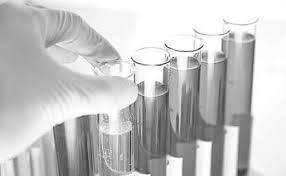 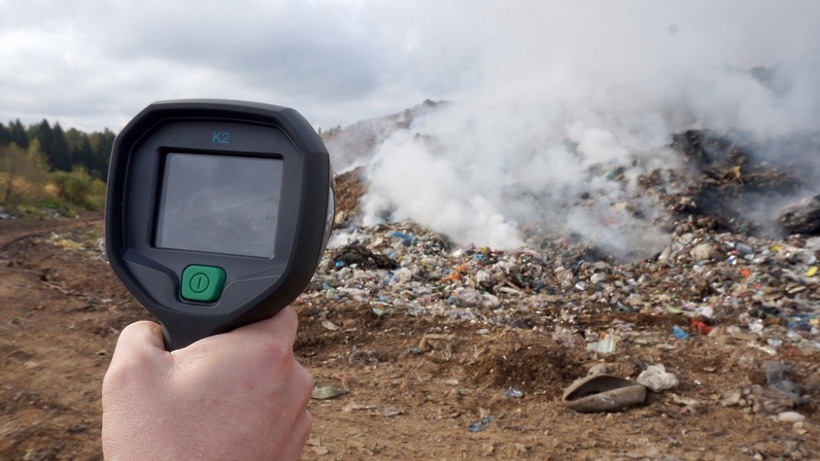 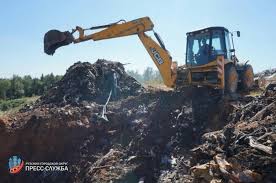 Муниципальная программа «Газификация населенных пунктов Рузского городского округа»(млн. рублей)
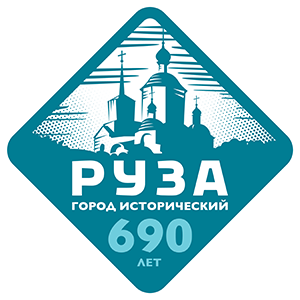 0,8%
0,7%
0,2%
Доля в общем объеме расходов:
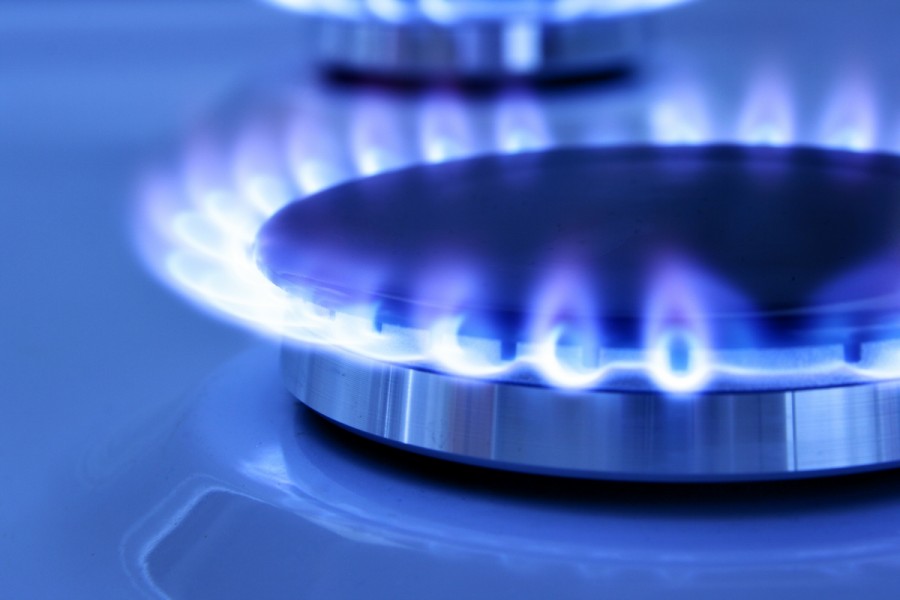 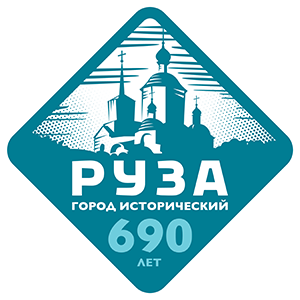 Основные целевые показатели реализации программы
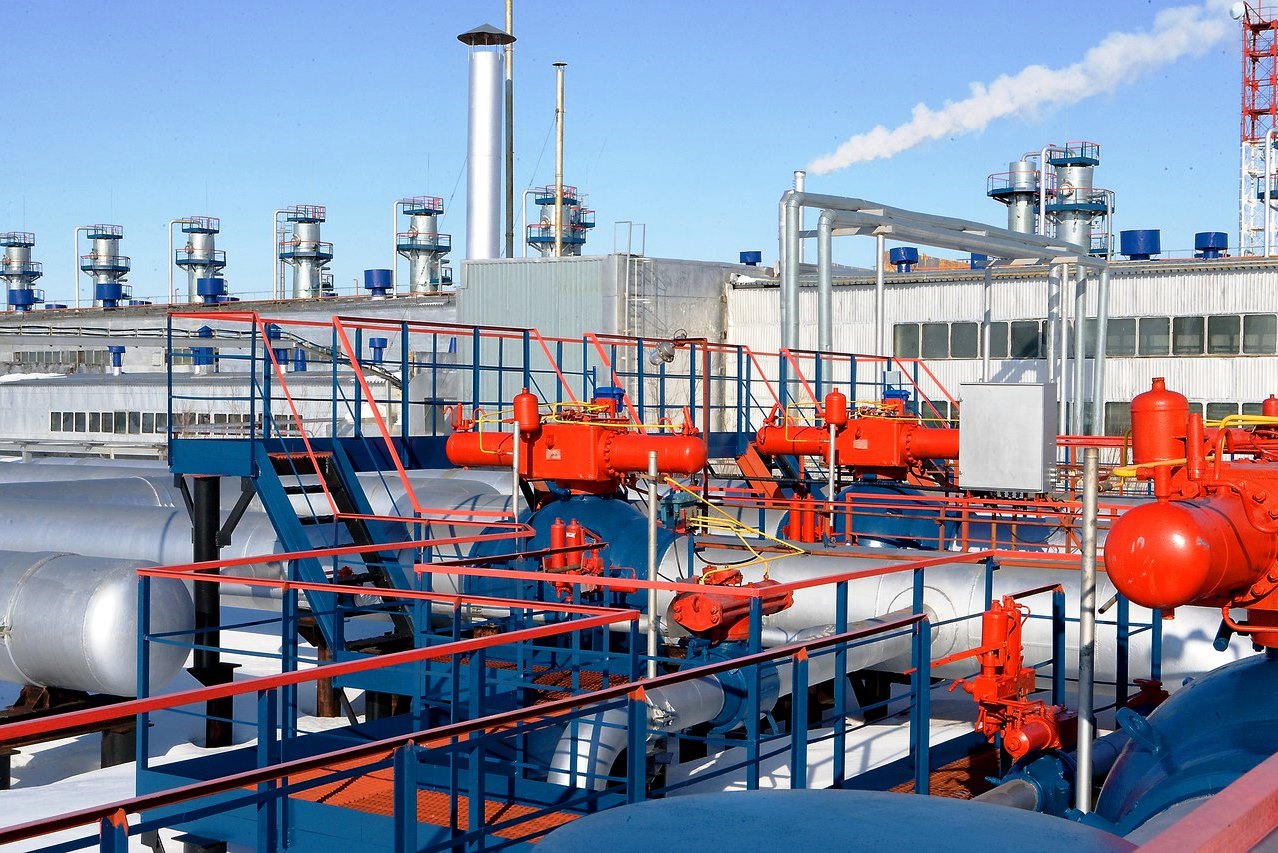 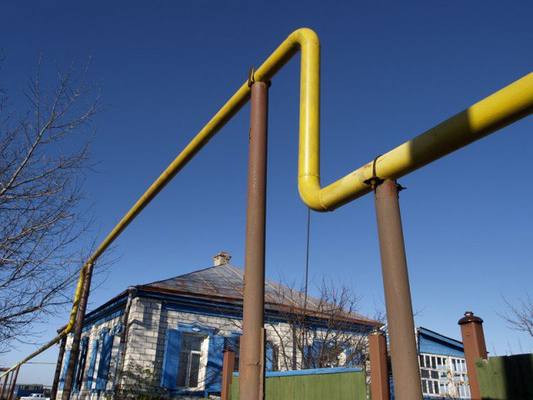 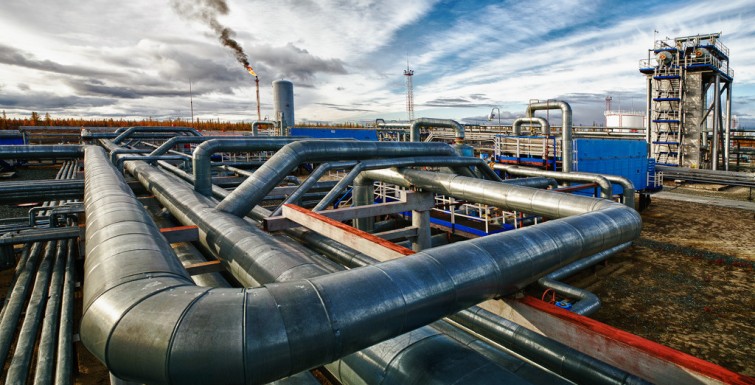 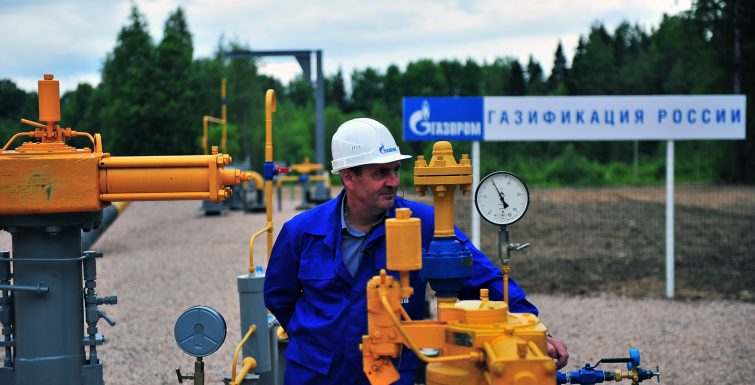 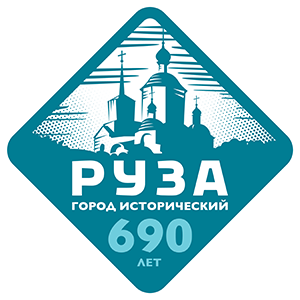 Основные направления, реализуемые в рамках муниципальной программы
1. Газификация муниципальных жилых домов ул. Сосновая деревни Мишинка.
2. Газификация деревни Таблово.
3. Газификация многоквартирных домов ул. Содовая, дома № 11, 11а поселка  Старая Руза.
4. Газификация многоквартирных домов ул. Огородная, дома № 1-15, 8-10а в деревне Нововолково.
5. Газификация улиц в деревне Лидино, деревне Нестерово.
6. Реконструкция станций катодной защиты подземных газопроводов.
7. Техническое обслуживание объектов газового хозяйства.
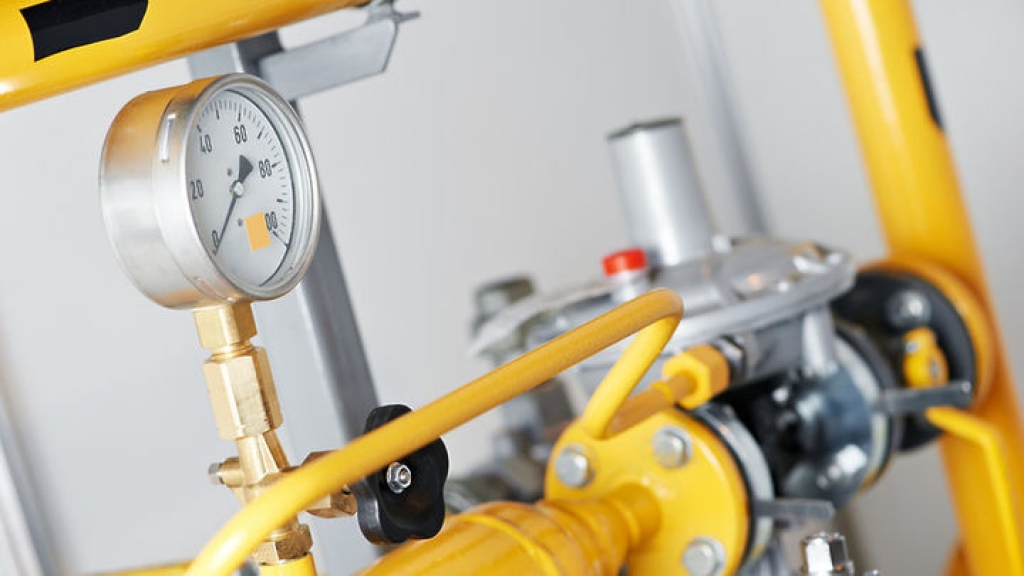 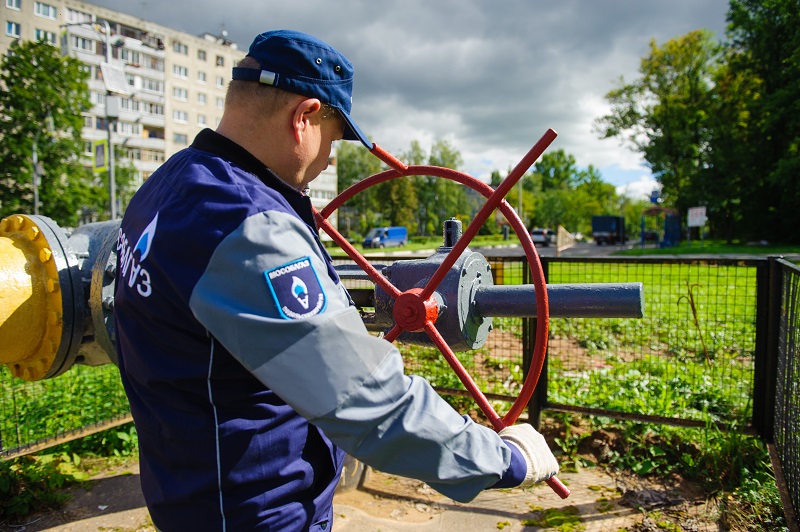 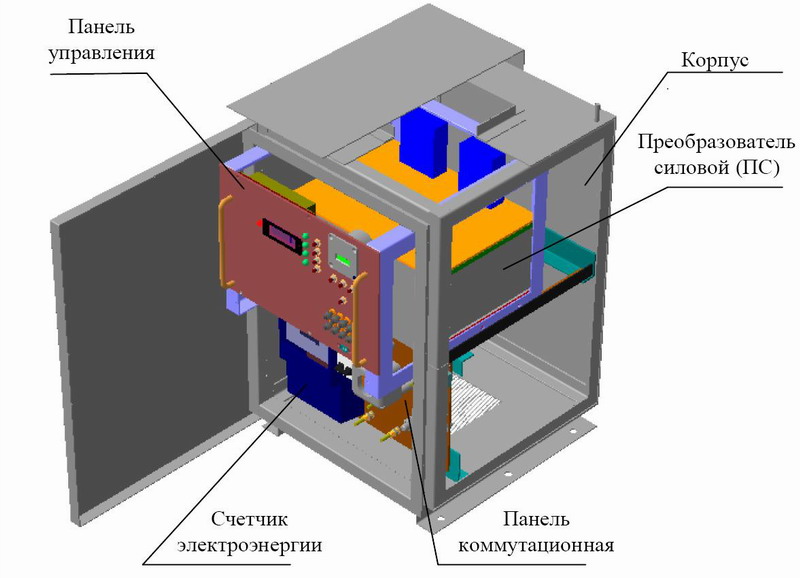 Муниципальная программа «Развитие системы информирования населения о деятельности органов местного самоуправления Рузского городского округа»(млн. рублей)
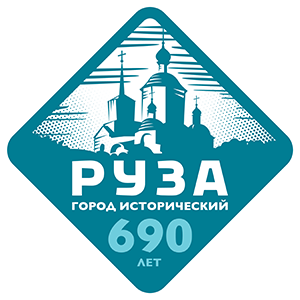 0,9%
0,8%
0,9%
Доля в общем объеме расходов:
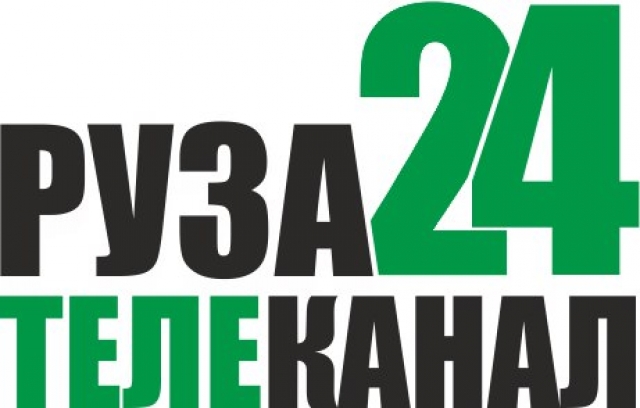 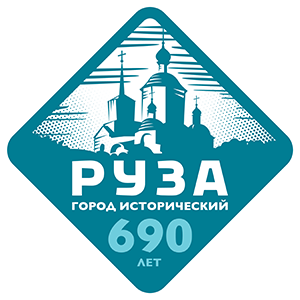 Основные целевые показатели реализации программы
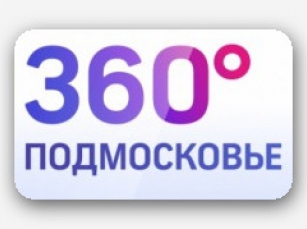 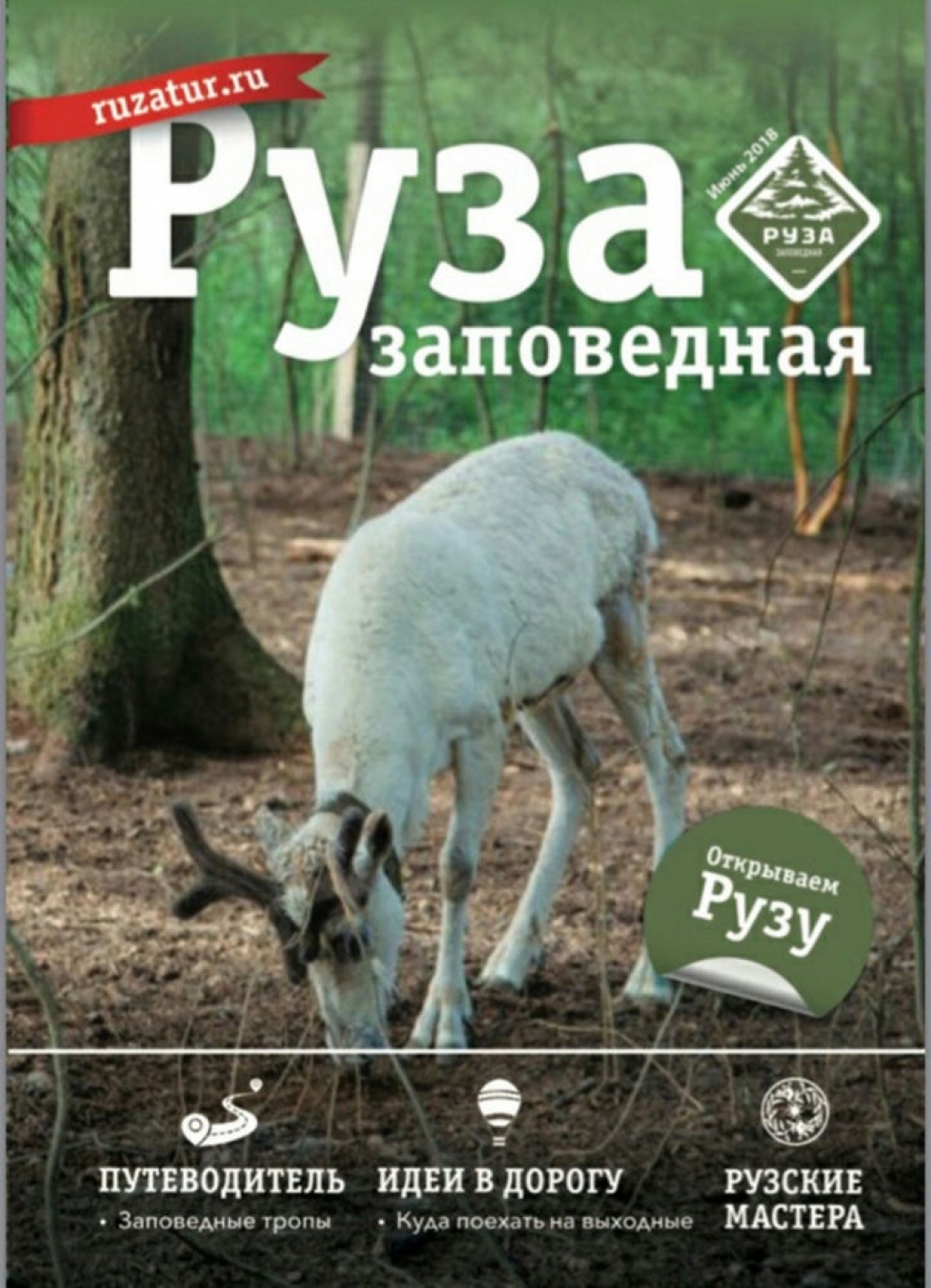 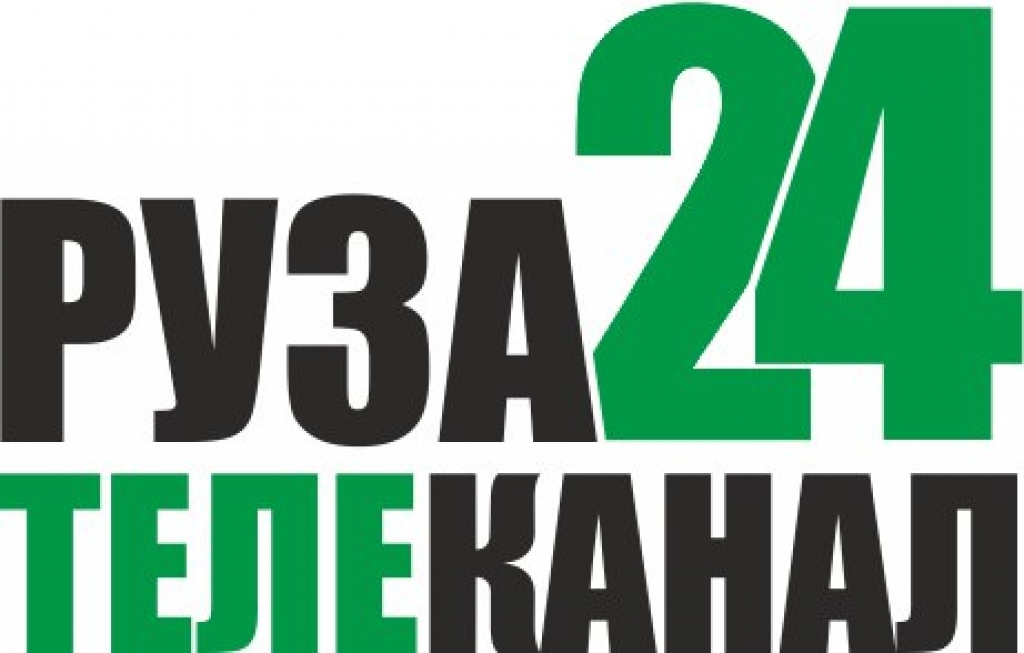 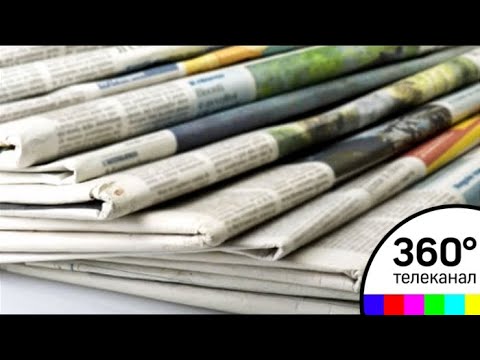 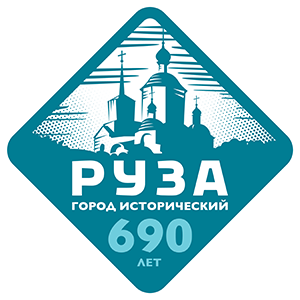 Основные направления, реализуемые в рамках муниципальной программы
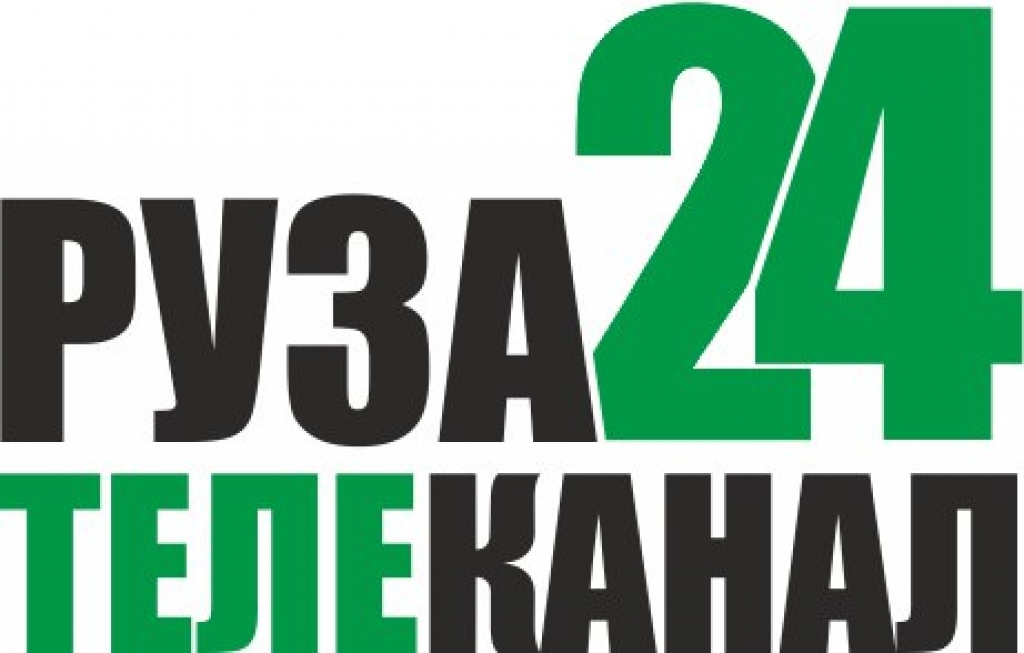 1. Информирование населения об основных событиях социально-экономического развития, общественно-политической жизни, освещение деятельности органов местного самоуправления Рузского городского округа в печатных СМИ.
2. Информирование населения об основных социально-экономических событиях Рузского городского округа, а также о деятельности органов местного самоуправления посредством наружной рекламы.
3. Обеспечение деятельности муниципального автономного учреждения «Издательский дом «Подмосковье-запад».
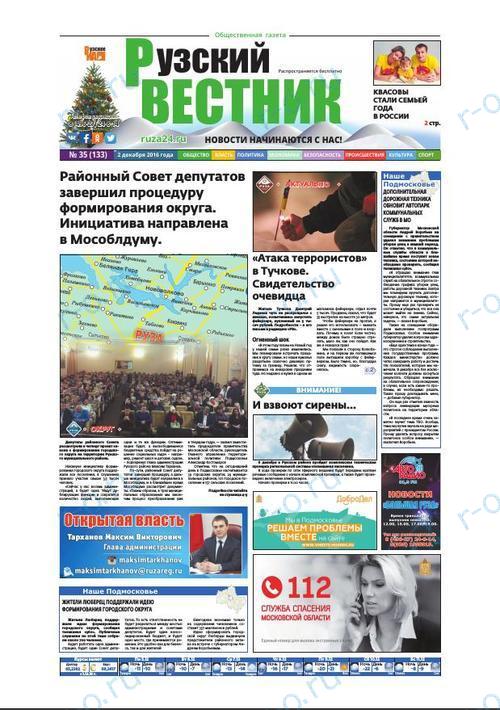 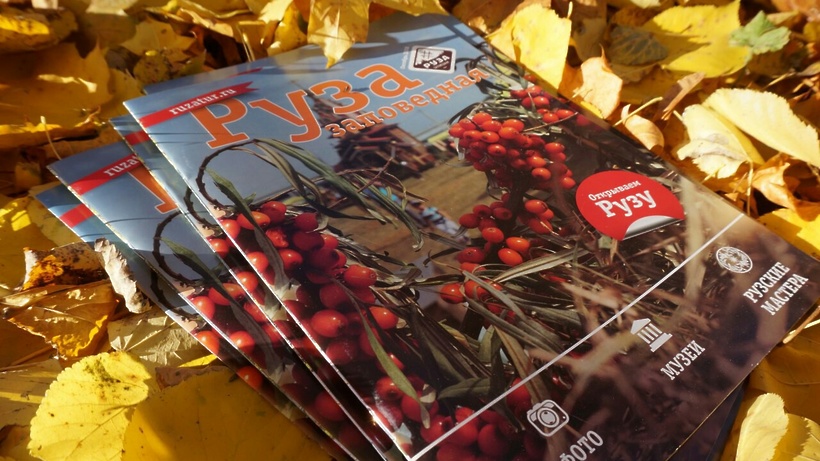 Муниципальная программа «Управление имуществом и земельными ресурсами Рузского городского округа »(млн. рублей)
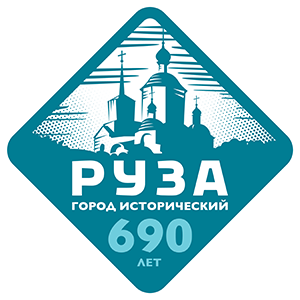 0,6%
0,7%
0,6%
Доля в общем объеме расходов:
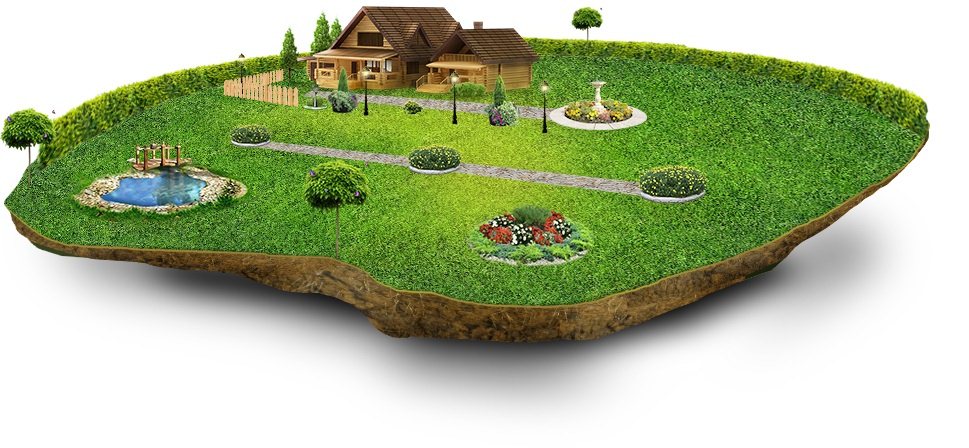 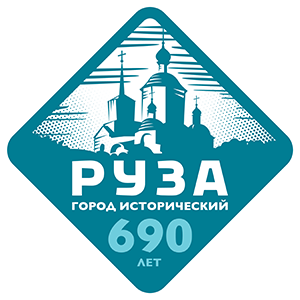 Основные целевые показатели реализации программы
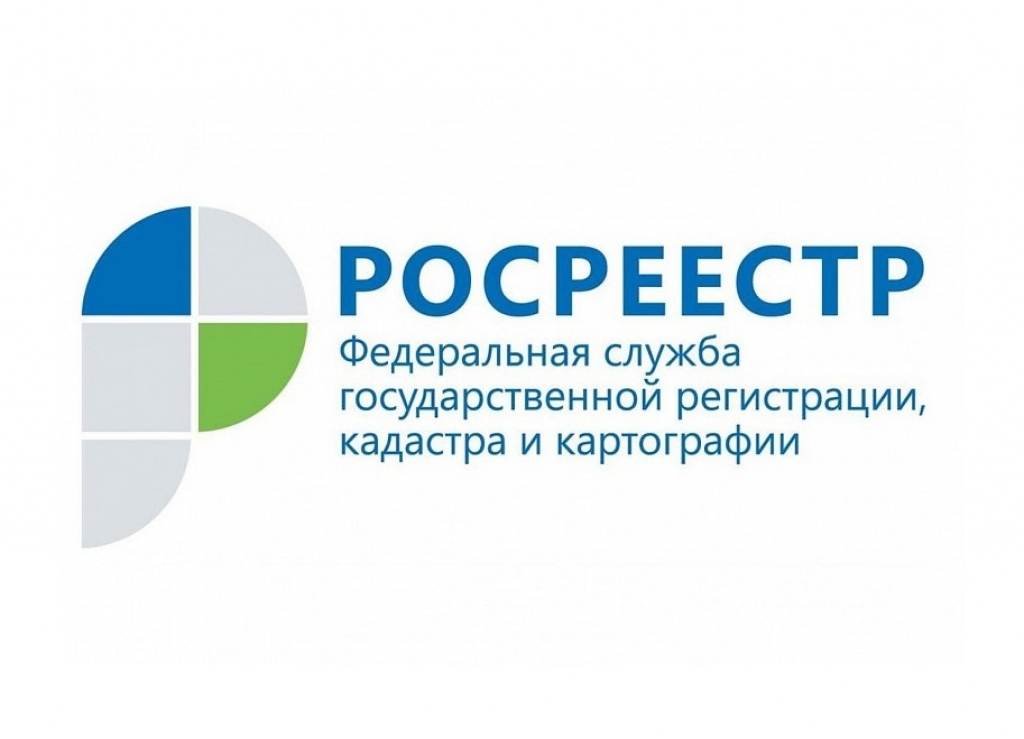 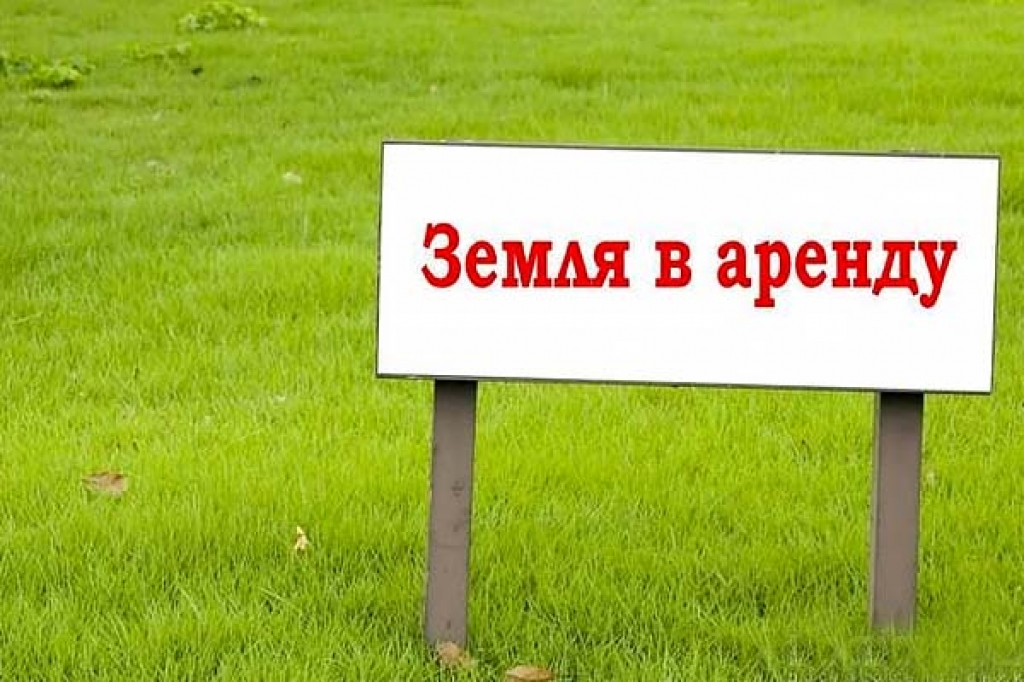 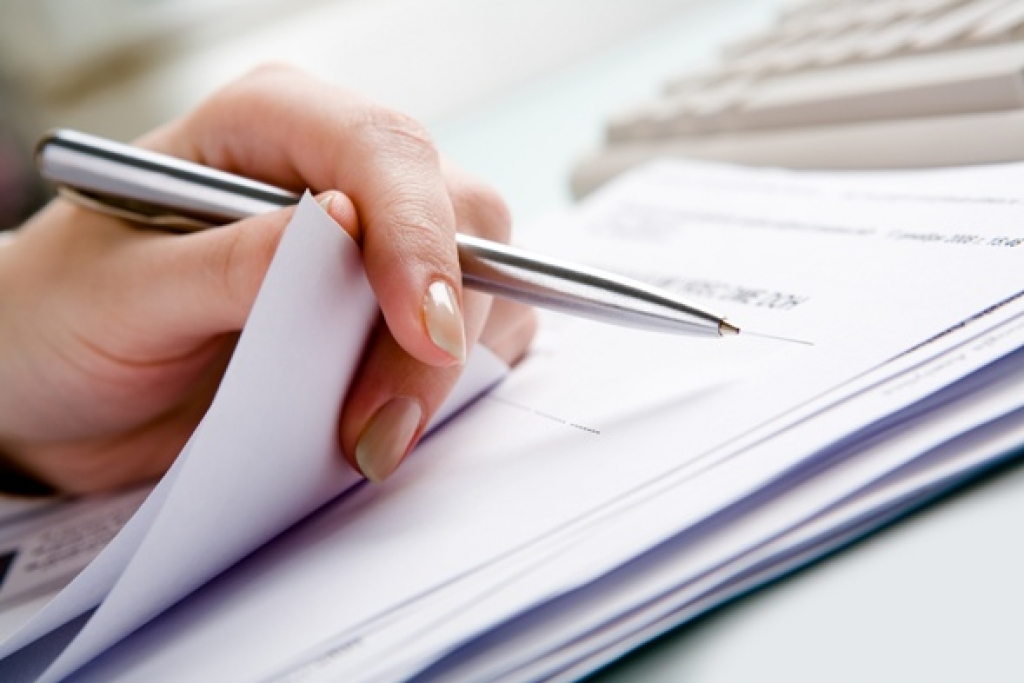 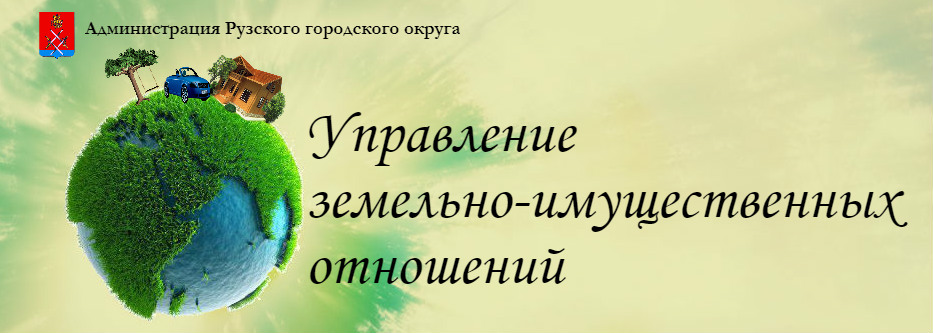 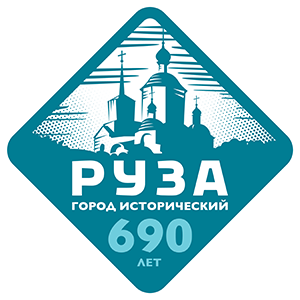 Основные направления, реализуемые в рамках муниципальной программы
1. Ведение претензионной работы по взысканию задолженности по арендной плате на земельные участки и имущество.
2. Проведение работ по вовлечение объектов недвижимого имущества в налоговый оборот.
3. Осуществление муниципального земельного контроля.
4. Выполнение геодезических процедур для предоставления земельных участков многодетным семьям.
5. Подготовка межевых дел для последующего предоставления земельных участков на торгах.
6. Оформление земельных участков под зданиями, находящимися в муниципальной собственности.
7.Постановка на кадастровый учет земель, необремененных государственным кадастровым учетом.
8. Содержание муниципальной казны.
9. Исполнение переданных государственных полномочий в сфере землепользования.
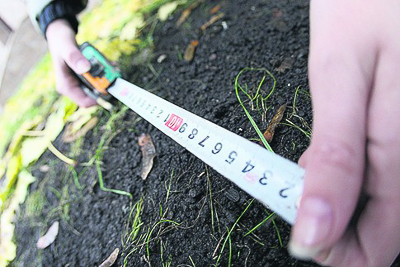 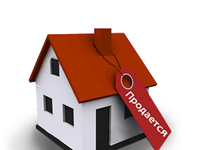 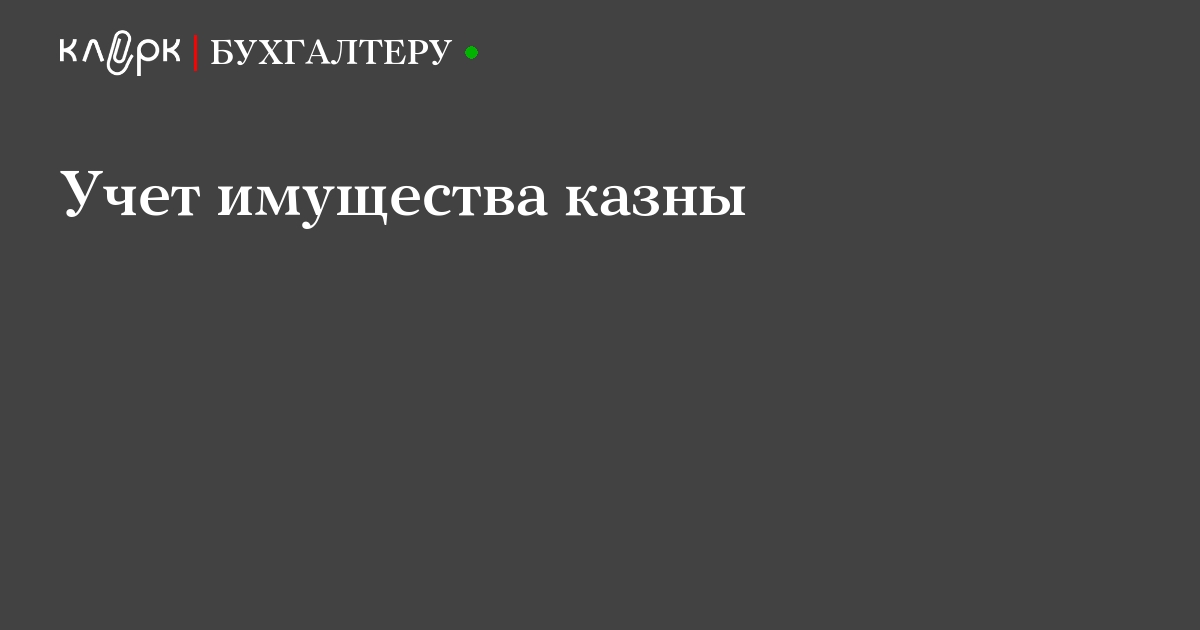 Муниципальная программа «Развитие институтов гражданского общества и реализации молодежной политики в Рузском городском округе»(млн. рублей)
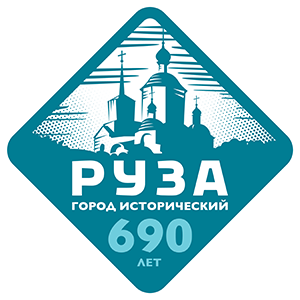 0,4%
0,4%
0,4%
Доля в общем объеме расходов:
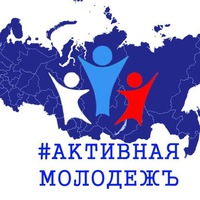 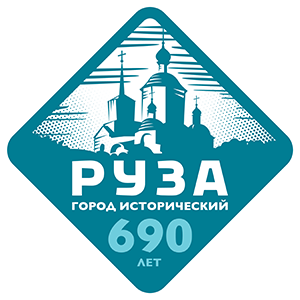 Основные целевые показатели реализации программы
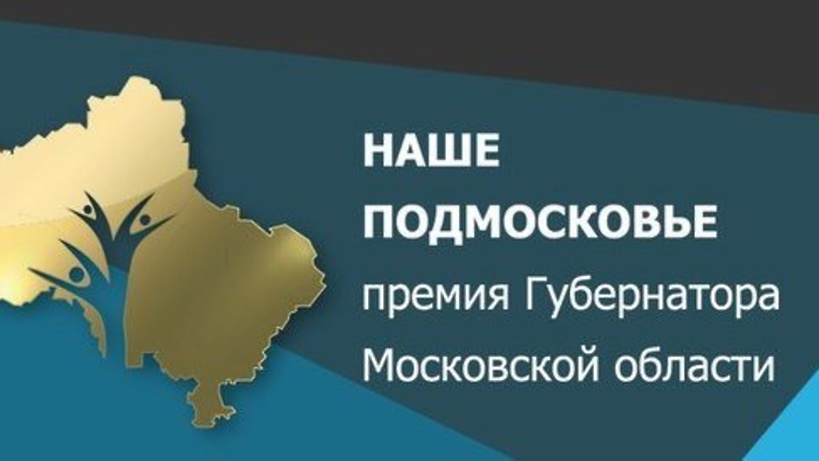 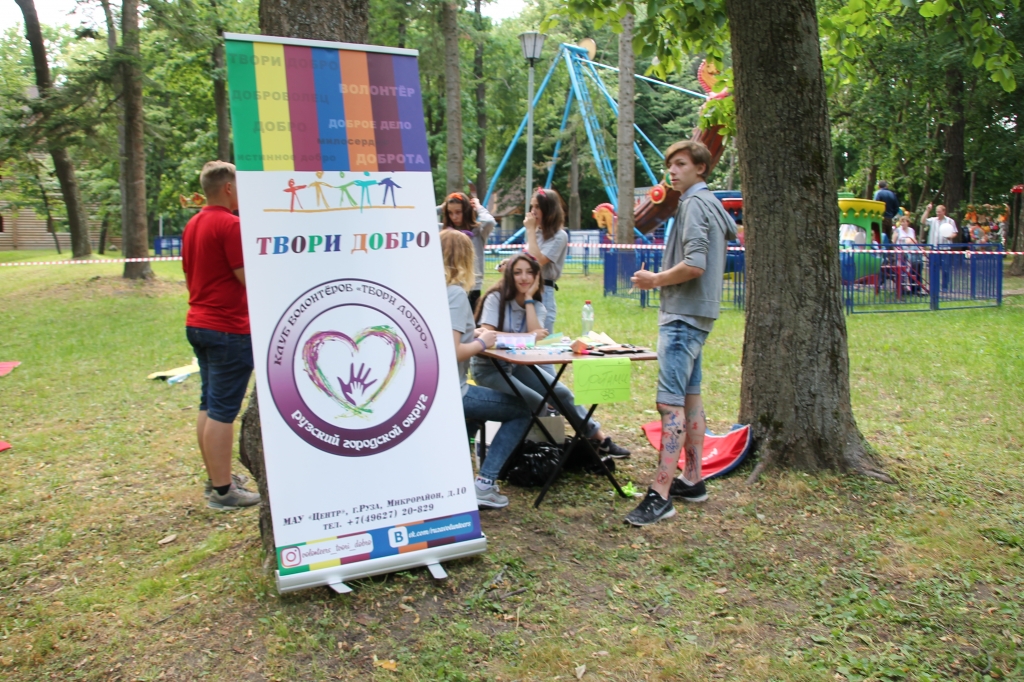 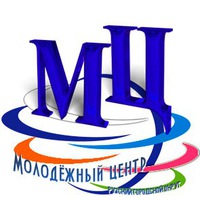 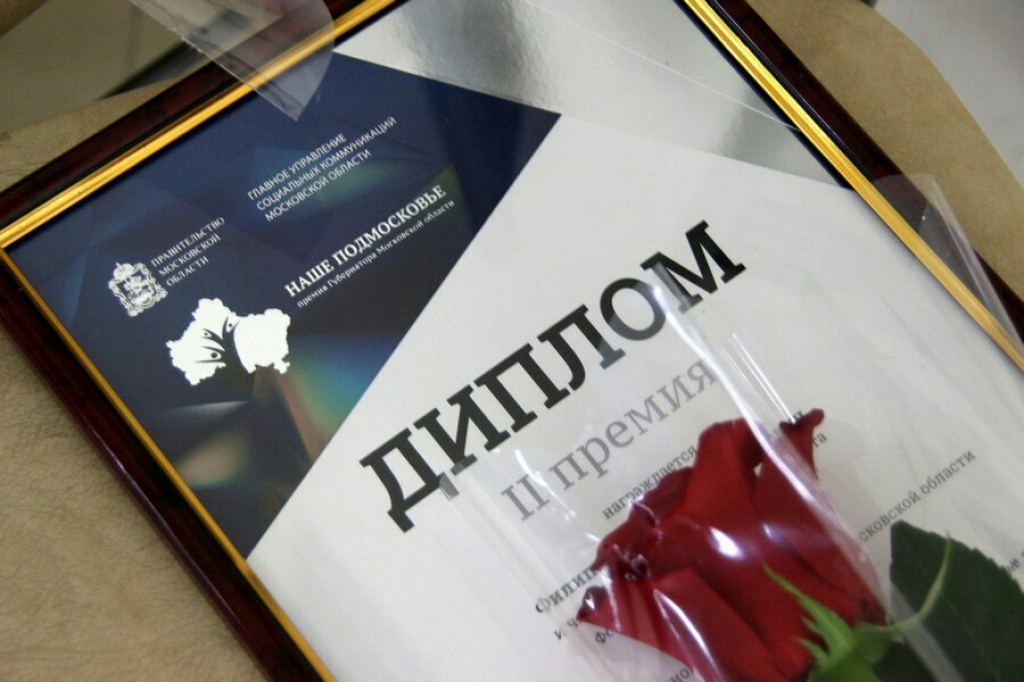 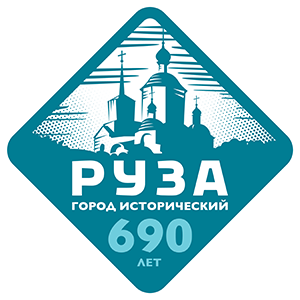 Основные направления, реализуемые в рамках муниципальной программы
1. Организация и проведение мероприятий по формированию системы поддержки социальных инициатив, проведение культурно-национальных праздников, мероприятий по укреплению единства Российской нации, направленных на развитие Рузского городского округа.
2. Создание условий для обеспечения деятельности МАУ «Молодежный центр».
3. Организация и проведение мероприятий, направленных на гражданско-патриотическое и духовно-нравственное воспитание молодежи, в том числе через формирование традиционных семейных ценностей, популяризацию культуры безопасности в молодежной среде и социализацию молодежи, нуждающейся в особой заботе государства.
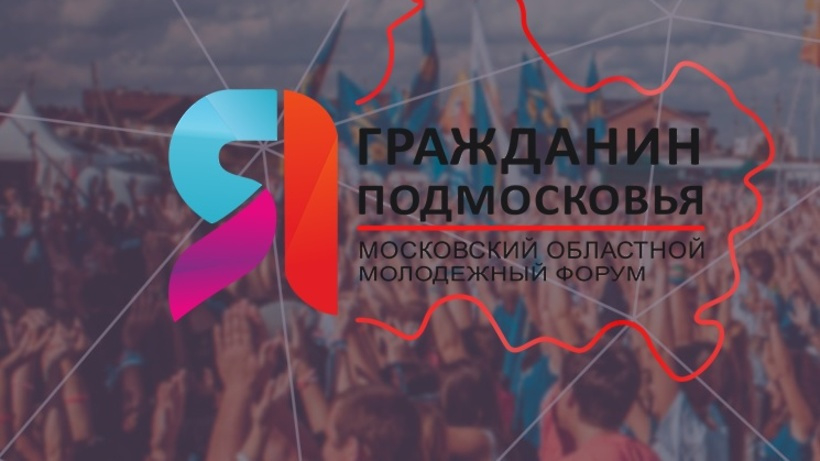 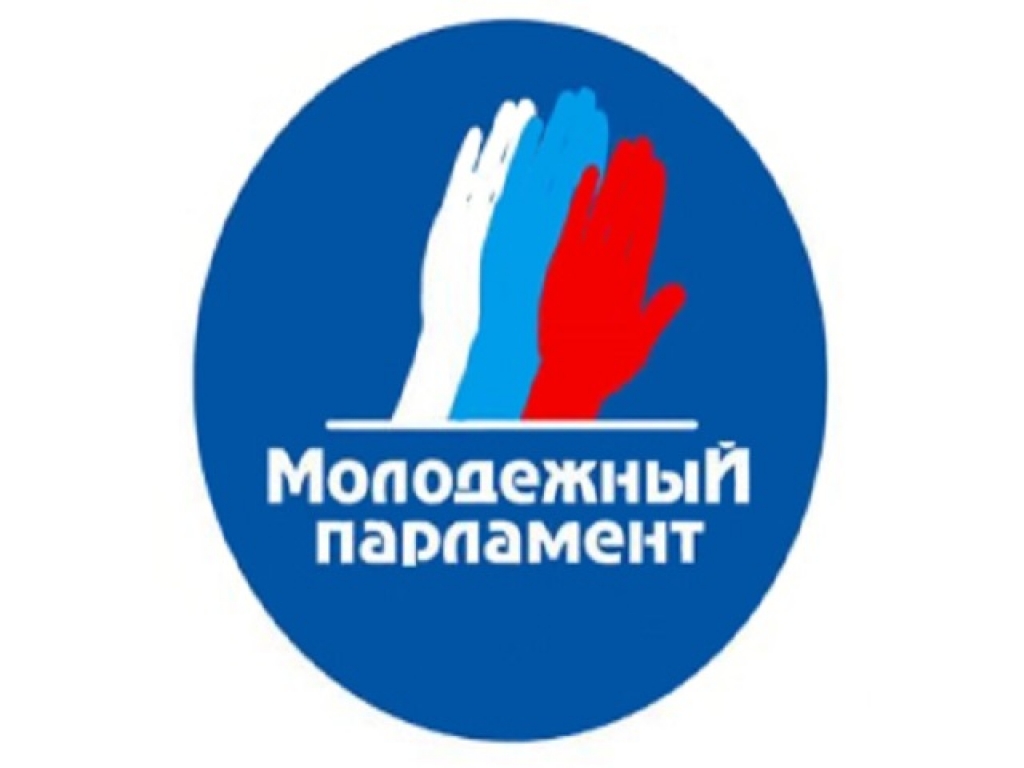 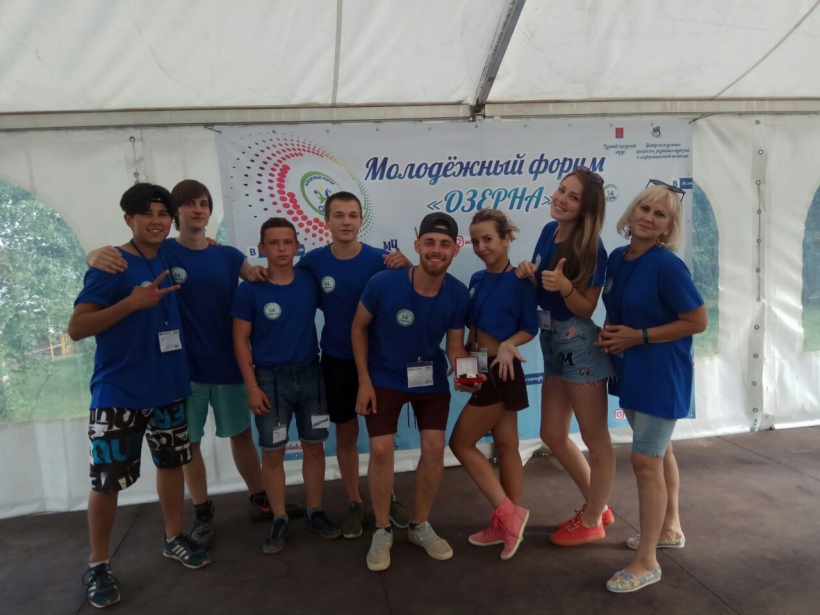 Муниципальная программа «Цифровой округ»»(млн. рублей)
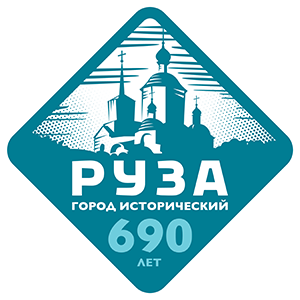 3,6%
3,4%
3,6%
Доля в общем объеме расходов:
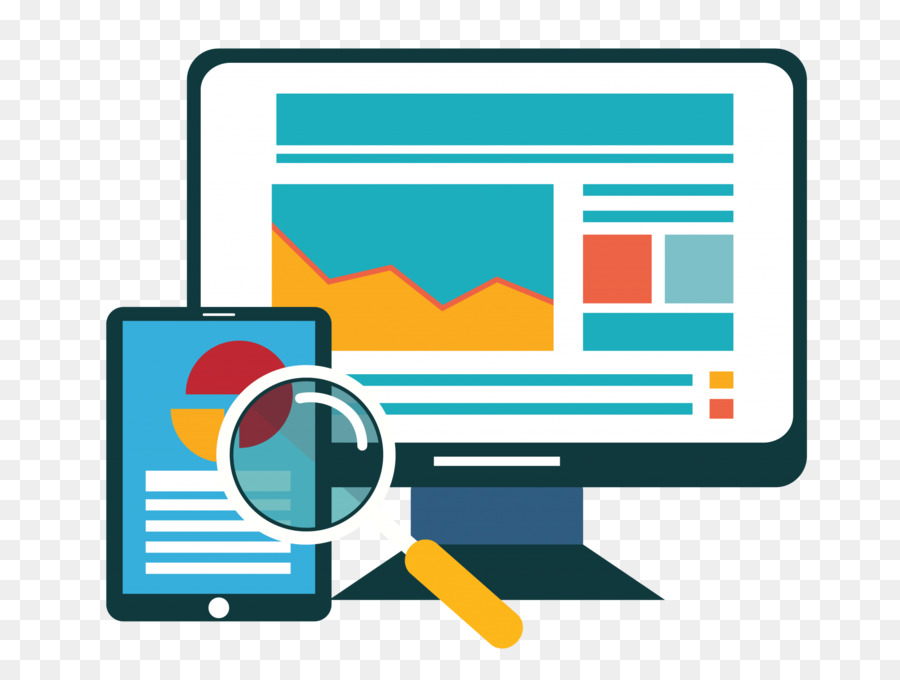 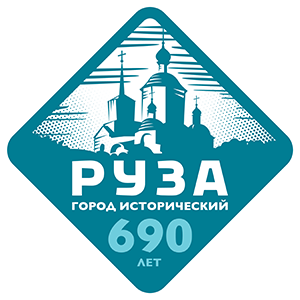 Основные целевые показатели реализации программы
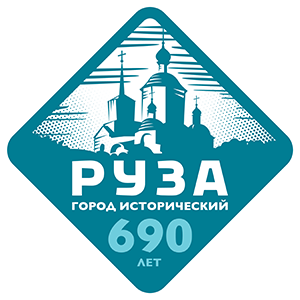 Основные направления, реализуемые в рамках муниципальной программы
1. Обеспечение деятельности многофункционального центра предоставления государственных и муниципальных услуг.
2. Проведение ремонтных работ в офисе МФЦ в п. Тучково.
3. Развитие и обеспечение функционирование базовой информационно-технологической инфраструктуры органов местного самоуправления Рузского городского округа.
4. Создание, развитие и обеспечение деятельности единой информационно-технологической и телекоммуникационной инфраструктуры органов местного самоуправления Рузского городского округа.
5. Обеспечение подключения к региональным межведомственным информационным системам и сопровождение пользователей органов местного самоуправления Рузского городского округа.
6. Обеспечение защиты информационно-технологической и телекоммуникационной инфраструктуры и информации в информационных системах, используемых органами местного самоуправления Рузского городского округа.
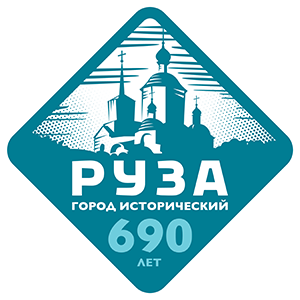 Основные целевые показатели реализации программы
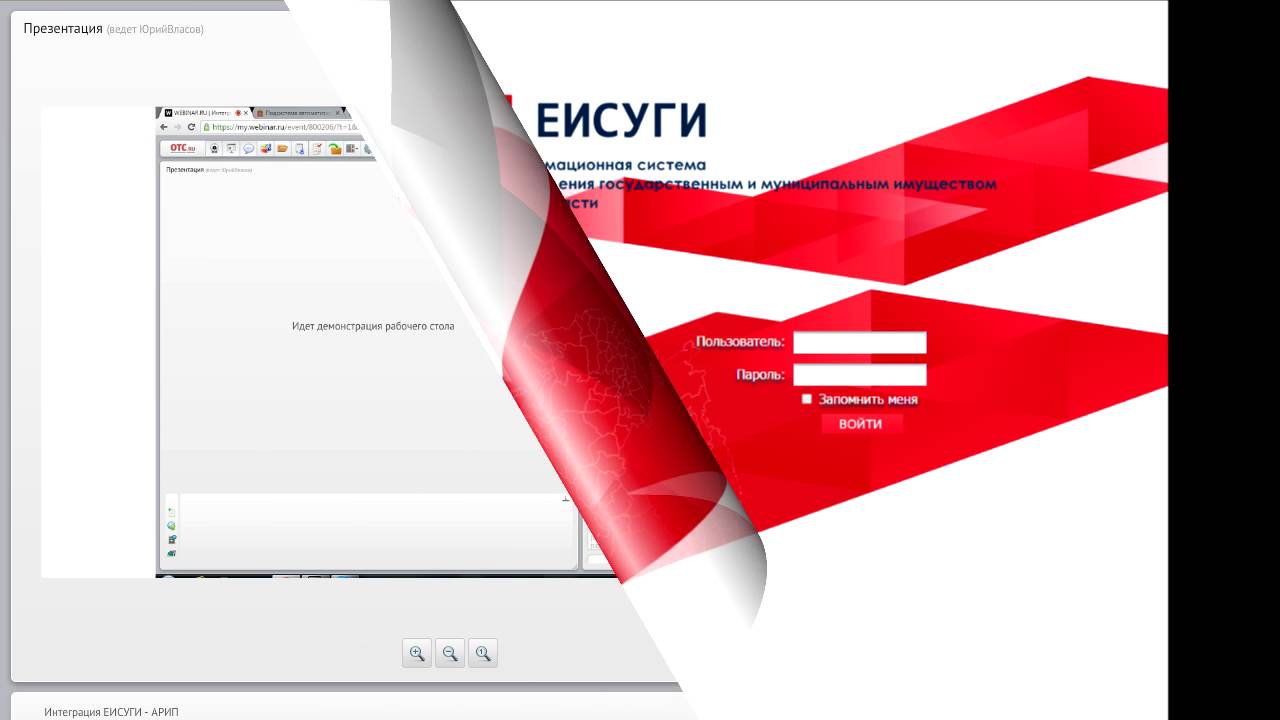 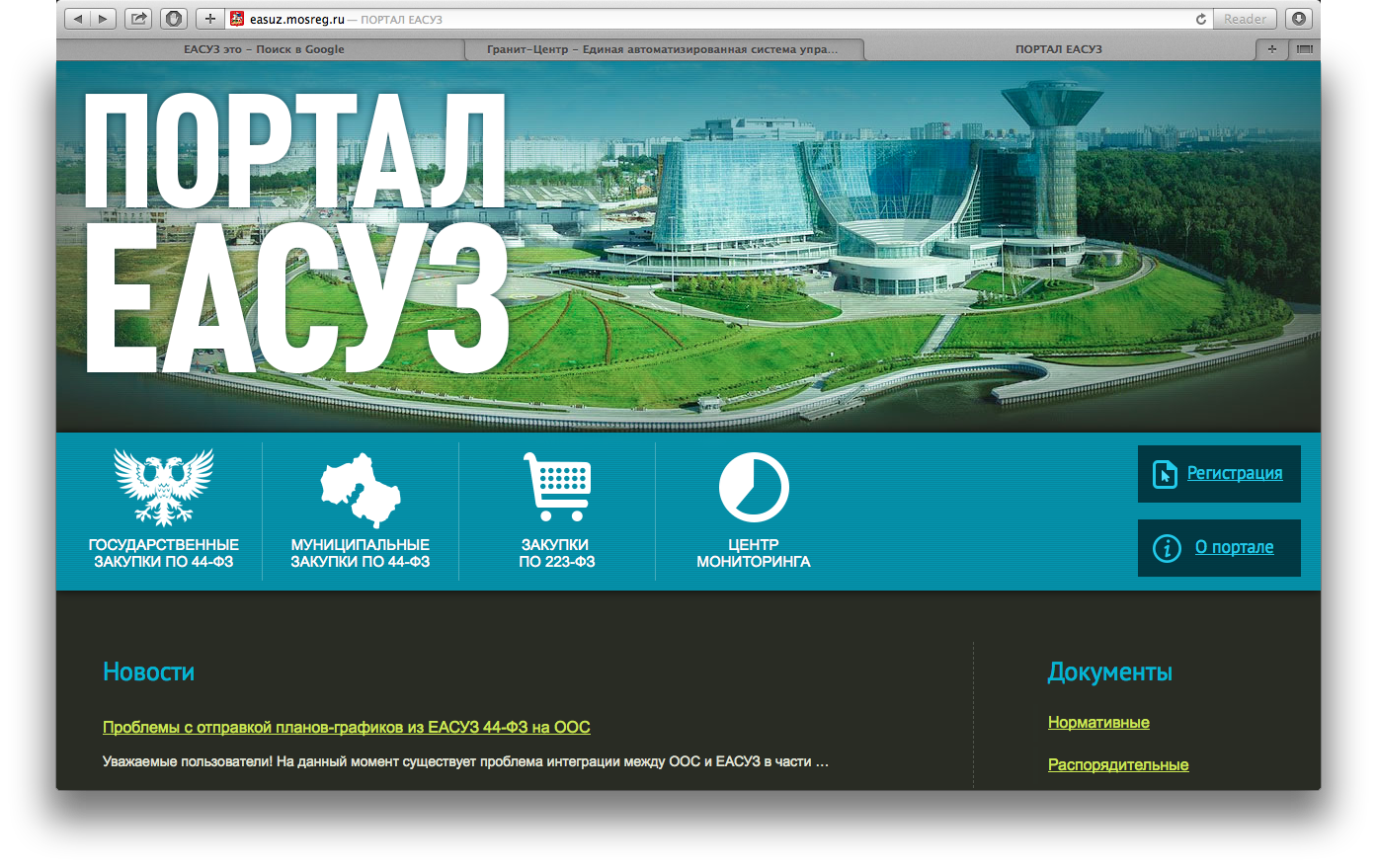 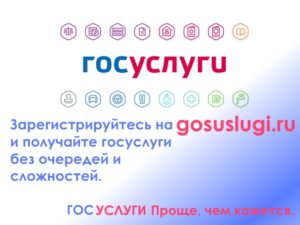 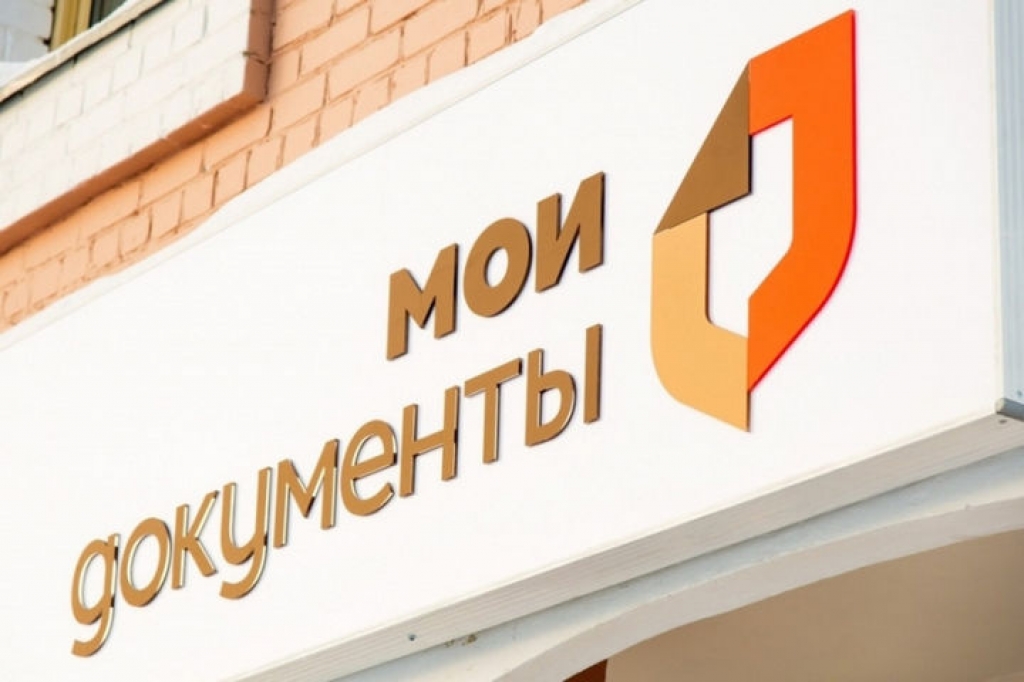 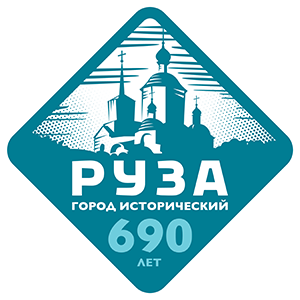 Непрограммные расходы бюджета Рузского городского округа на 2019 год и плановый период 2020 и 2021 годы
4,6%
3,7%
4,9%
Доля в общем объеме расходов:
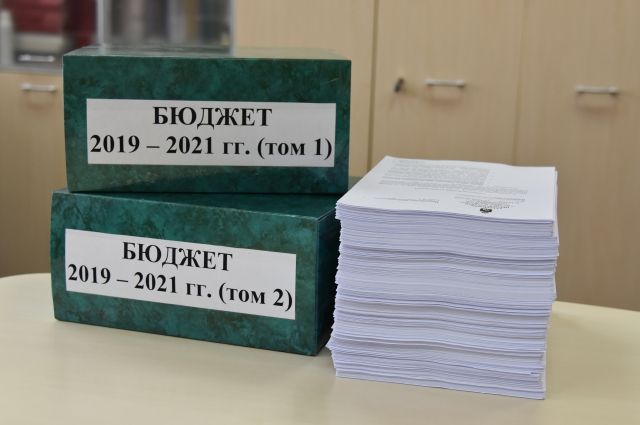 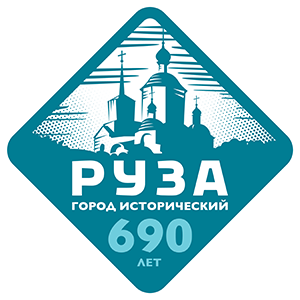